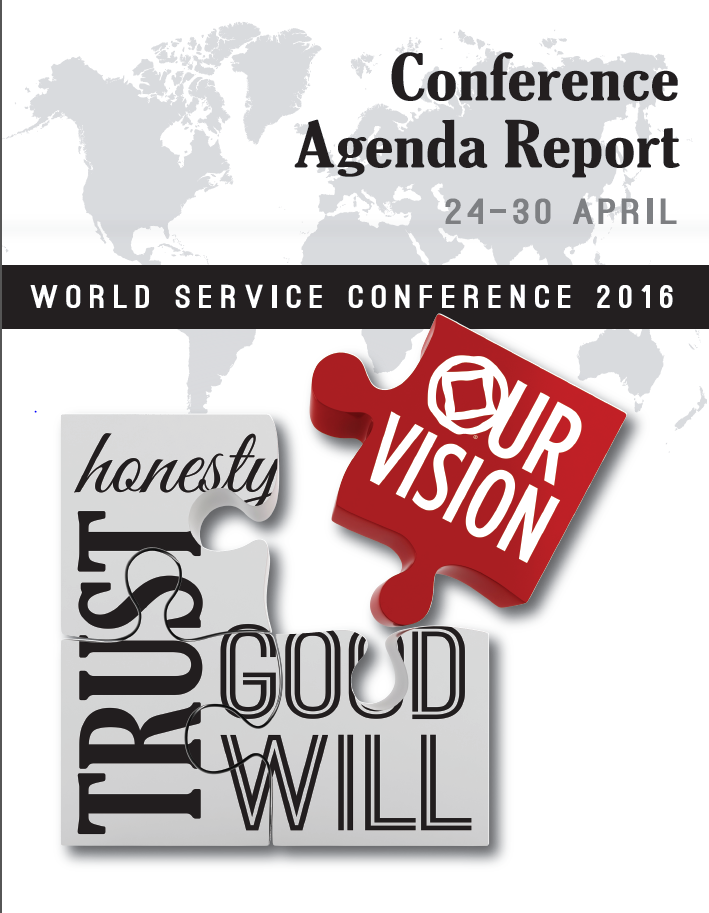 This is the third of four videoscovering material in the2016 Conference Agenda Report
®
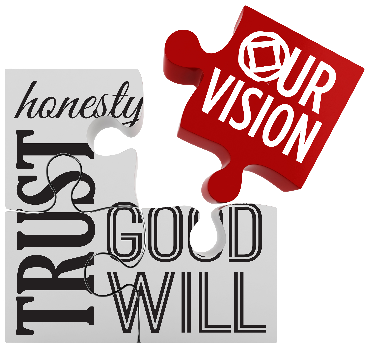 Honesty, trust, and goodwillare the foundation of our service efforts,all of which rely upon the guidance ofa loving Higher Power.
A Vision for NA Service
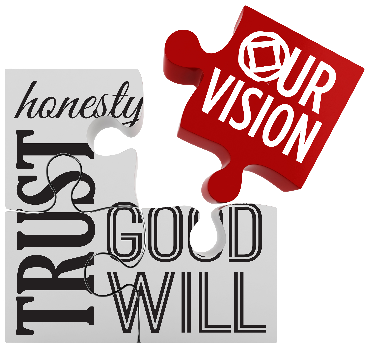 Honesty, trust, and goodwillare the foundation of our service efforts,all of which rely upon the guidance ofa loving Higher Power.
A Vision for NA Service
Regional Motions 3-8
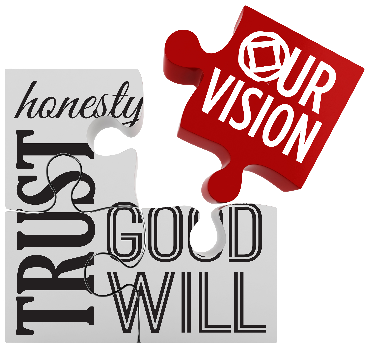 Honesty, trust, and goodwillare the foundation of our service efforts,all of which rely upon the guidance ofa loving Higher Power.
A Vision for NA Service
Regional Motions 3-8
Summarized main points
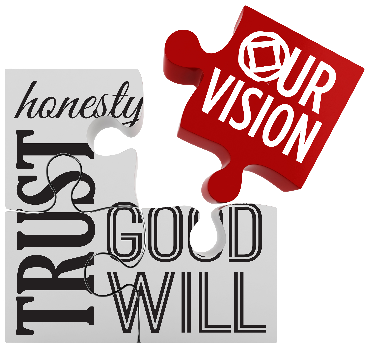 Honesty, trust, and goodwillare the foundation of our service efforts,all of which rely upon the guidance ofa loving Higher Power.
A Vision for NA Service
Regional Motions 3-8
Summarized main points
CAR, videos, and other WSC materials at: www.na.org/conference
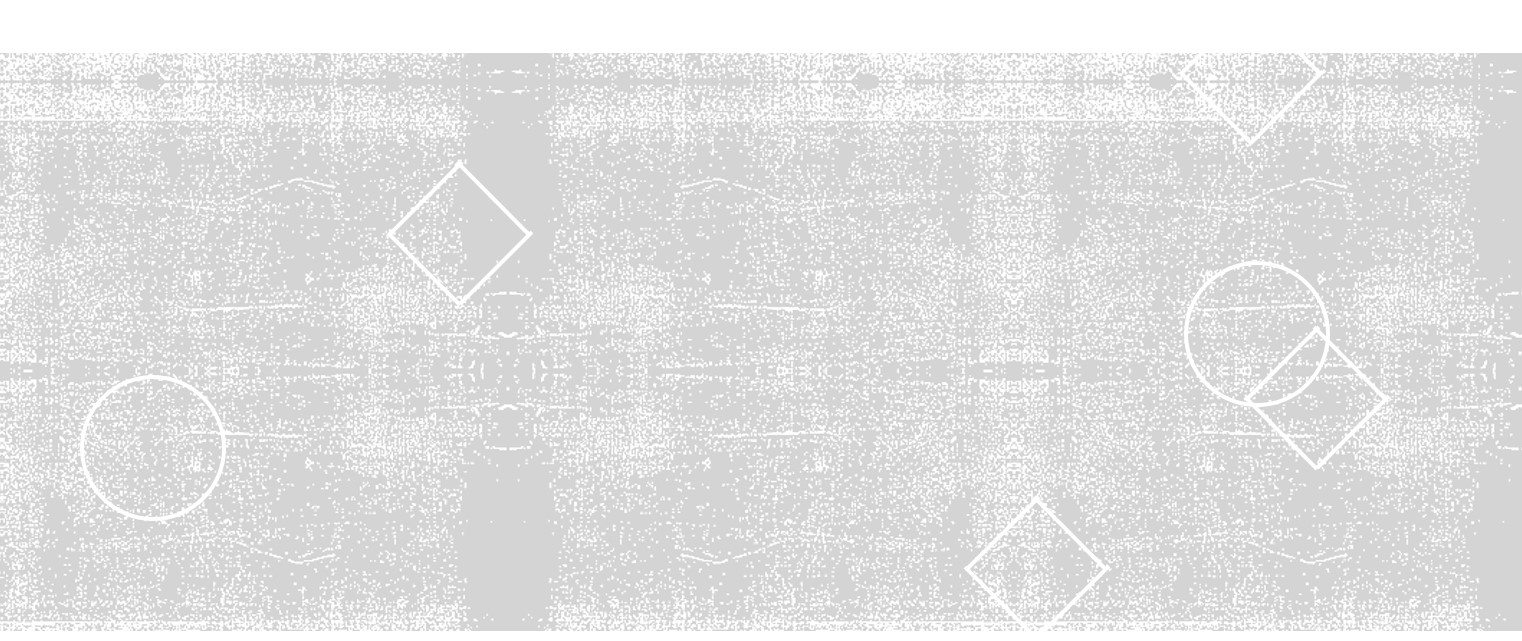 Regional Motions
®
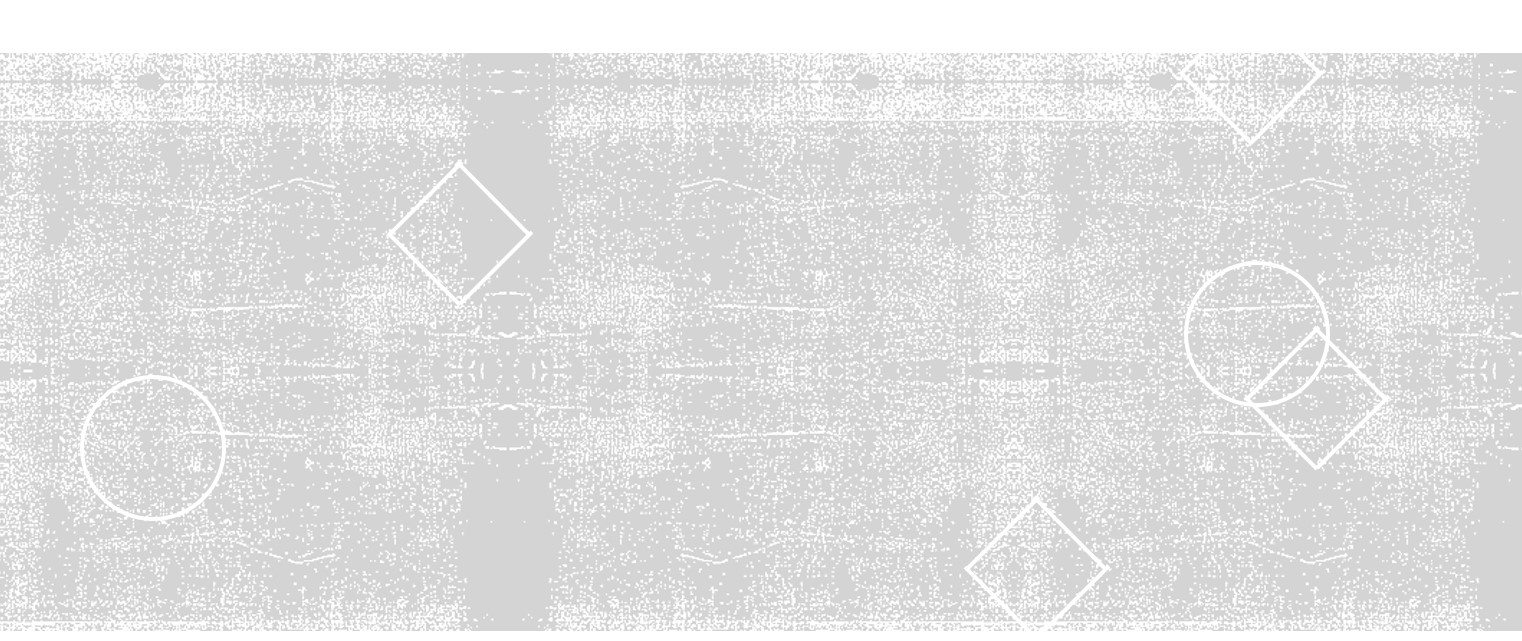 Regional Motions
Ideas start with Conference participants and regions
®
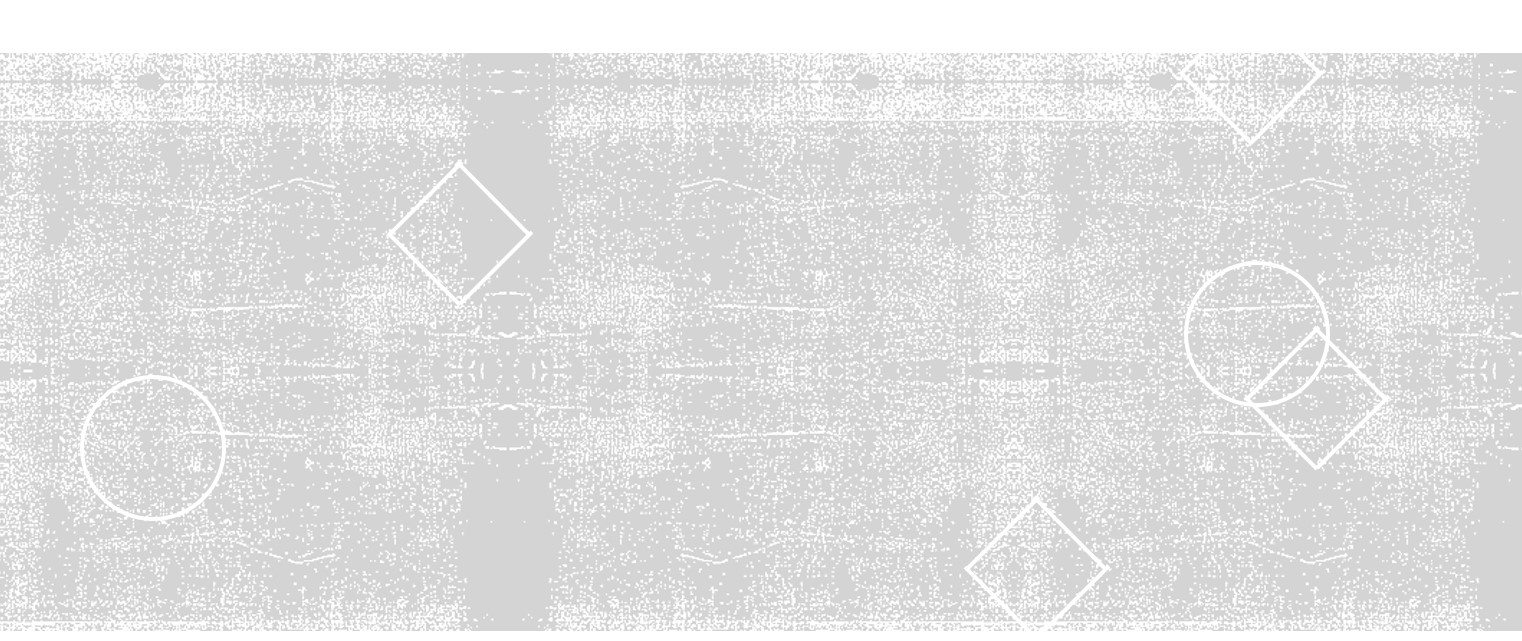 Regional Motions
Ideas start with Conference participants and regions
World Board works with RD
®
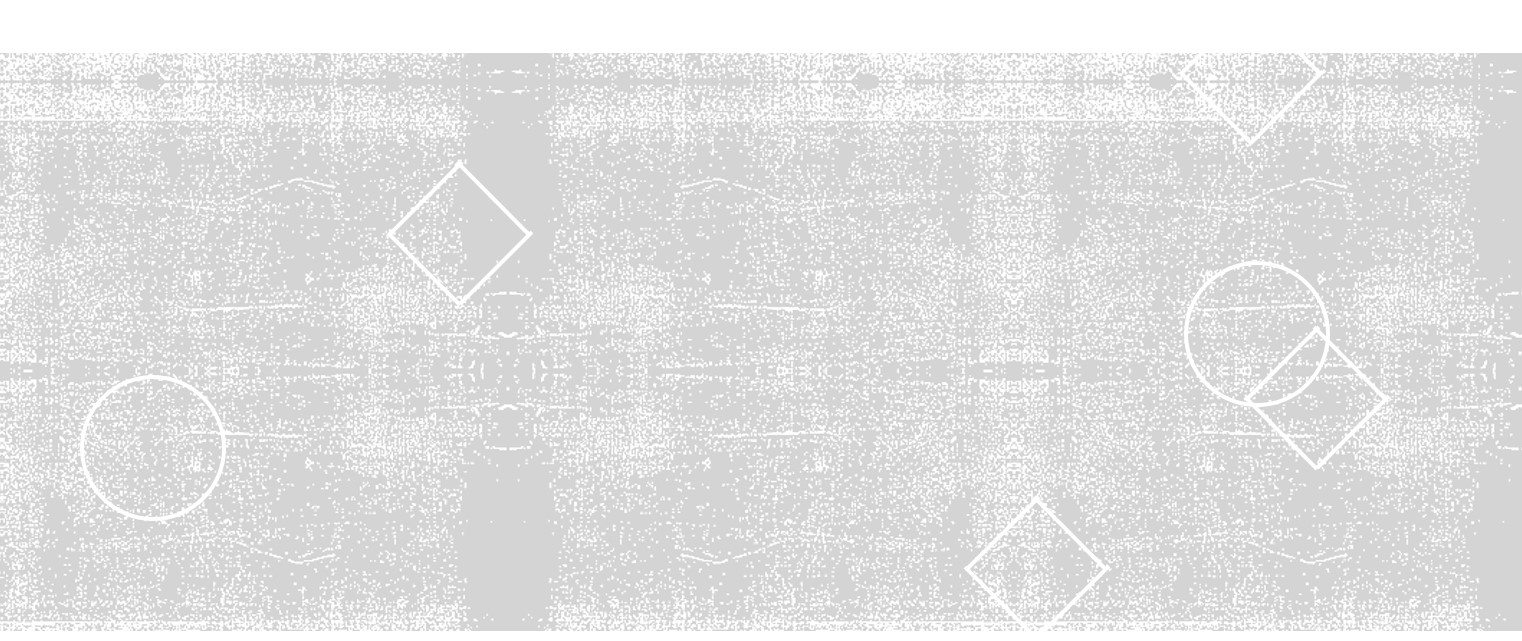 Regional Motions
Ideas start with Conference participants and regions
World Board works with RD  
Outcome: Motions that are clear, understandable, & meet with WSC policy
®
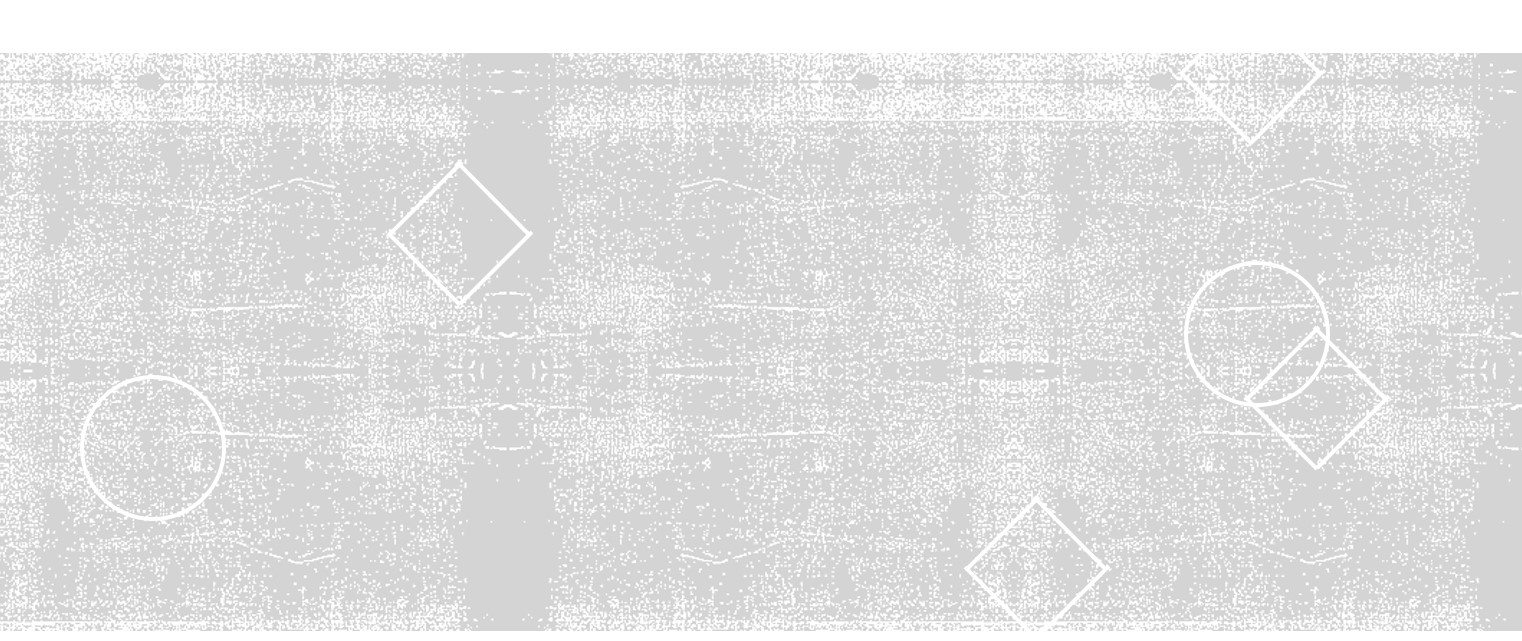 Regional Motions
A CAR First > > > a single motion with more than one maker
®
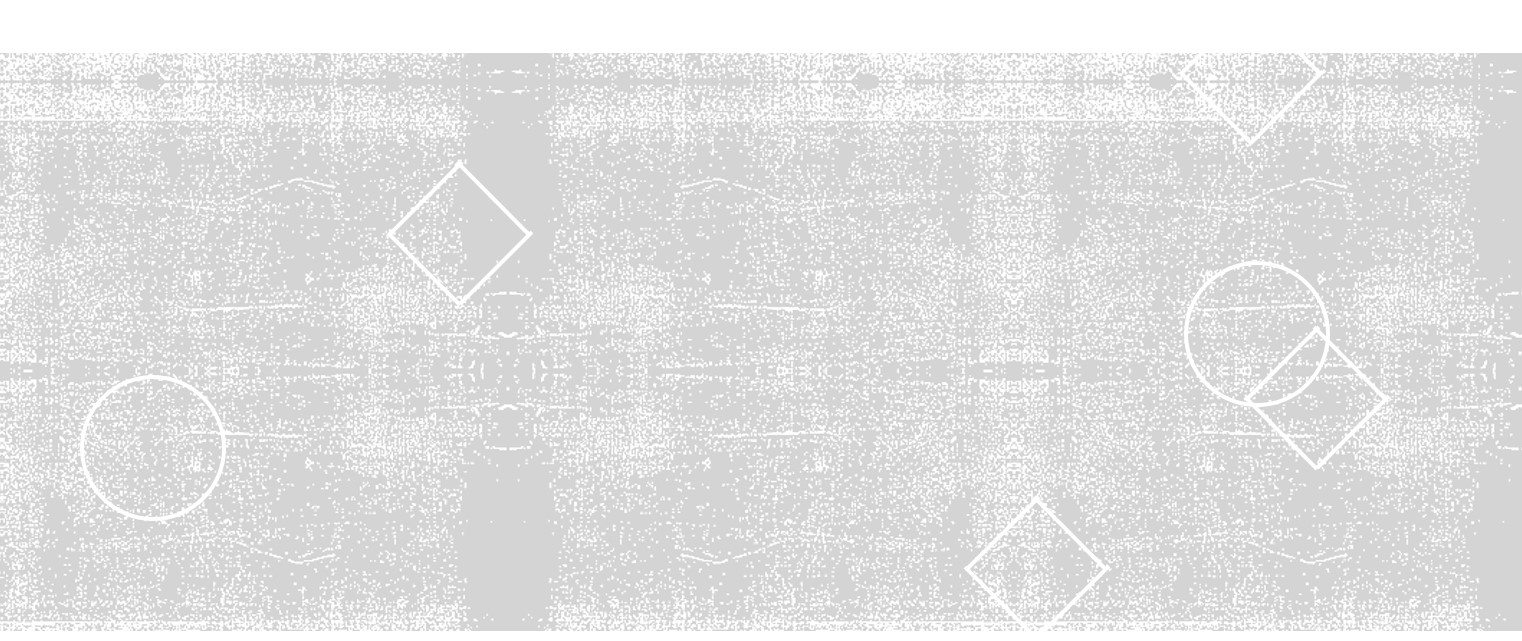 Regional Motions
A CAR First > > > a single motion with more than one maker 
Five motions with related ideas
®
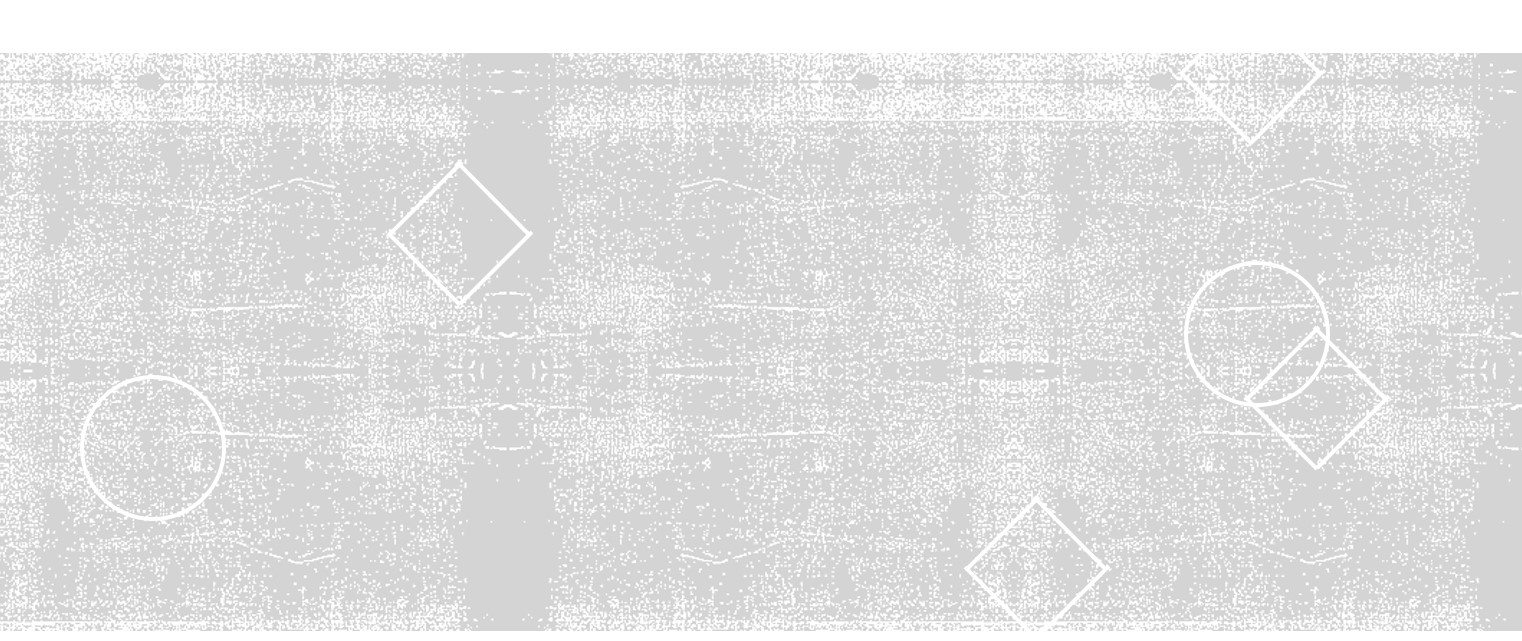 Regional Motions
A CAR First > > > a single motion with more than one maker 
Five motions with related ideas
Motion-makers collaborated
®
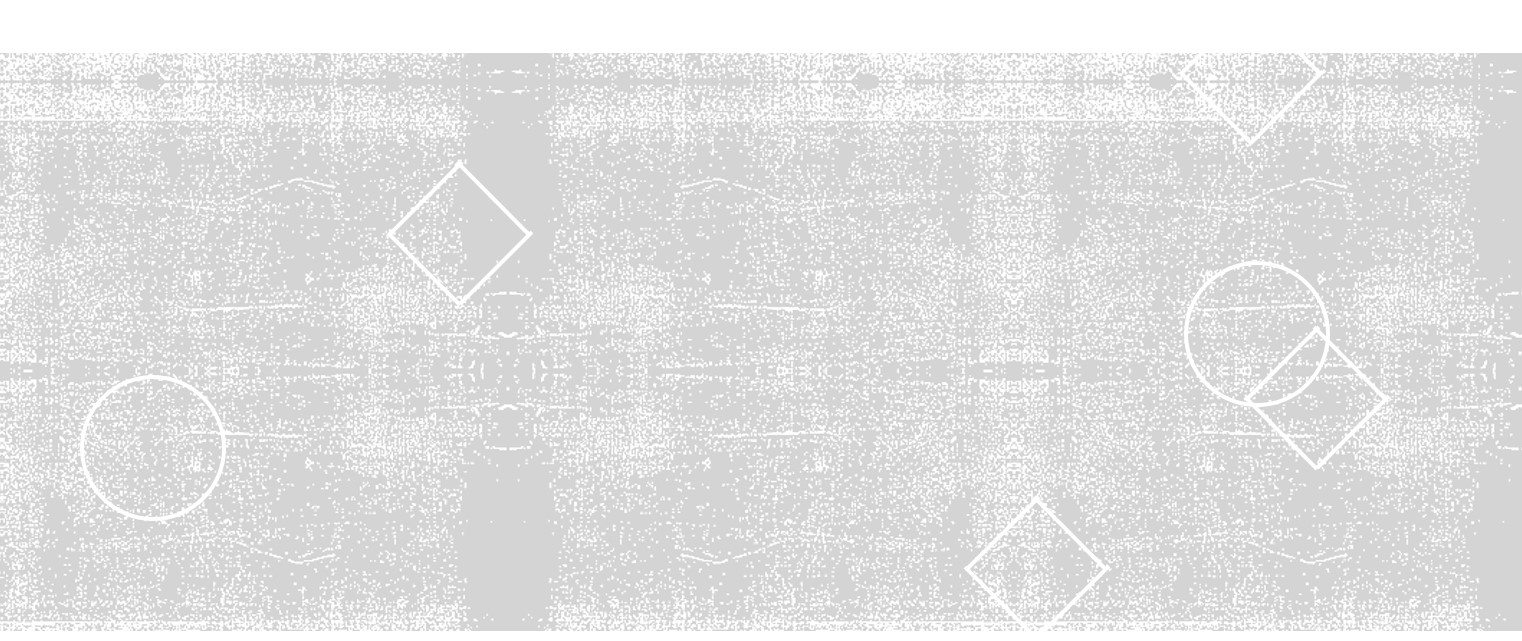 Regional Motions
A CAR First > > > a single motion with more than one maker 
Five motions with related ideas
Motion-makers collaborated
Outcome: a three-region motion
®
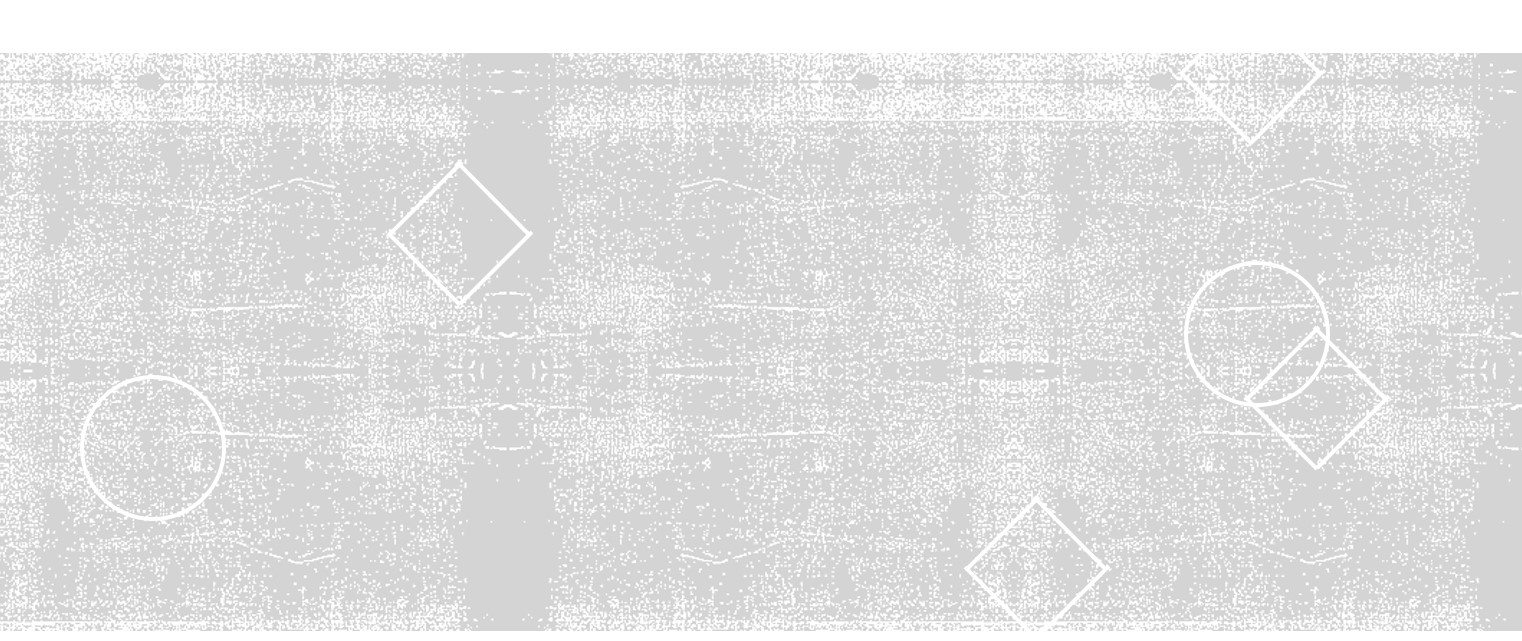 Regional Motions
A CAR First > > > a single motion with more than one maker 
Five motions with related ideas
Motion-makers collaborated
Outcome: a three-region motion
Combined result improves CAR workshops
®
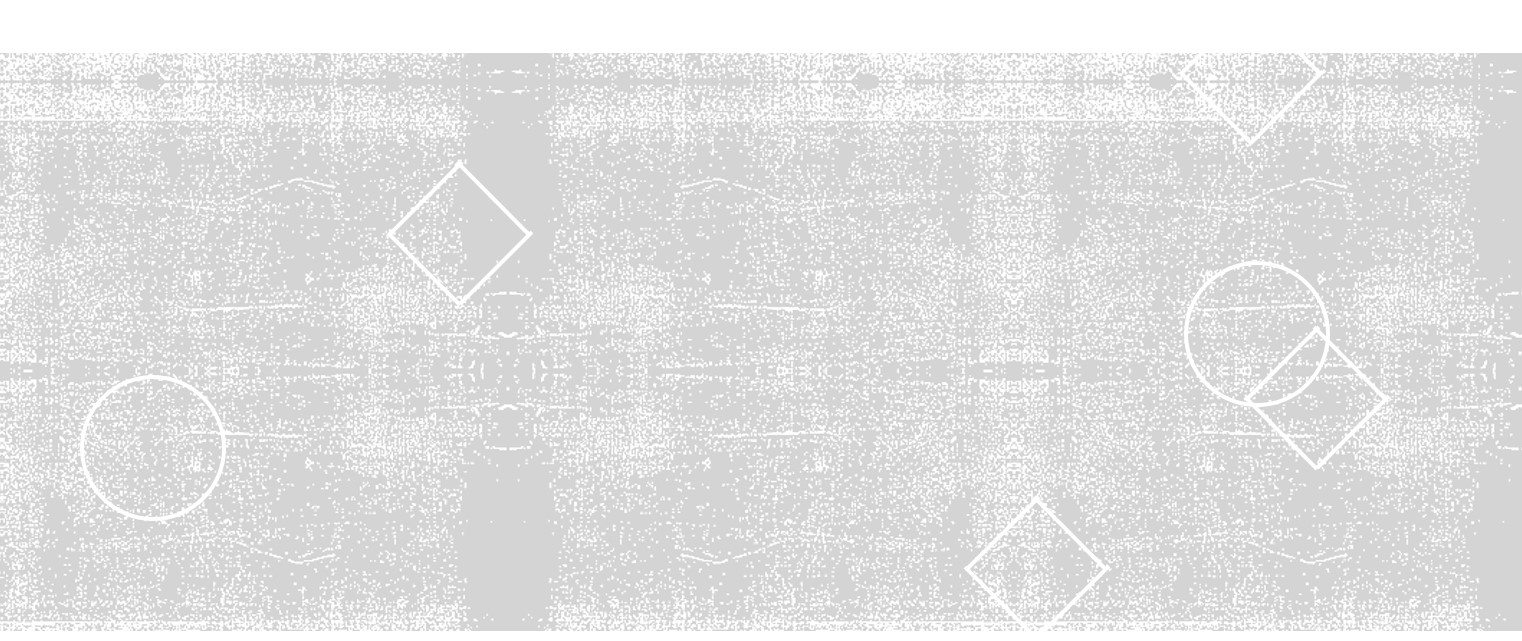 Regional Motions
®
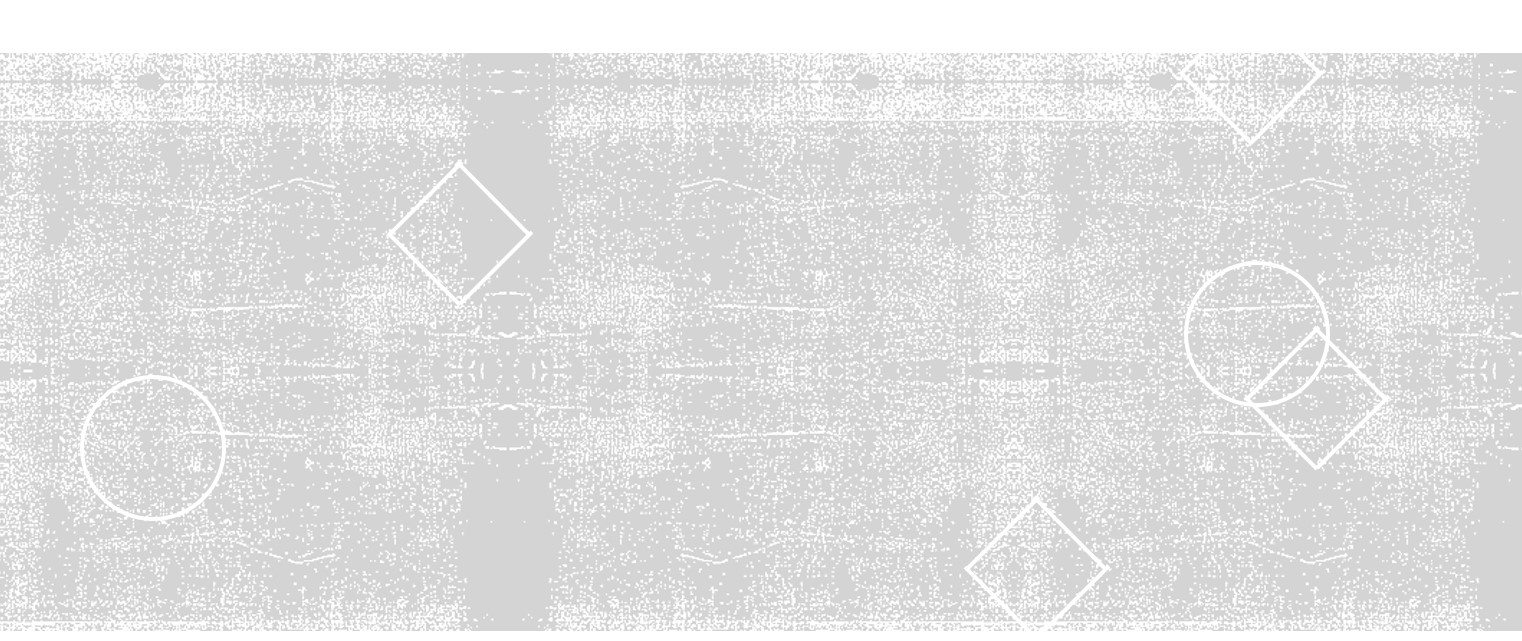 Regional Motions
The World Board’s responsibility to regions
®
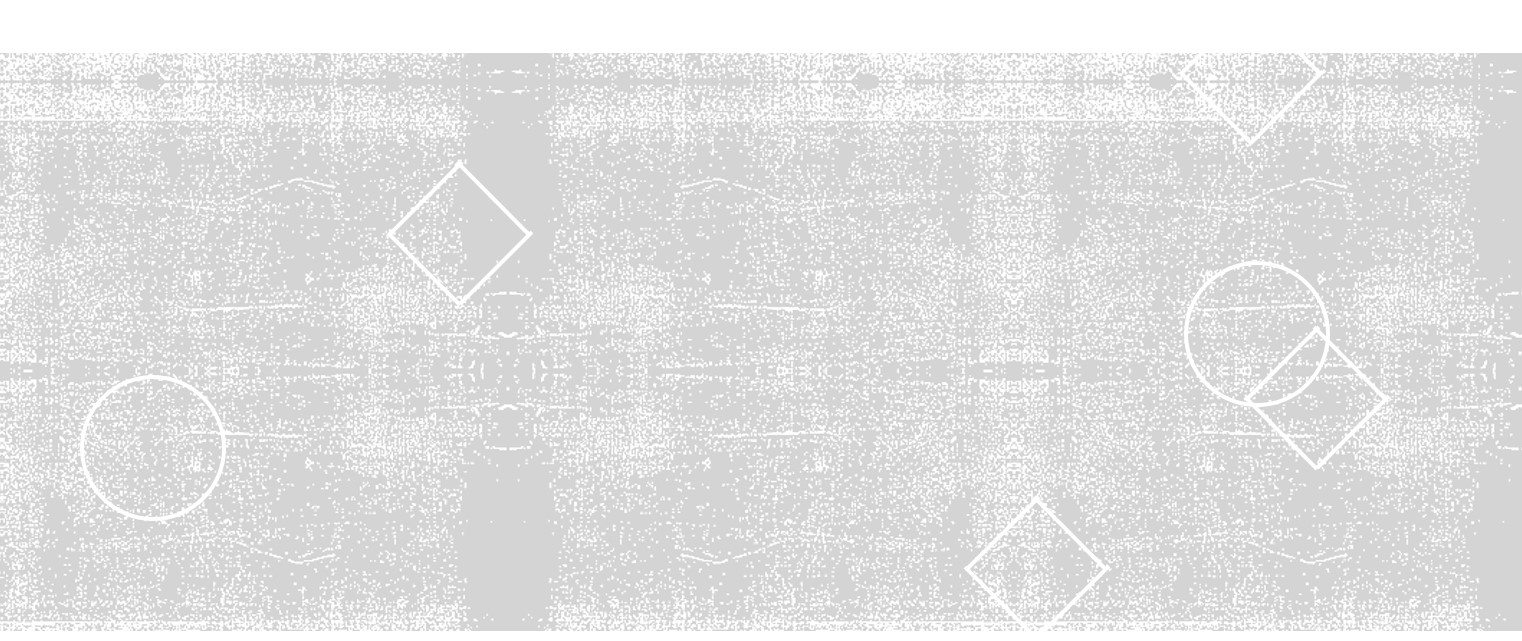 Regional Motions
The World Board’s responsibility to regions
Clearly expressed
®
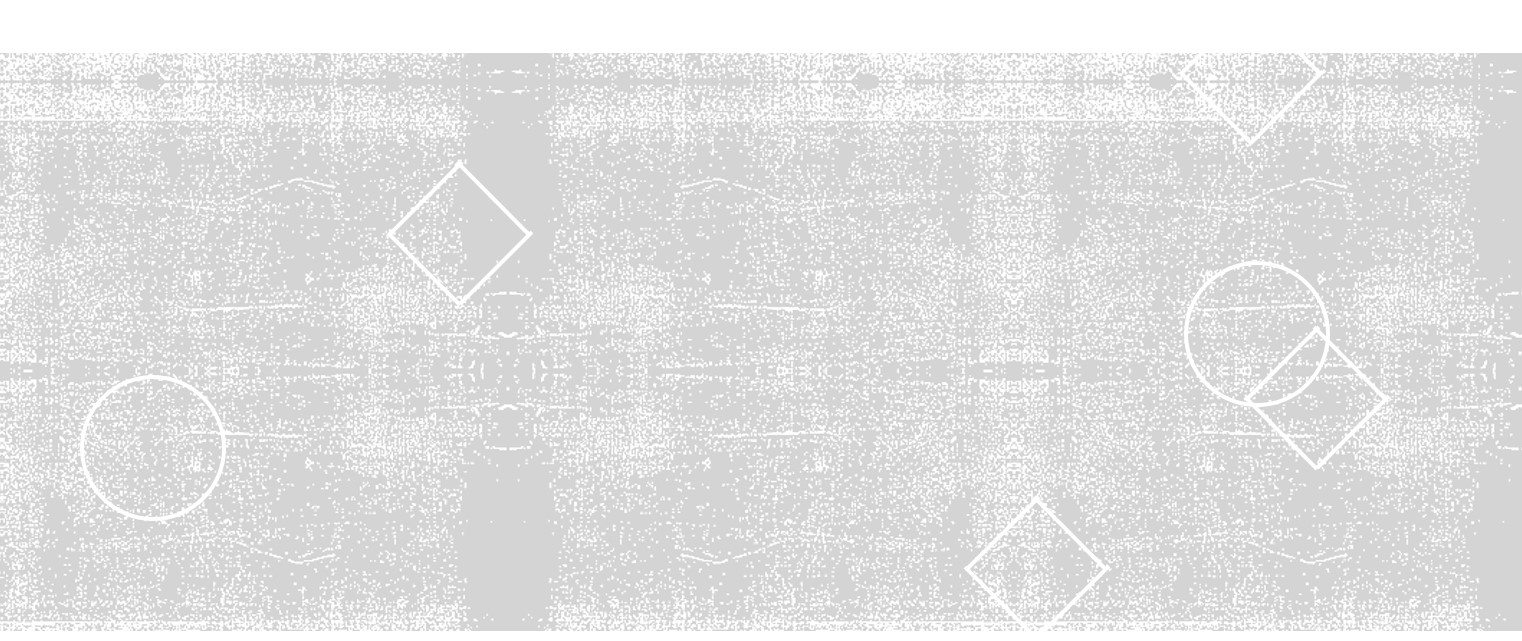 Regional Motions
The World Board’s responsibility to regions
Clearly expressed
Easily understood
®
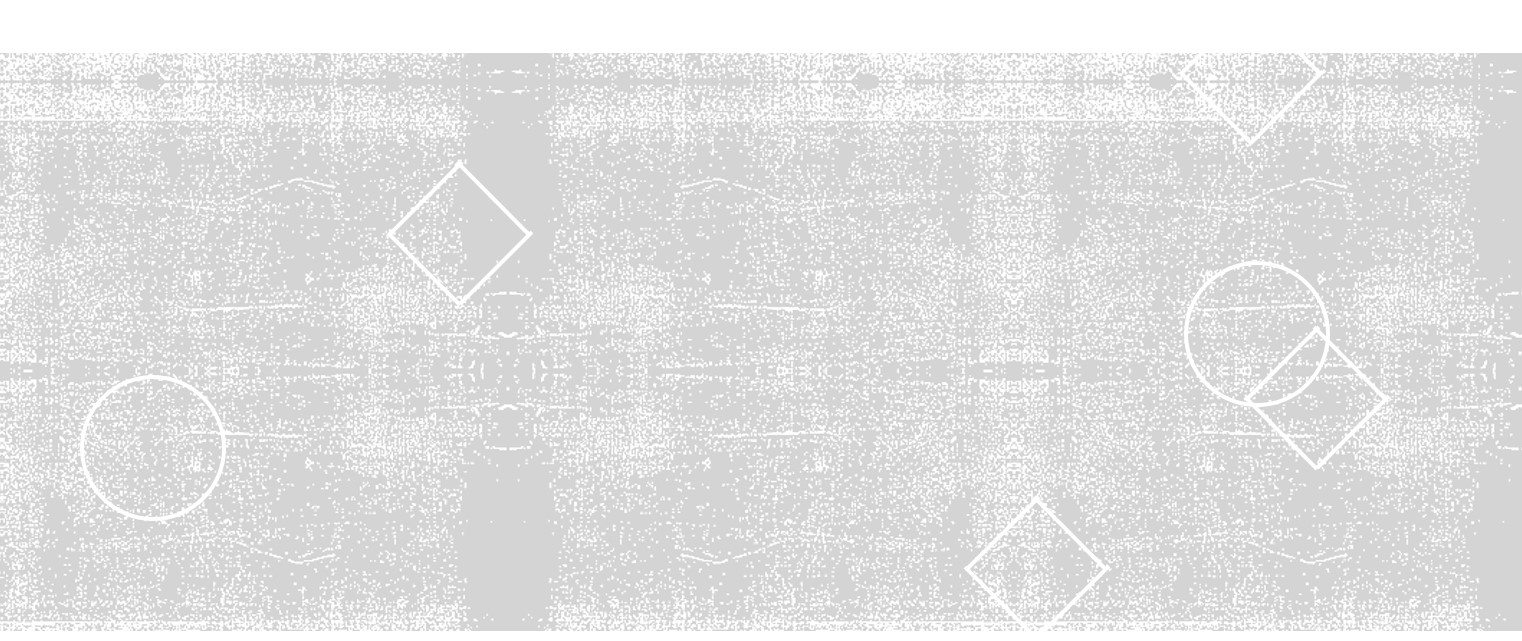 Regional Motions
The World Board’s responsibility to regions
Clearly expressed
Easily understood
Enables informed decisions
®
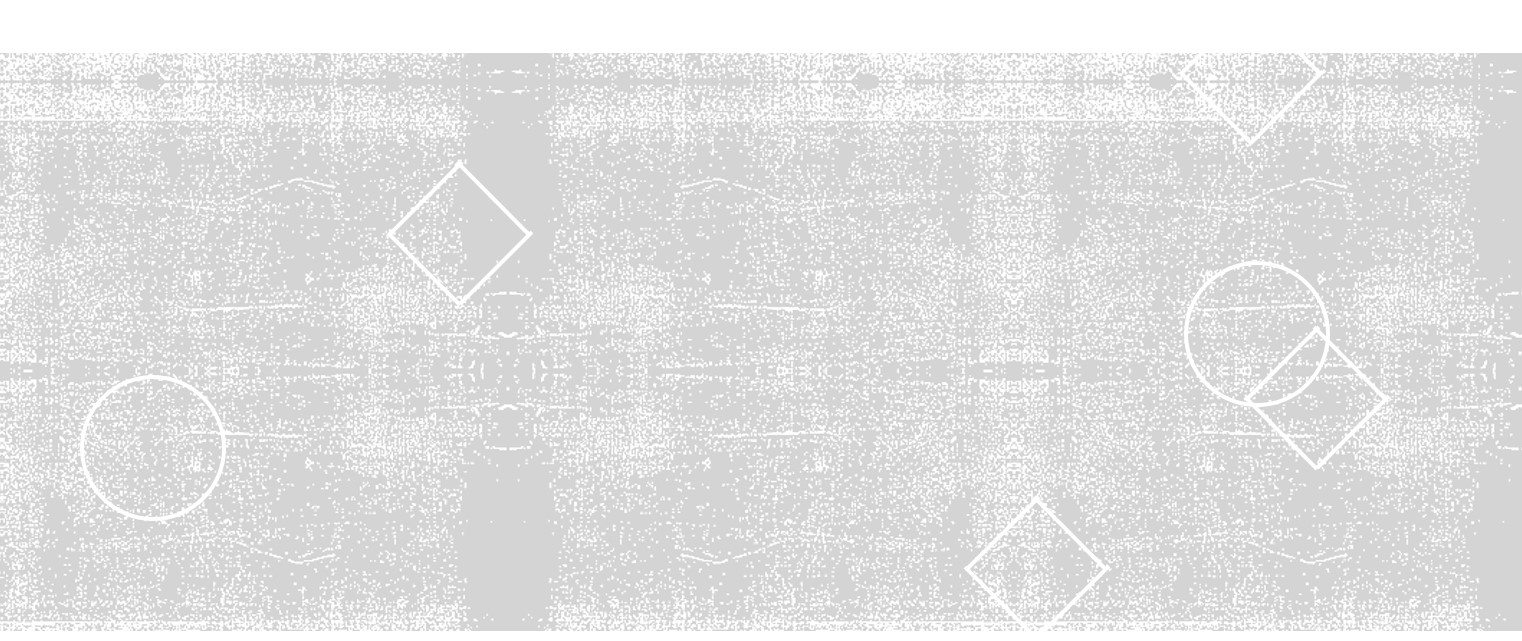 Regional Motions
The World Board’s responsibility to regions
Clearly expressed
Easily understood
Enables informed decisions
CAT mailing: Regions’ ideas for WSC consideration
®
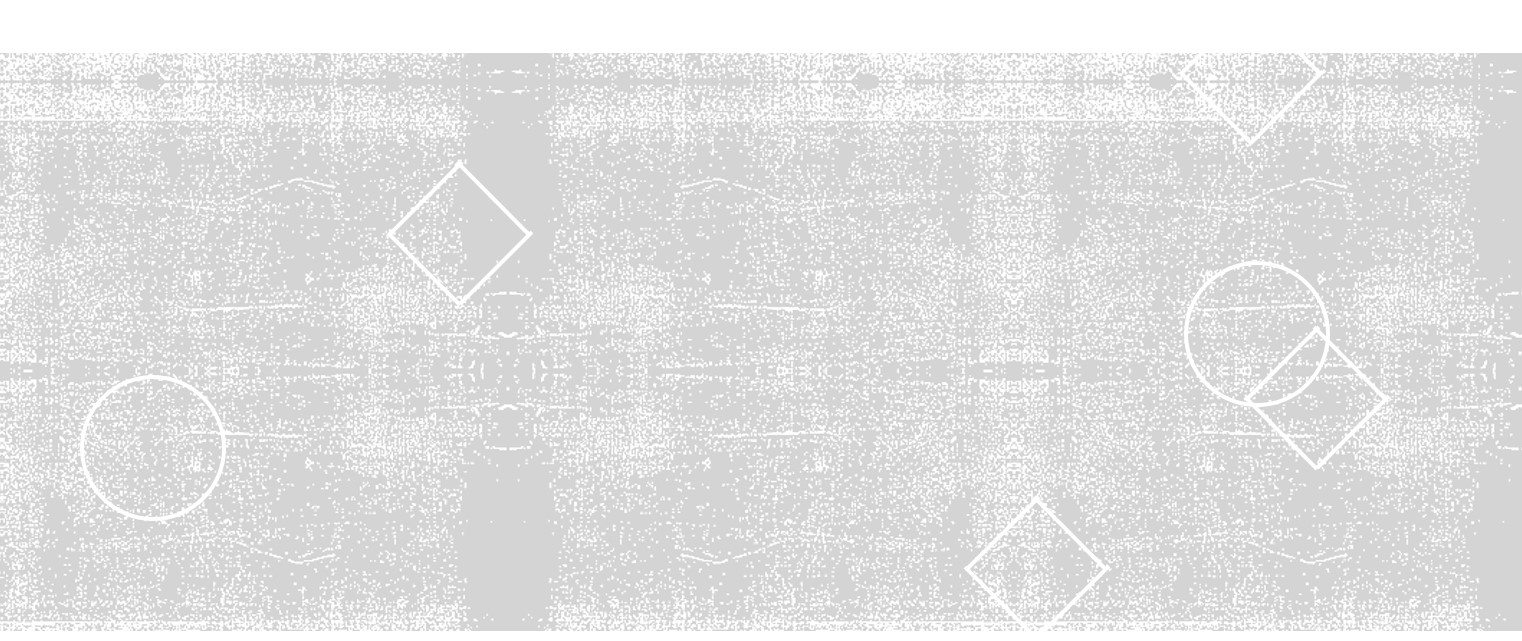 Motion 3: That the NA World Board develop a project plan which includes a budget and timeline to create an informational pamphlet specifically about mental illness and recovery for consideration at the 2018 World Service Conference.
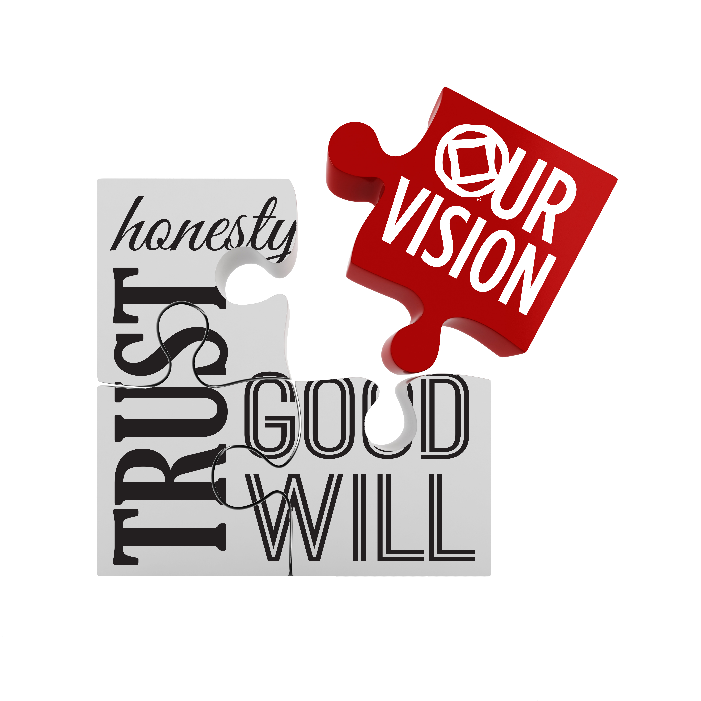 ®
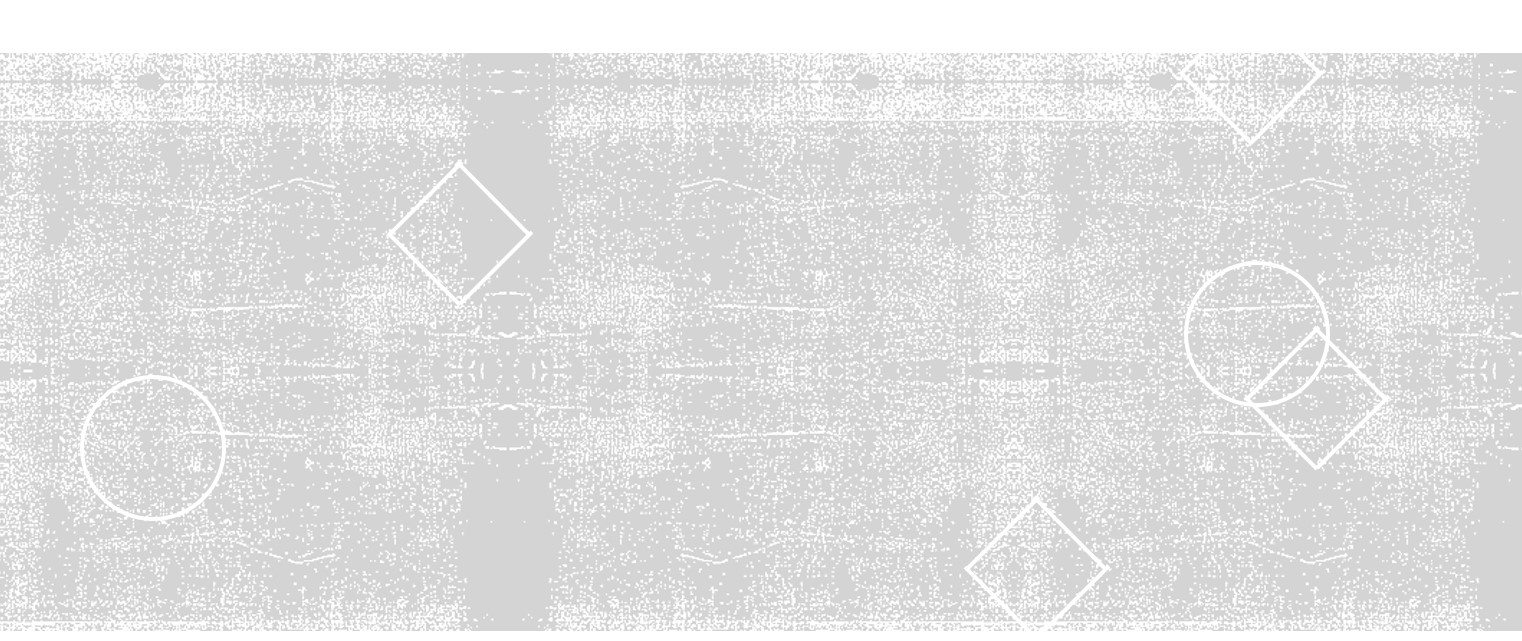 Motion 3: That the NA World Board develop a project plan which includes a budget and timeline to create an informational pamphlet specifically about mental illness and recovery for consideration at the 2018 World Service Conference.
Intent: To have a fellowship approved, clear Narcotics Anonymous message about the important issue of mental illness and recovery that is available in a pamphlet format.
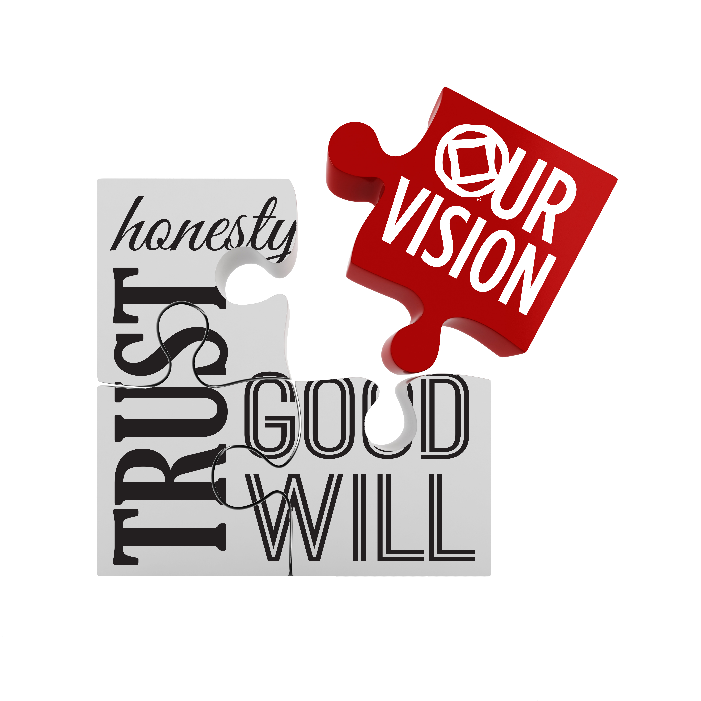 ®
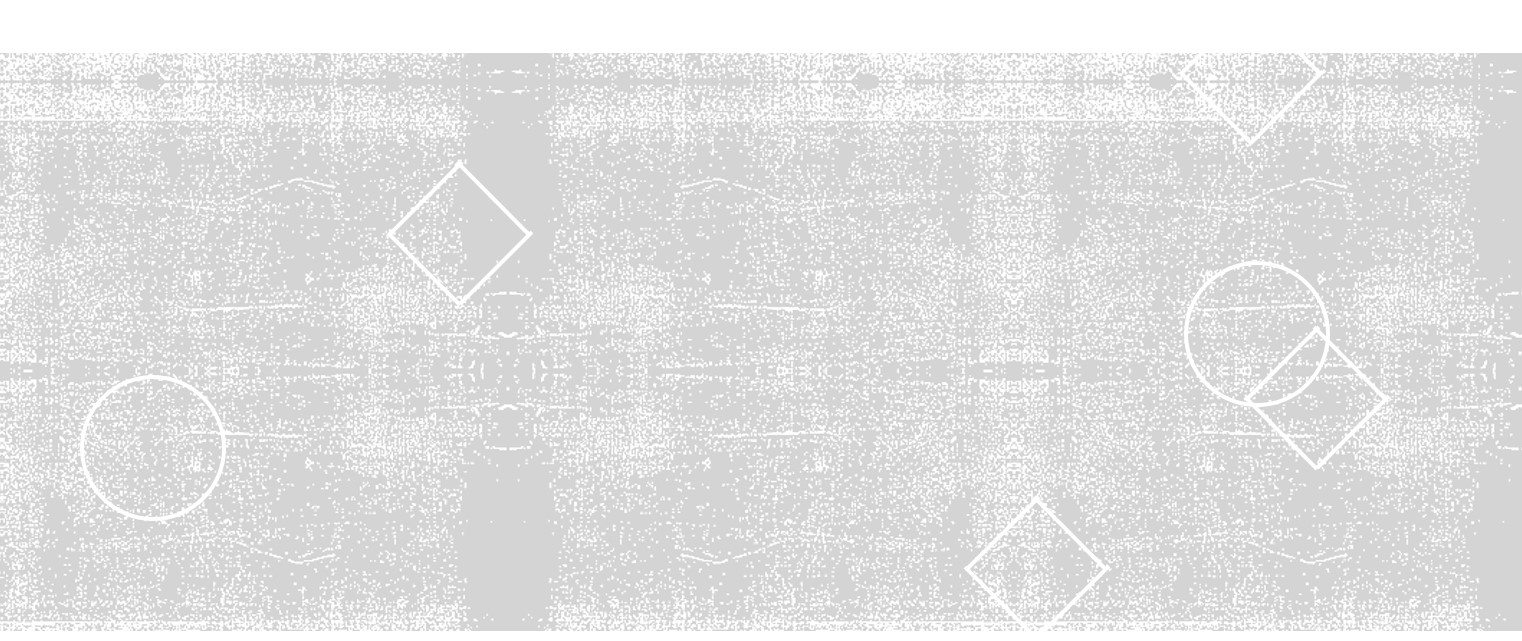 Motion 3: That the NA World Board develop a project plan which includes a budget and timeline to create an informational pamphlet specifically about mental illness and recovery for consideration at the 2018 World Service Conference.
Intent: To have a fellowship approved, clear Narcotics Anonymous message about the important issue of mental illness and recovery that is available in a pamphlet format.    
Maker: Eastern New York Region
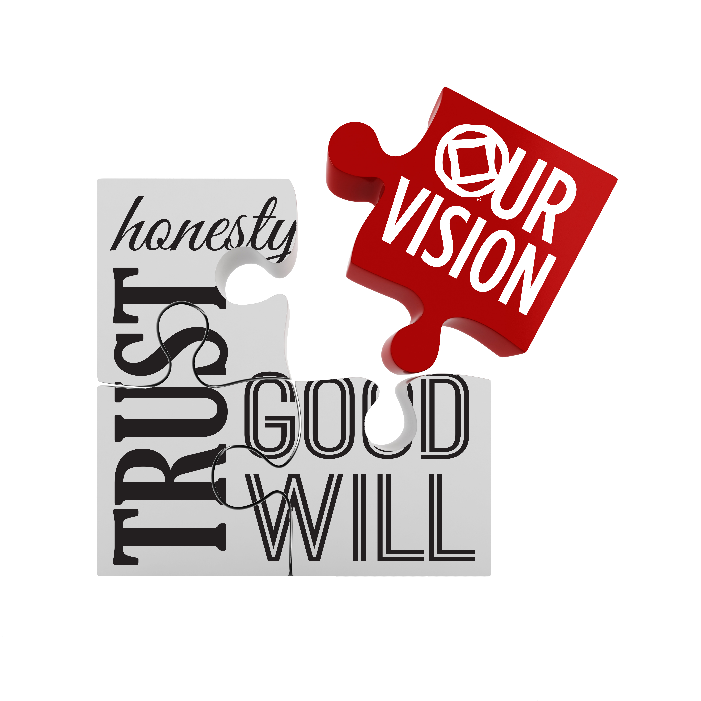 ®
Motion 3: Rationale by Region
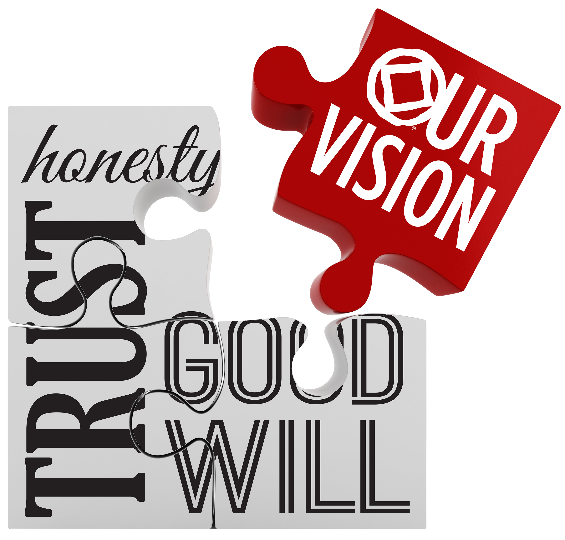 ®
Motion 3: Rationale by Region
While there is material on the issue of mental illness in the booklet, "In Times of Illness," it does not adequately address the multitude of issues that face addicts in recovery who also suffer from diagnosed mental illness:
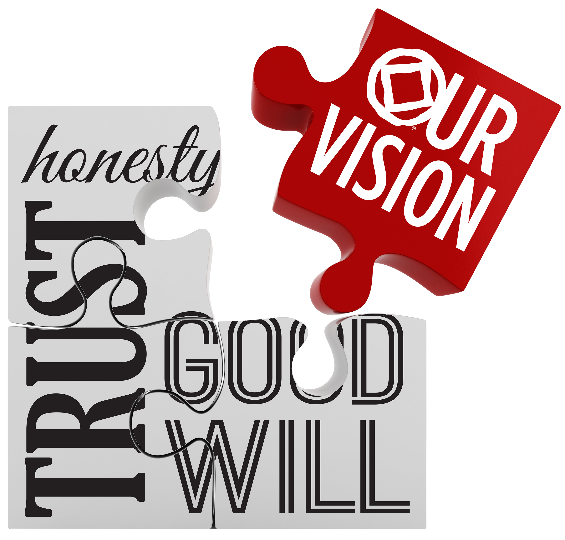 ®
Motion 3: Rationale by Region
While there is material on the issue of mental illness in the booklet, "In Times of Illness," it does not adequately address the multitude of issues that face addicts in recovery who also suffer from diagnosed mental illness: 
how the Narcotics Anonymous program balances the need for prescribed mind and mood altering medication management with the idea of complete abstinence;
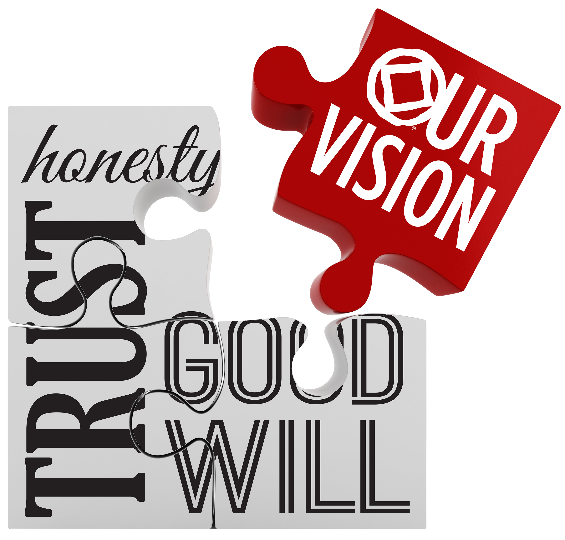 ®
Motion 3: Rationale by Region
While there is material on the issue of mental illness in the booklet, "In Times of Illness," it does not adequately address the multitude of issues that face addicts in recovery who also suffer from diagnosed mental illness: 
how the Narcotics Anonymous program balances the need for prescribed mind and mood altering medication management with the idea of complete abstinence; 
the stigma associated with mental illness and fear of judgment from others in recovery;
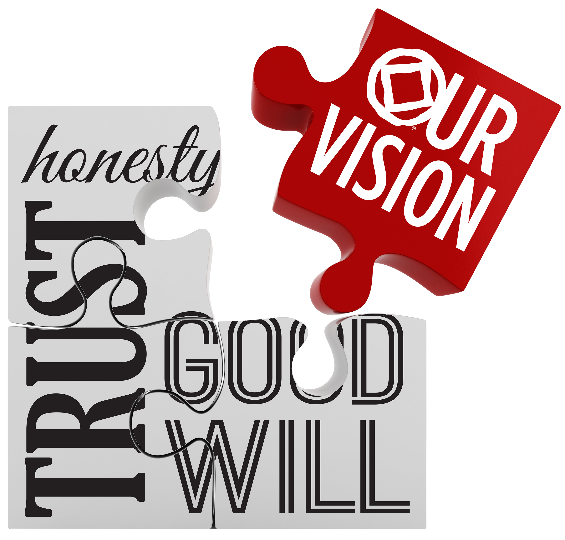 ®
Motion 3: Rationale by Region
®
Motion 3: Rationale by Region
the possible need for additional therapeutic treatment outside of self-help groups;
®
Motion 3: Rationale by Region
the possible need for additional therapeutic treatment outside of self-help groups; 
how groups can help make addicts suffering from mental illness feel welcome in NA meetings;
®
Motion 3: Rationale by Region
the possible need for additional therapeutic treatment outside of self-help groups; 
how groups can help make addicts suffering from mental illness feel welcome in NA meetings; 
the sponsor-sponsee relationship and importance of not treating a sponsor like a doctor; and other relevant issues.
®
Motion 3: Rationale by Region
the possible need for additional therapeutic treatment outside of self-help groups; 
how groups can help make addicts suffering from mental illness feel welcome in NA meetings; 
the sponsor-sponsee relationship and importance of not treating a sponsor like a doctor; and other relevant issues.  
The Narcotics Anonymous message about mental illness and recovery continues to be a gray area, and it will be helpful to both newcomers and oldtimers alike to have a fellowship approved, widely accessible information pamphlet available as a resource.
®
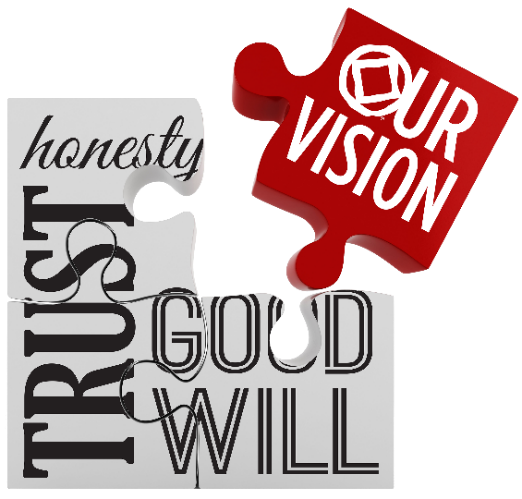 Motion 3: World Board Response
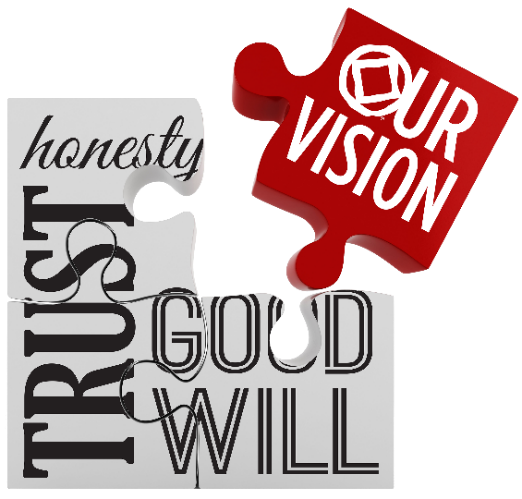 Motion 3: World Board Response
Added idea to the literature survey in the CAR
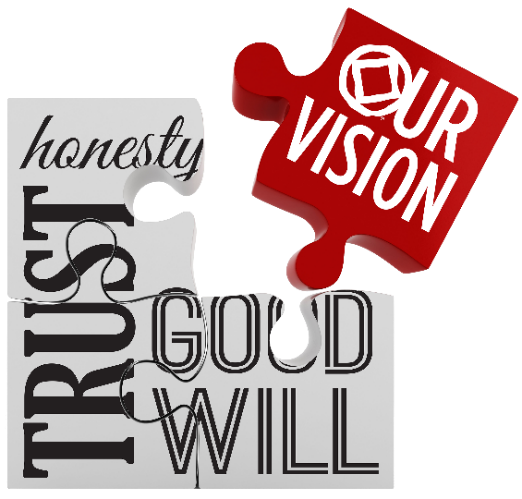 Motion 3: World Board Response
Added idea to the literature survey in the CAR 
Hope survey will result in discussions about what the Fellowship as a whole wants to see developed
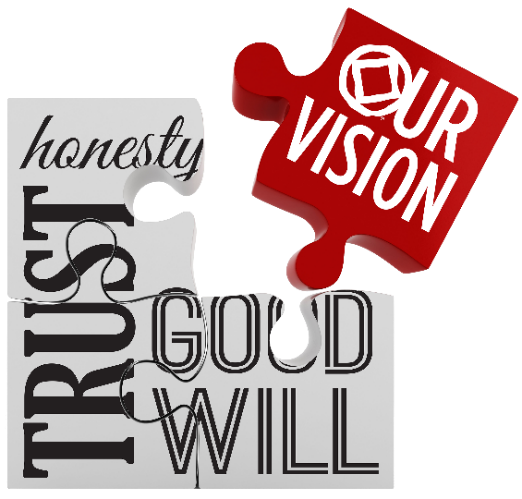 Motion 3: World Board Response
Added idea to the literature survey in the CAR 
Hope survey will result in discussions about what the Fellowship as a whole wants to see developed
If adopted, motion would direct World Board to develop a project plan for consideration at WSC 2018
Pause for Discussion
Motion 3: That the NA World Board develop a project plan which includes a budget and timeline to create an informational pamphlet specifically about mental illness and recovery for consideration at the 2018 World Service Conference.
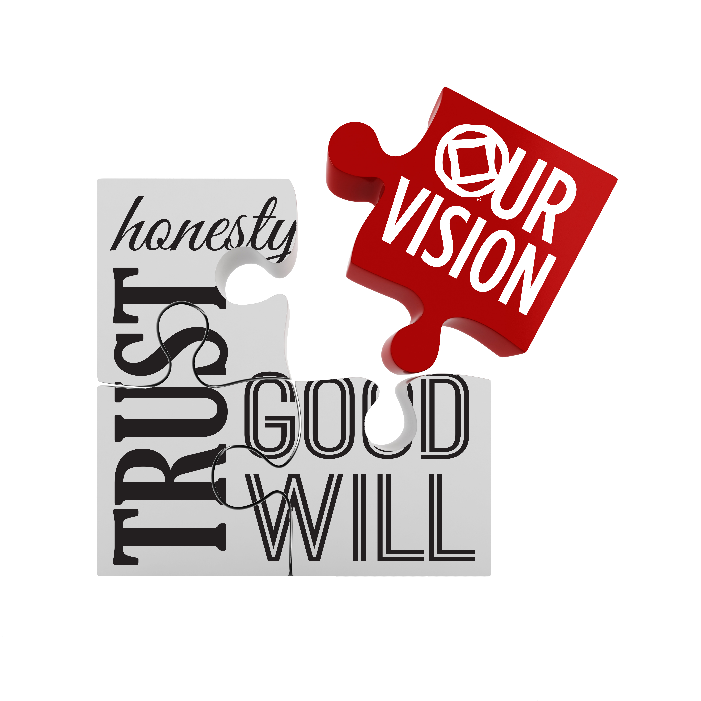 Intent: To have a fellowship approved, clear Narcotics Anonymous message about the important issue of mental illness and recovery that is available in a pamphlet format.
®
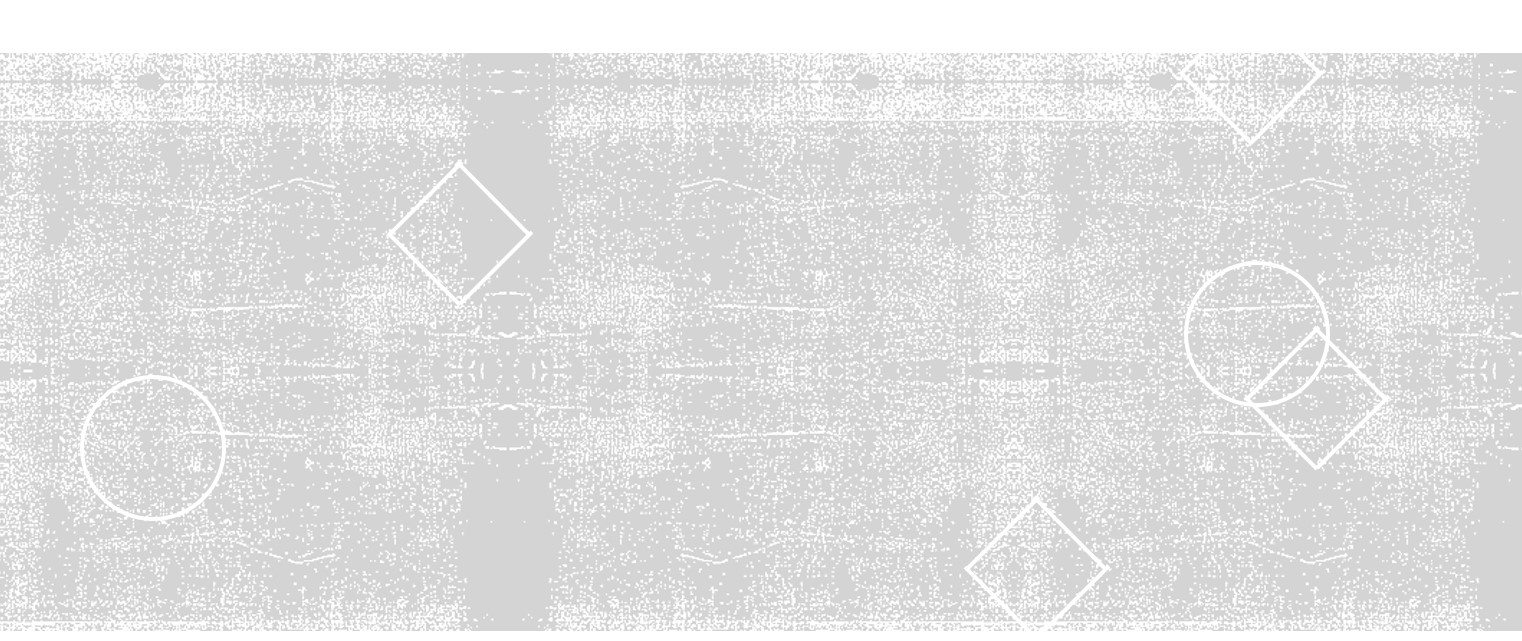 Motion 4: That all future approved World Board Minutes be posted on na.org for download.
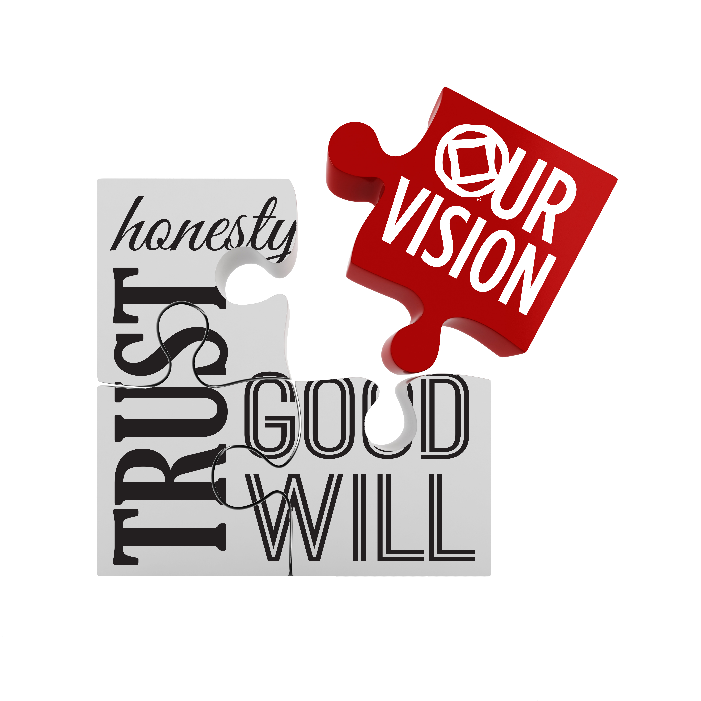 ®
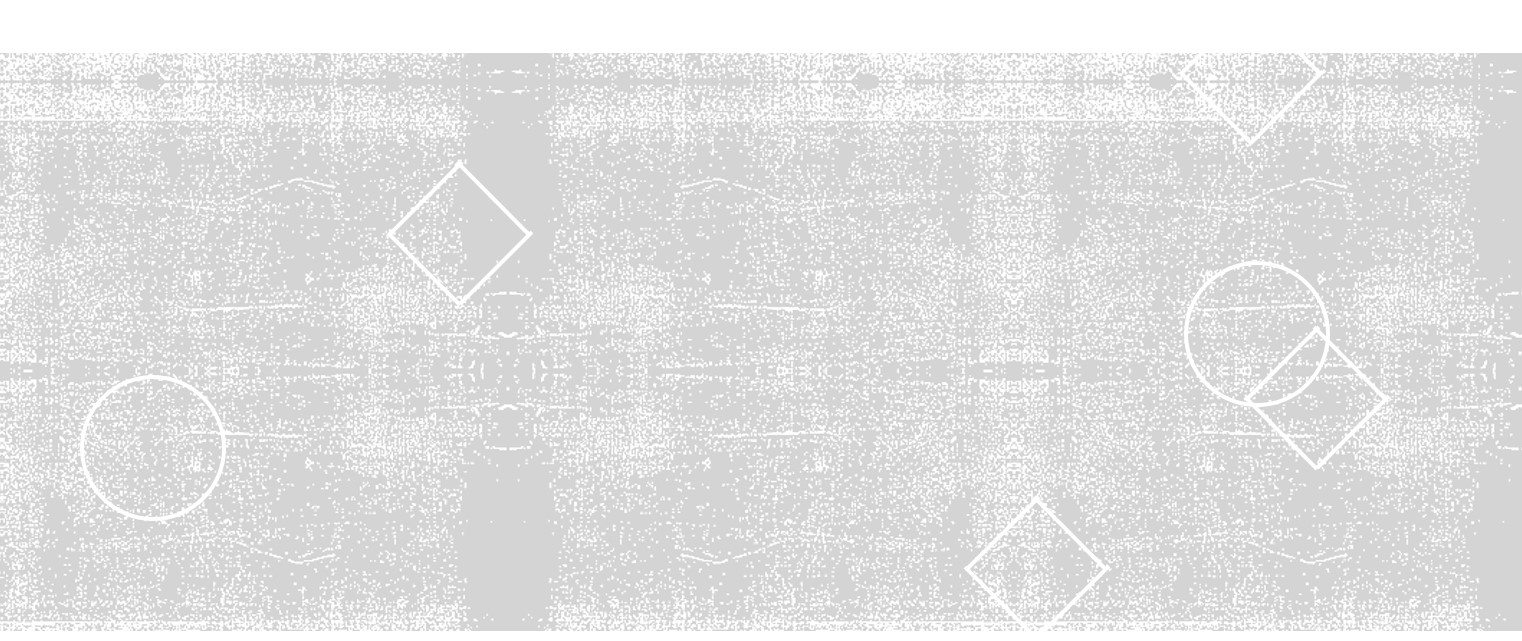 Motion 4: That all future approved World Board Minutes be posted on na.org for download.
Intent: To create accessibility to all World Board minutes.
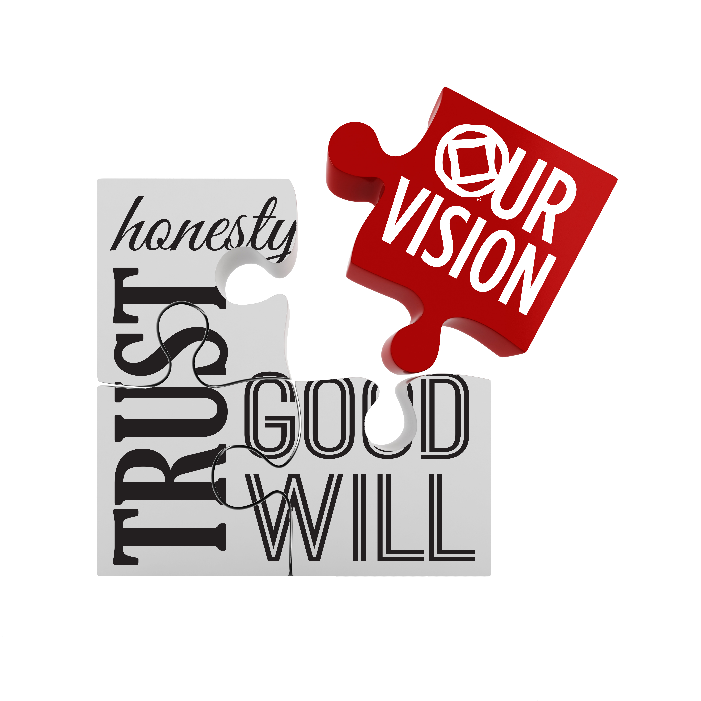 ®
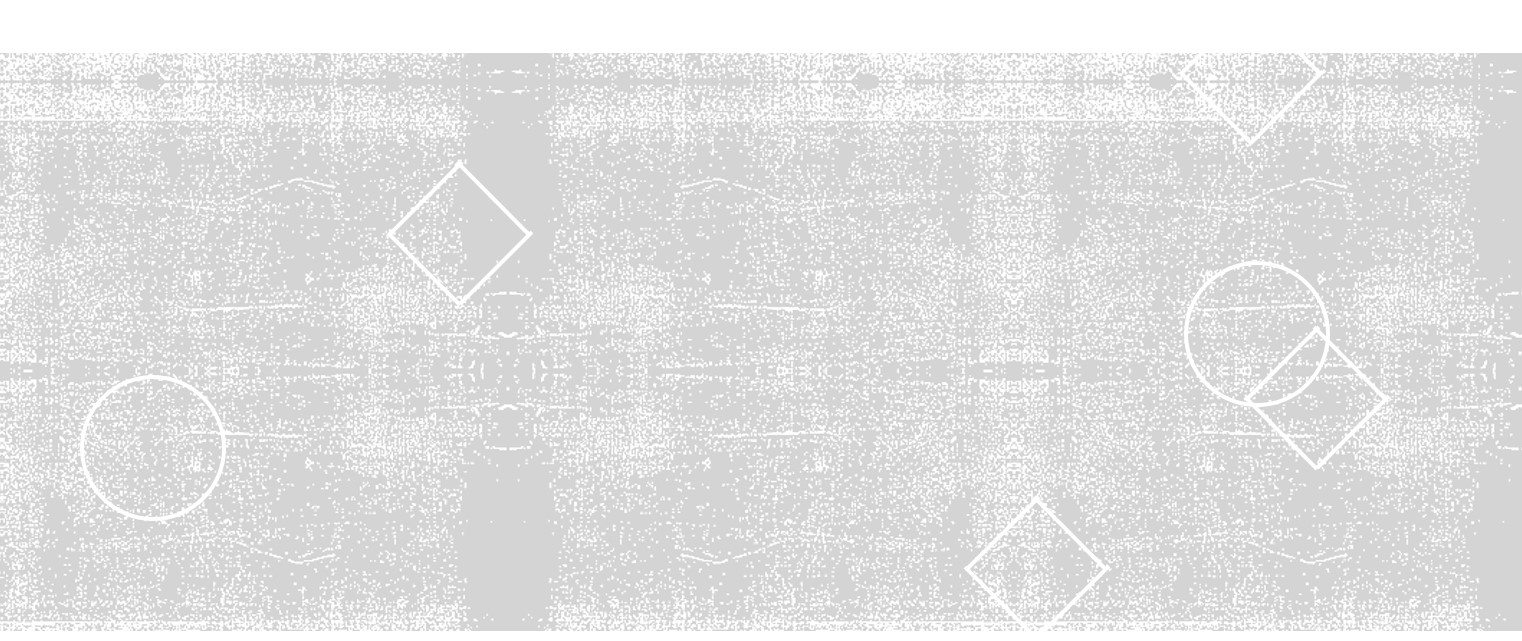 Motion 4: That all future approved World Board Minutes be posted on na.org for download.
Intent: To create accessibility to all World Board minutes.
Maker: Show Me Region
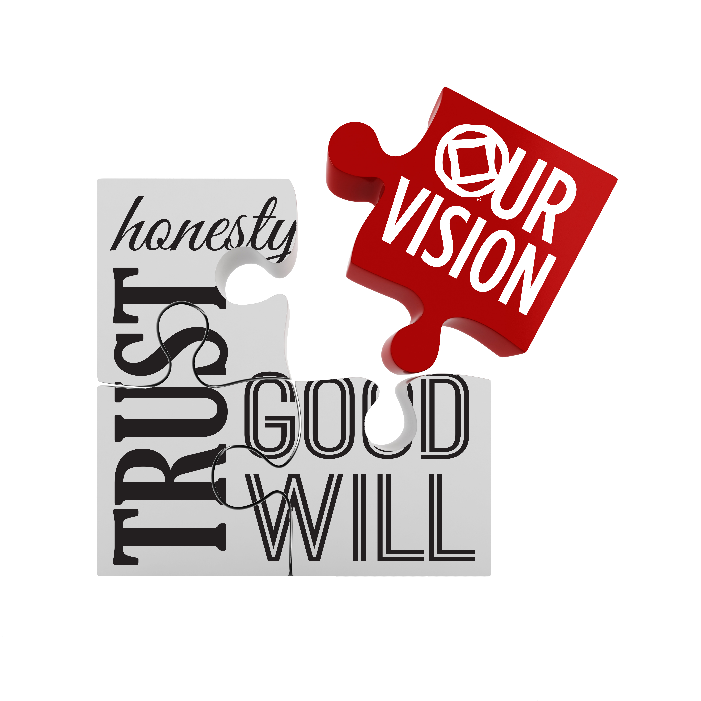 ®
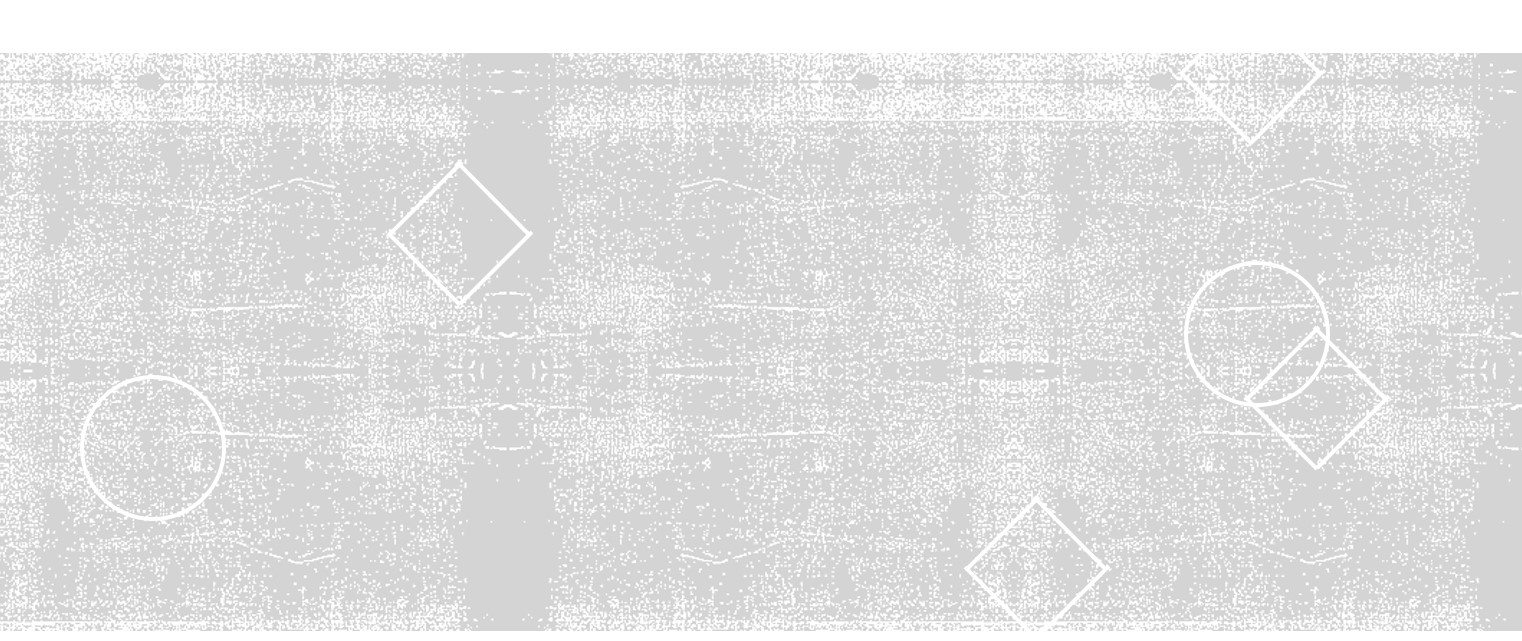 Motion 4: That all future approved World Board Minutes be posted on na.org for download.
Intent: To create accessibility to all World Board minutes.
Maker: Show Me Region
Rationale: No rationale was provided for this motion.
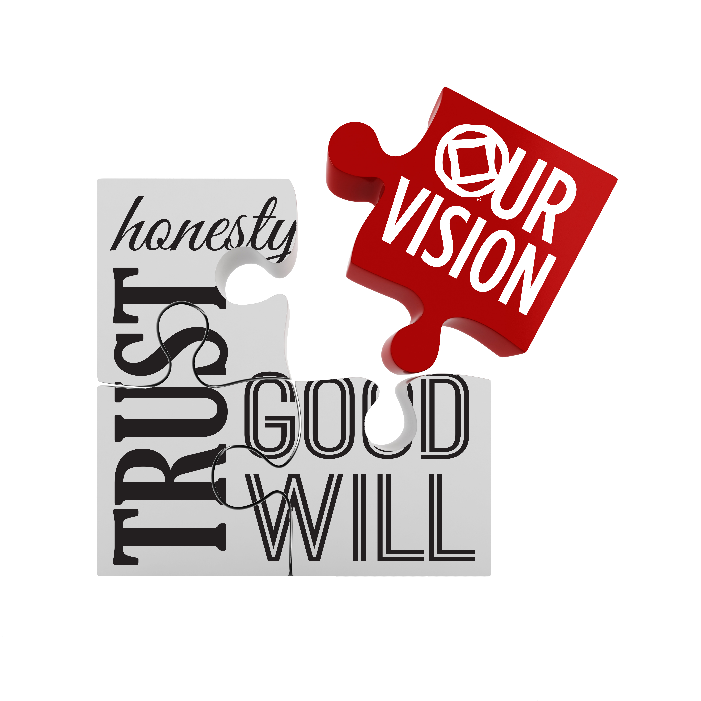 ®
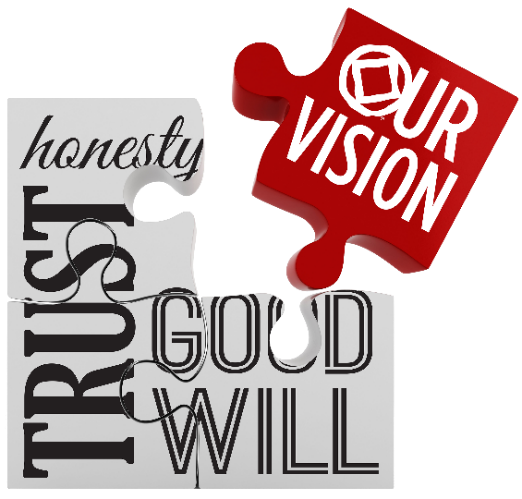 Motion 4: World Board Response
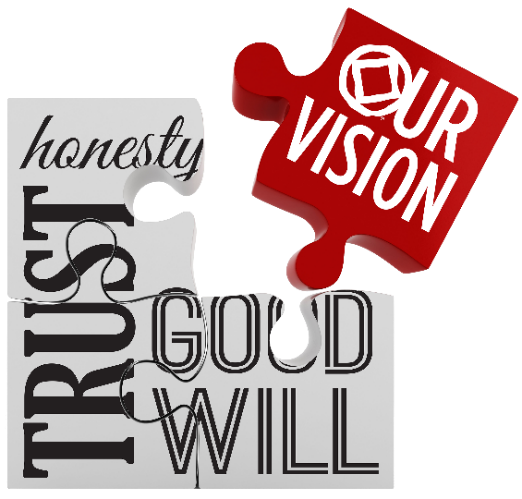 Motion 4: World Board Response
Approved WB minutes available on request in English
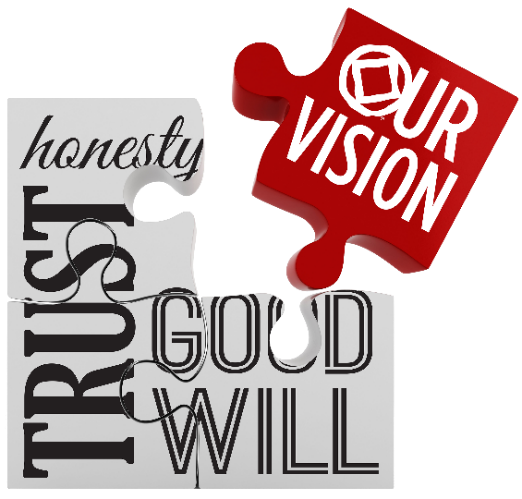 Motion 4: World Board Response
Approved WB minutes available on request in English
NAWS News is regular reporting mechanism
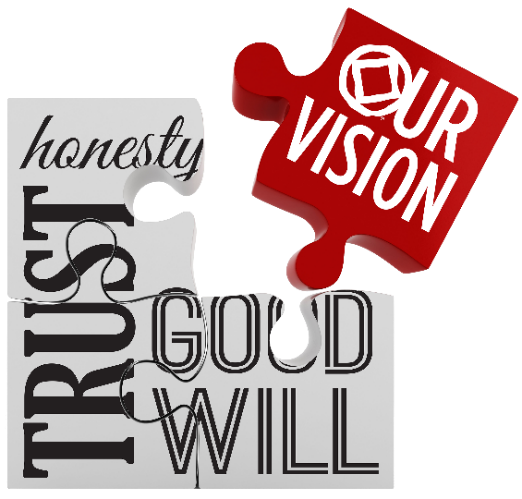 Motion 4: World Board Response
Approved WB minutes available on request in English
NAWS News is regular reporting mechanism
Published after each Board meeting
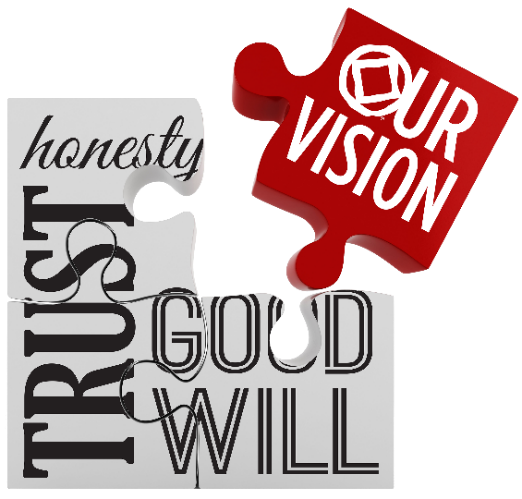 Motion 4: World Board Response
Approved WB minutes available on request in English
NAWS News is regular reporting mechanism
Published after each Board meeting
Available in 5 languages (an investment of ~$25,000/year)
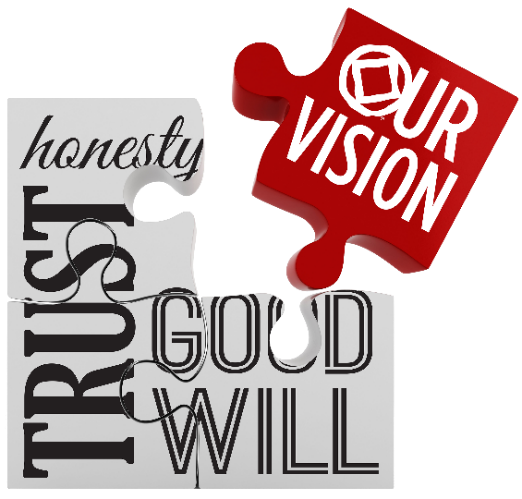 Motion 4: World Board Response
Approved WB minutes available on request in English
NAWS News is regular reporting mechanism
Published after each Board meeting
Available in 5 languages (an investment of ~$25,000/year)
NN communicates fuller description
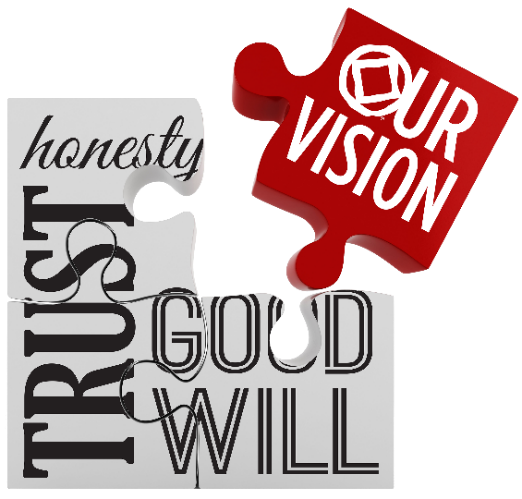 Motion 4: World Board Response
Approved WB minutes available on request in English
NAWS News is regular reporting mechanism
Published after each Board meeting
Available in 5 languages (an investment of ~$25,000/year)
NN communicates fuller description
Context, current thinking, explanation
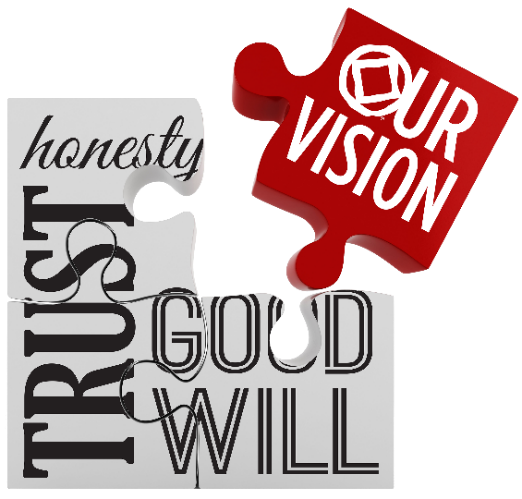 Motion 4: World Board Response
Approved WB minutes available on request in English
NAWS News is regular reporting mechanism
Published after each Board meeting
Available in 5 languages (an investment of ~$25,000/year)
NN communicates fuller description
Context, current thinking, explanation
Accounts for ongoing discussions through email, webinar, etc.
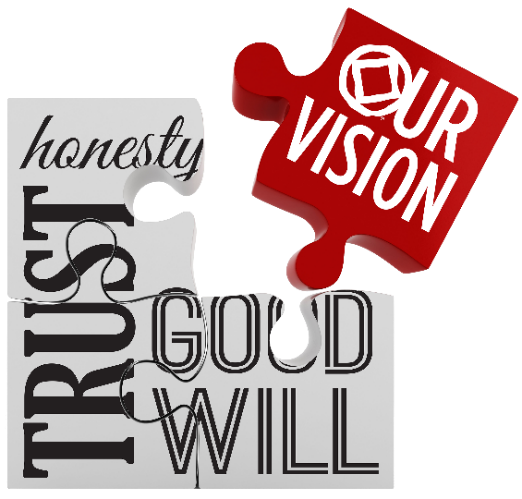 Motion 4: World Board Response
Approved WB minutes available on request in English
NAWS News is regular reporting mechanism
Published after each Board meeting
Available in 5 languages (an investment of ~$25,000/year)
NN communicates fuller description
Context, current thinking, explanation
Accounts for ongoing discussions through email, webinar, etc.
Legal implications
Pause for Discussion
Motion 4: That all future approved World Board Minutes be posted on na.org for download.
Intent: To create accessibility to all World Board minutes.
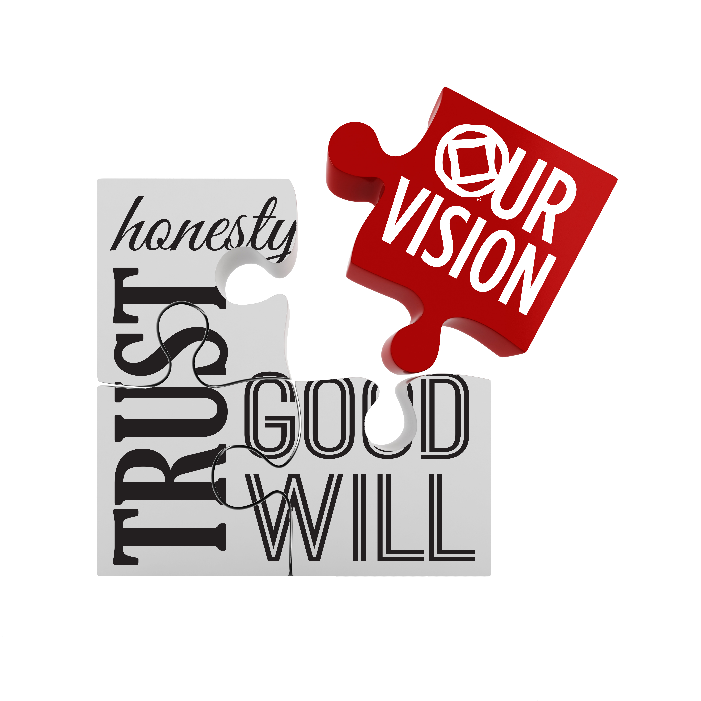 ®
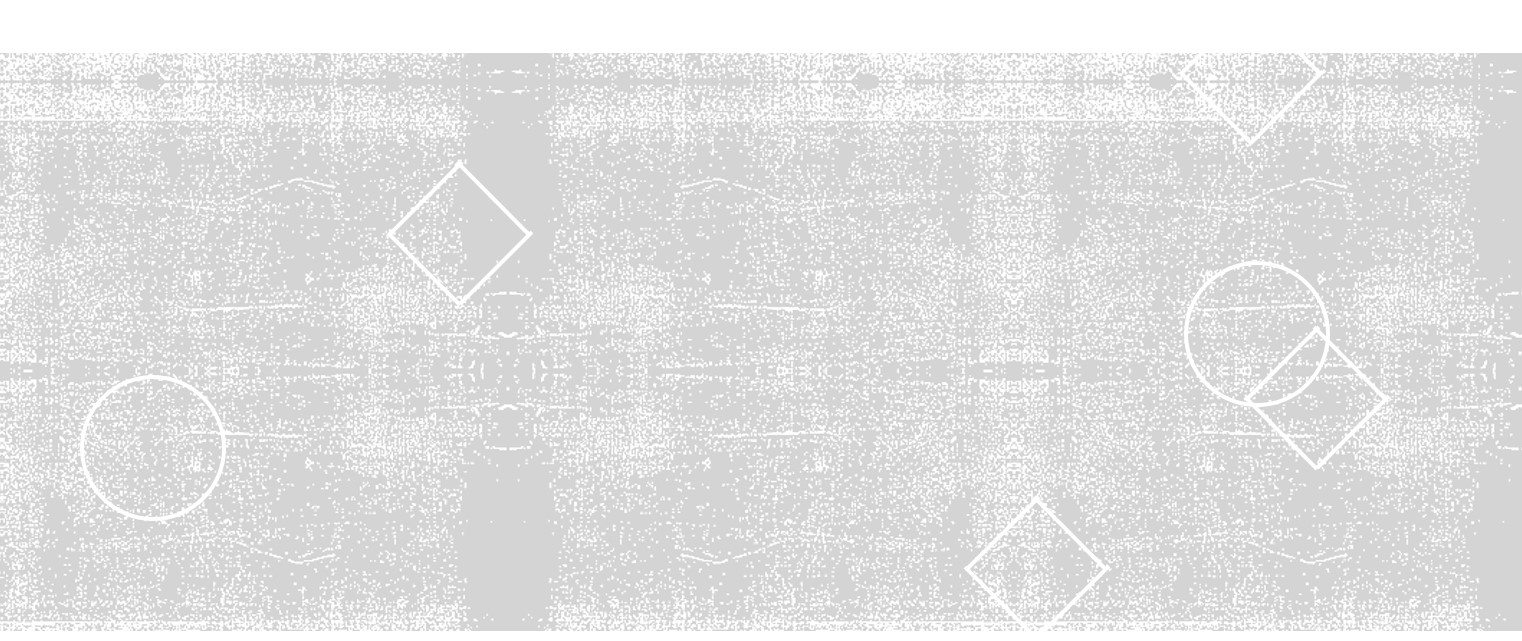 Motion 5: That all Financial Reporting for the World Convention of Narcotics Anonymous be provided in a detailed line item format and not in a summary as is currently available. This report will be posted on na.org and be downloadable.
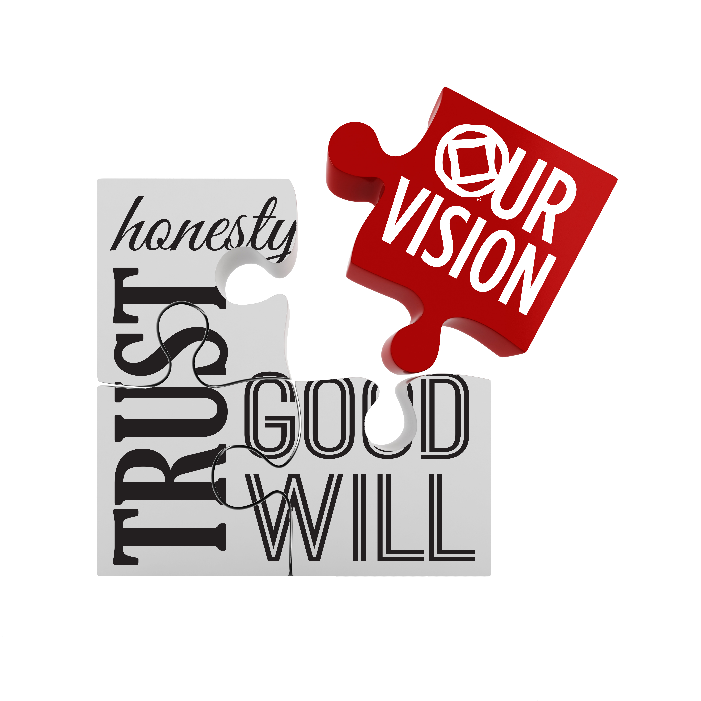 ®
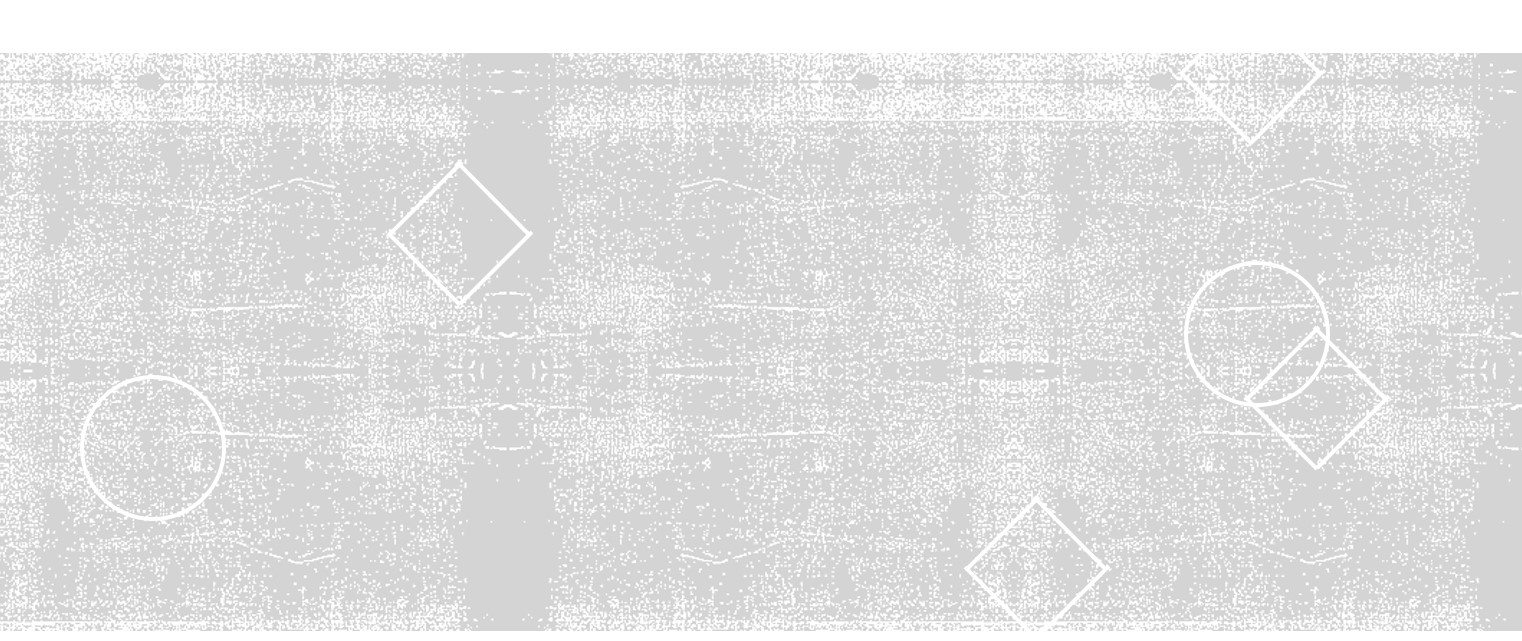 Motion 5: That all Financial Reporting for the World Convention of Narcotics Anonymous be provided in a detailed line item format and not in a summary as is currently available. This report will be posted on na.org and be downloadable.
Intent: Financial Transparency
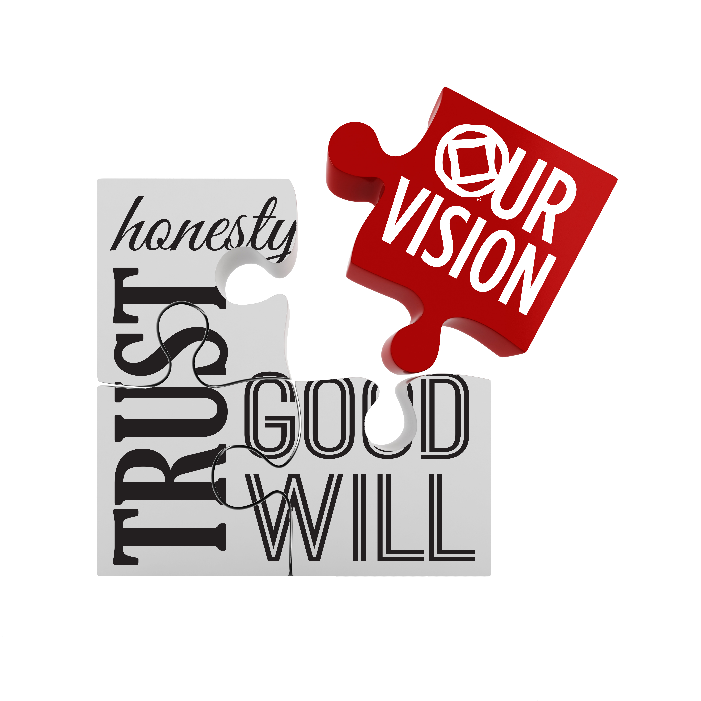 ®
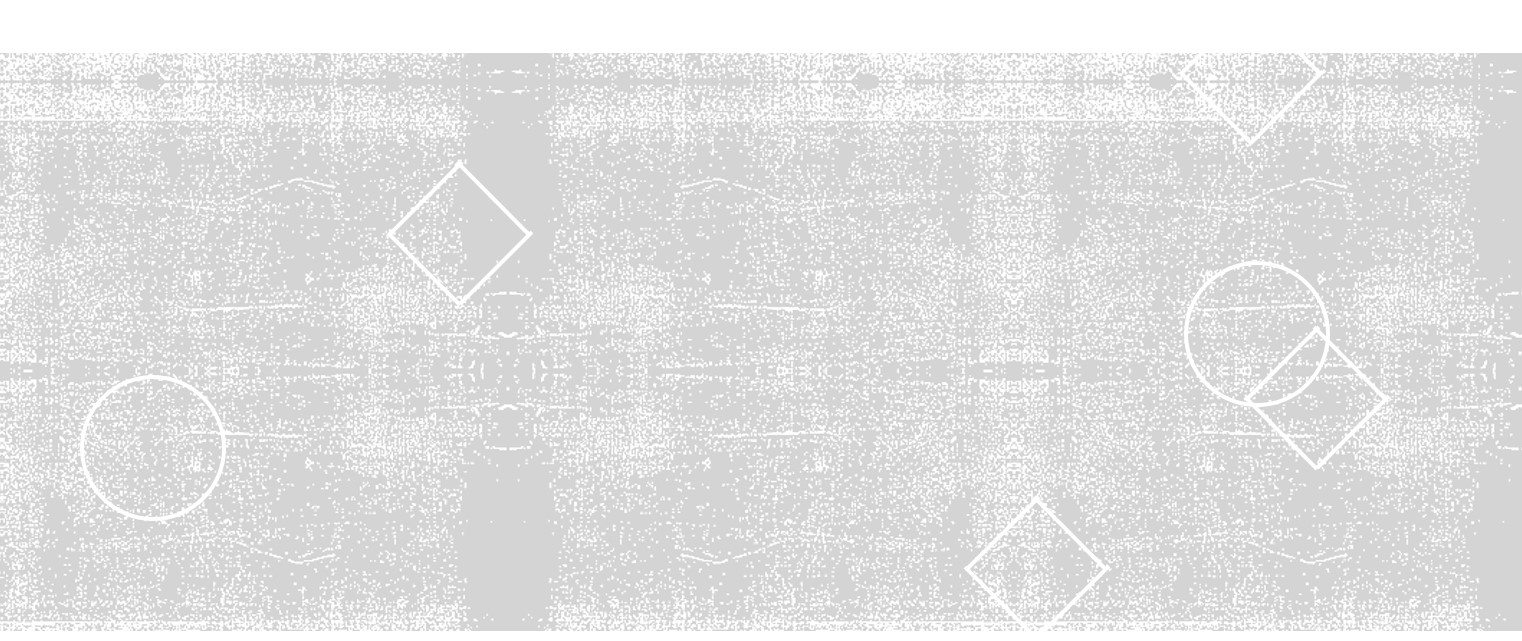 Motion 5: That all Financial Reporting for the World Convention of Narcotics Anonymous be provided in a detailed line item format and not in a summary as is currently available. This report will be posted on na.org and be downloadable.
Intent: Financial Transparency   
Maker: Show Me Region
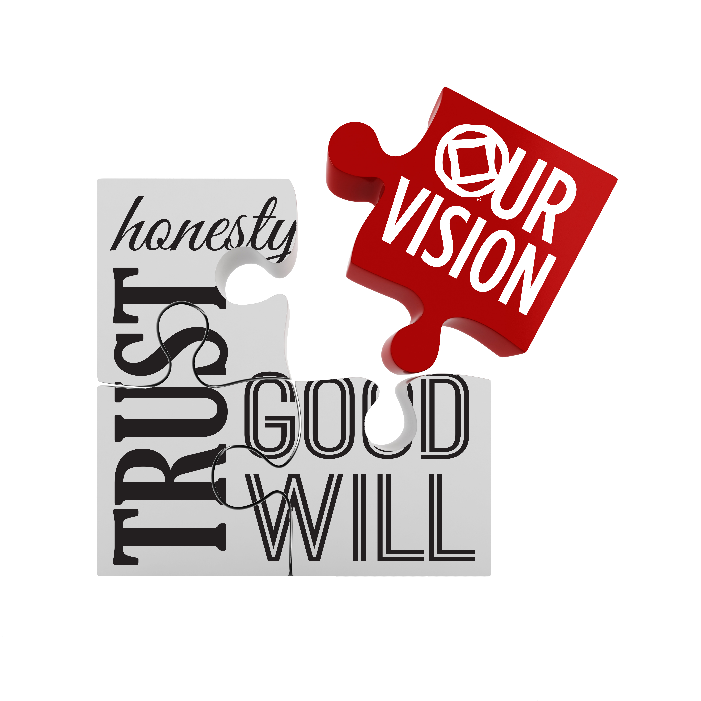 ®
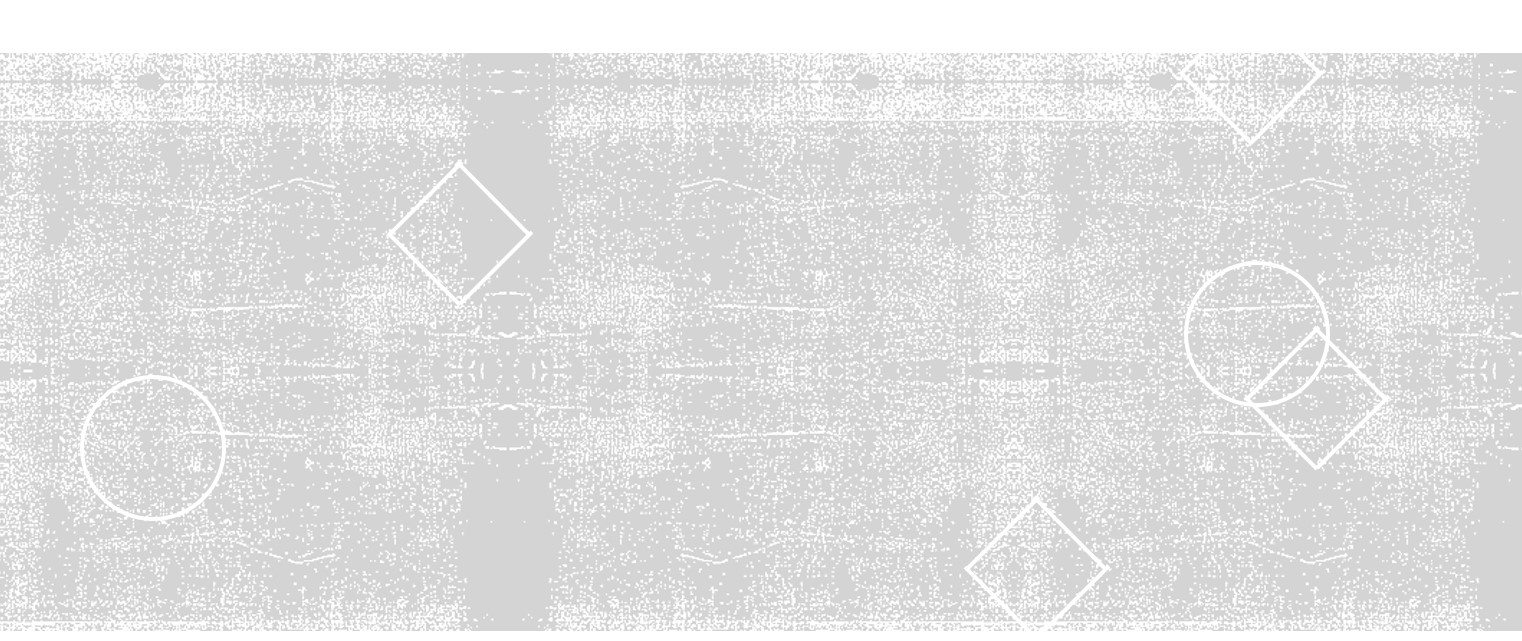 Motion 5: That all Financial Reporting for the World Convention of Narcotics Anonymous be provided in a detailed line item format and not in a summary as is currently available. This report will be posted on na.org and be downloadable.
Intent: Financial Transparency   
Maker: Show Me Region
Rationale: No rationale was provided for this motion.
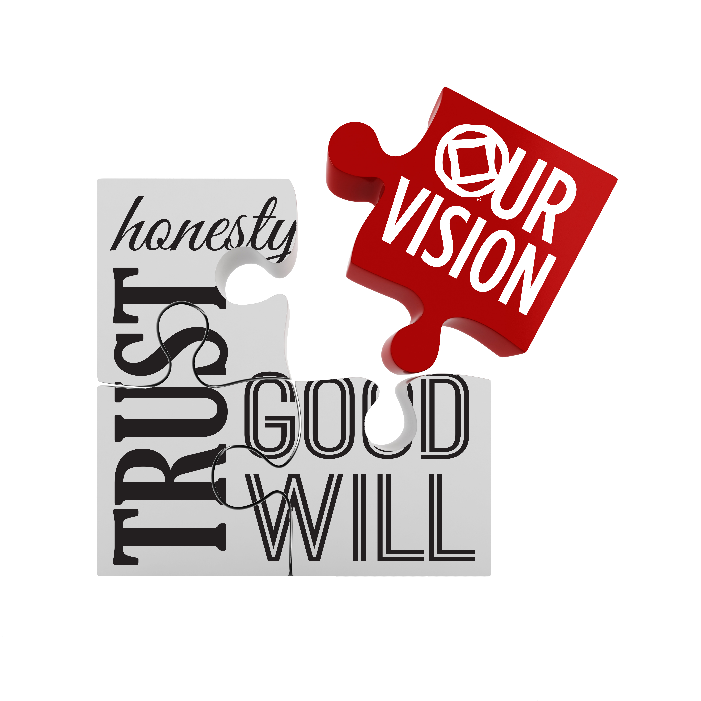 ®
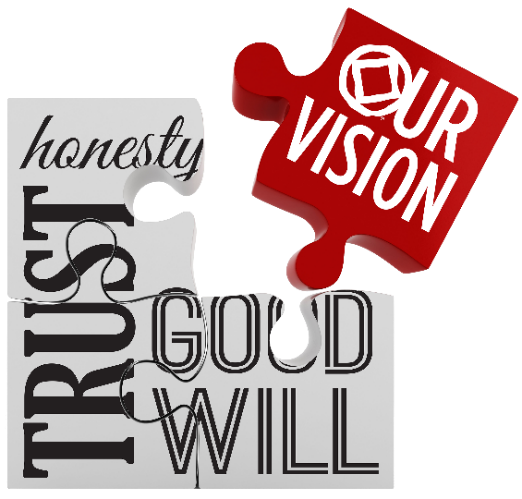 Motion 5: World Board Response
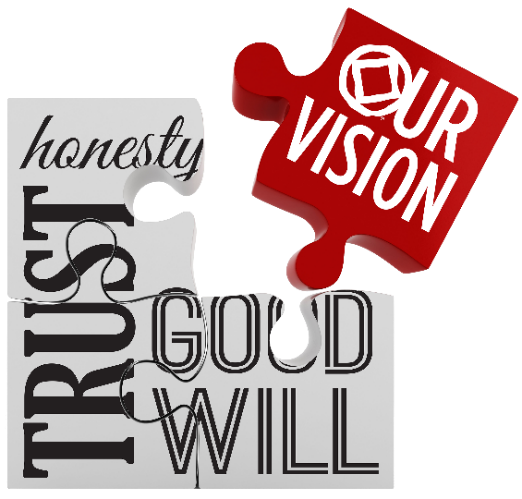 Motion 5: World Board Response
All NAWS income & expenses, including WCNA, are reported against WSC-adopted budget
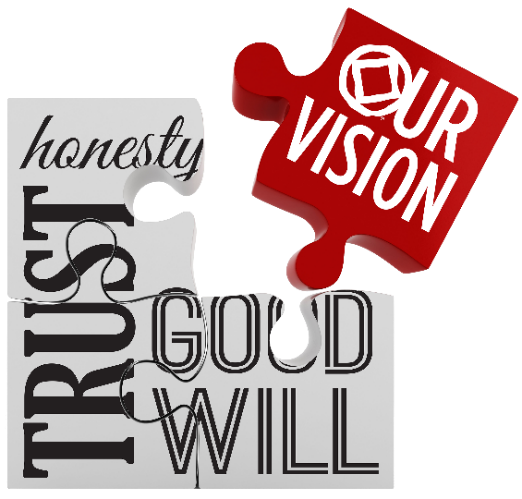 Motion 5: World Board Response
All NAWS income & expenses, including WCNA, are reported against WSC-adopted budget
Unclear what additional details are desired
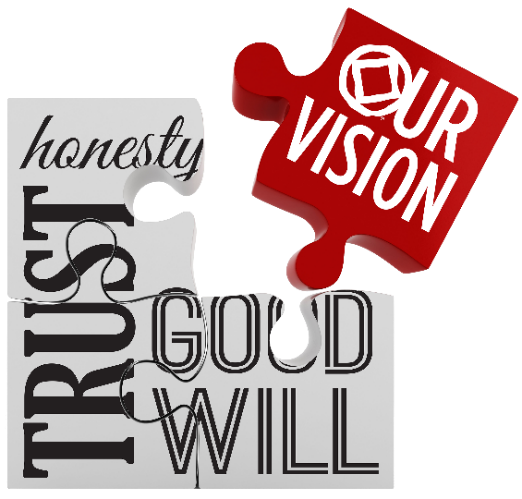 Motion 5: World Board Response
All NAWS income & expenses, including WCNA, are reported against WSC-adopted budget
Unclear what additional details are desired
WCNA a small part of the 2014-16 NAWS budget
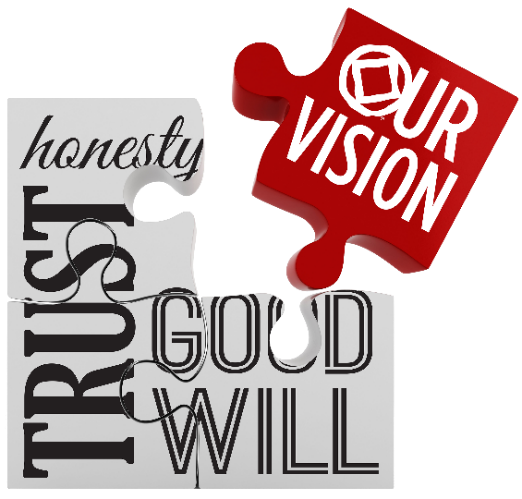 Motion 5: World Board Response
All NAWS income & expenses, including WCNA, are reported against WSC-adopted budget
Unclear what additional details are desired
WCNA a small part of the 2014-16 NAWS budget
More detailed reporting would require use of limited staff time and seems unlikely to net useful information
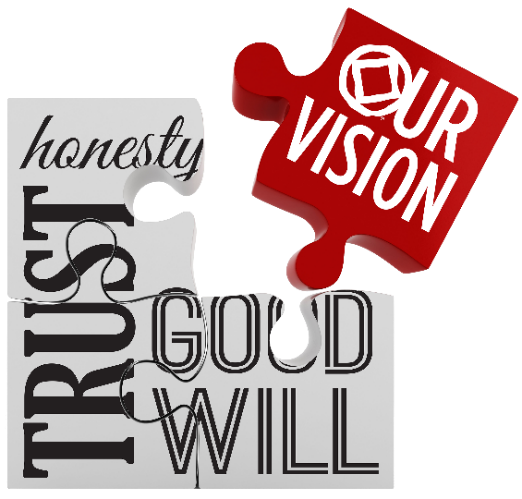 Motion 5: World Board Response
All NAWS income & expenses, including WCNA, are reported against WSC-adopted budget
Unclear what additional details are desired
WCNA a small part of the 2014-16 NAWS budget
More detailed reporting would require use of limited staff time and seems unlikely to net useful information
Discussion of WCNA’s future needed, but not with this focus
Pause for Discussion
Motion 5: That all Financial Reporting for the World Convention of Narcotics Anonymous be provided in a detailed line item format and not in a summary as is currently available. This report will be posted on na.org and be downloadable.
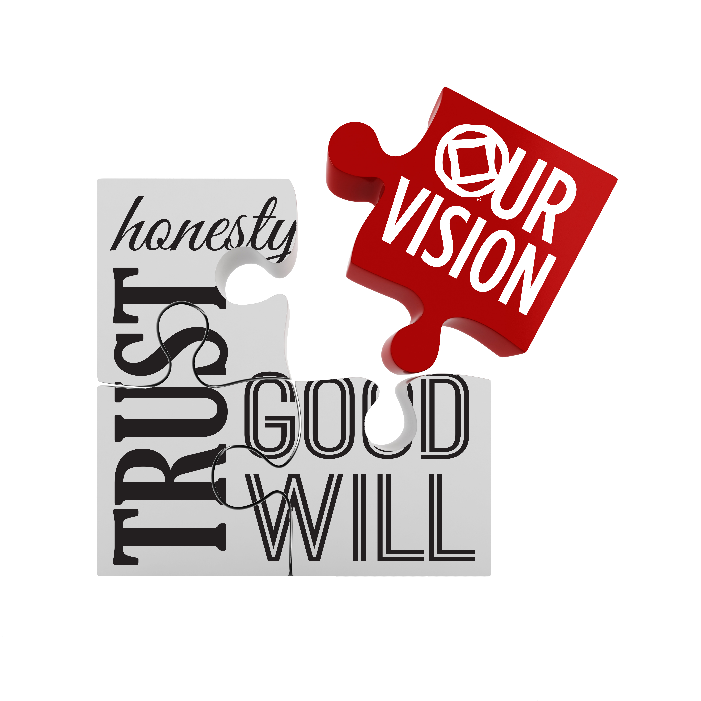 ®
Intent: Financial Transparency
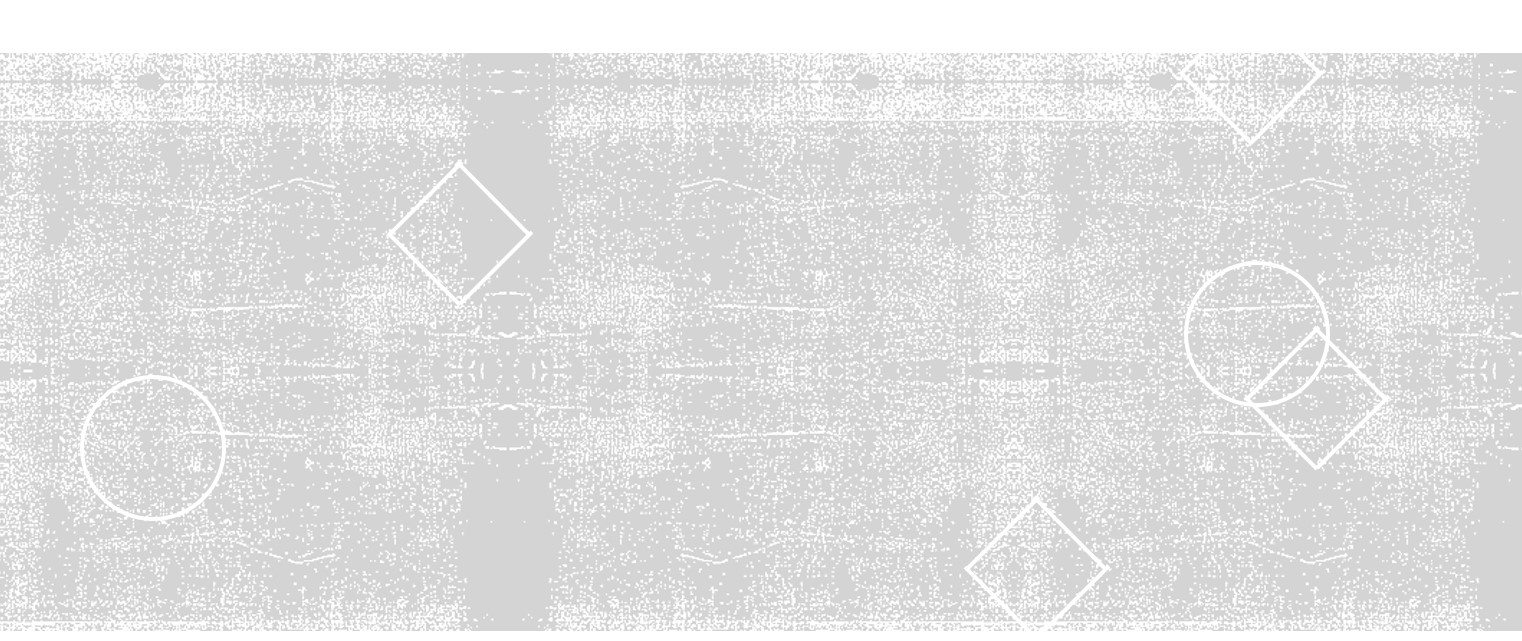 Motion 6: That all face to face World Board meetings be open to any NA member on a space available basis; unless the topic(s) being discussed are required by law to be confidential.
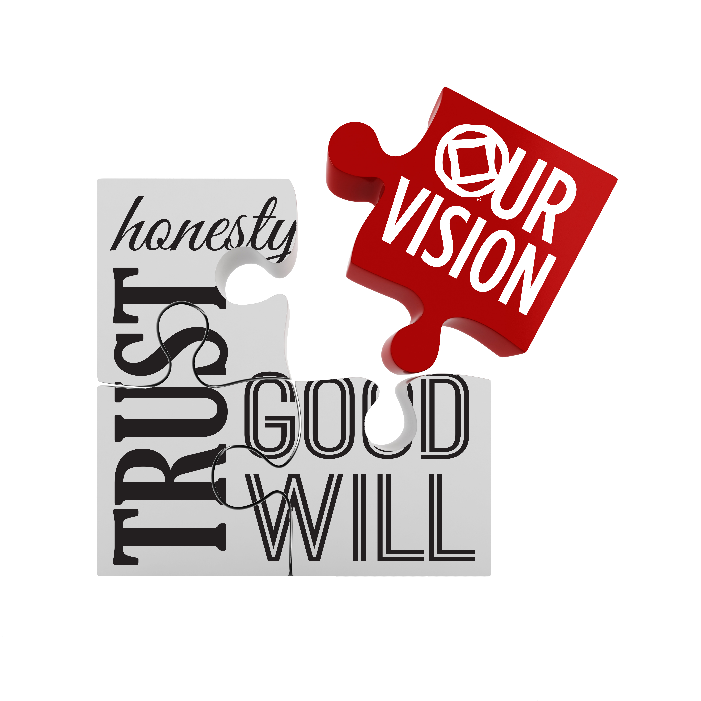 ®
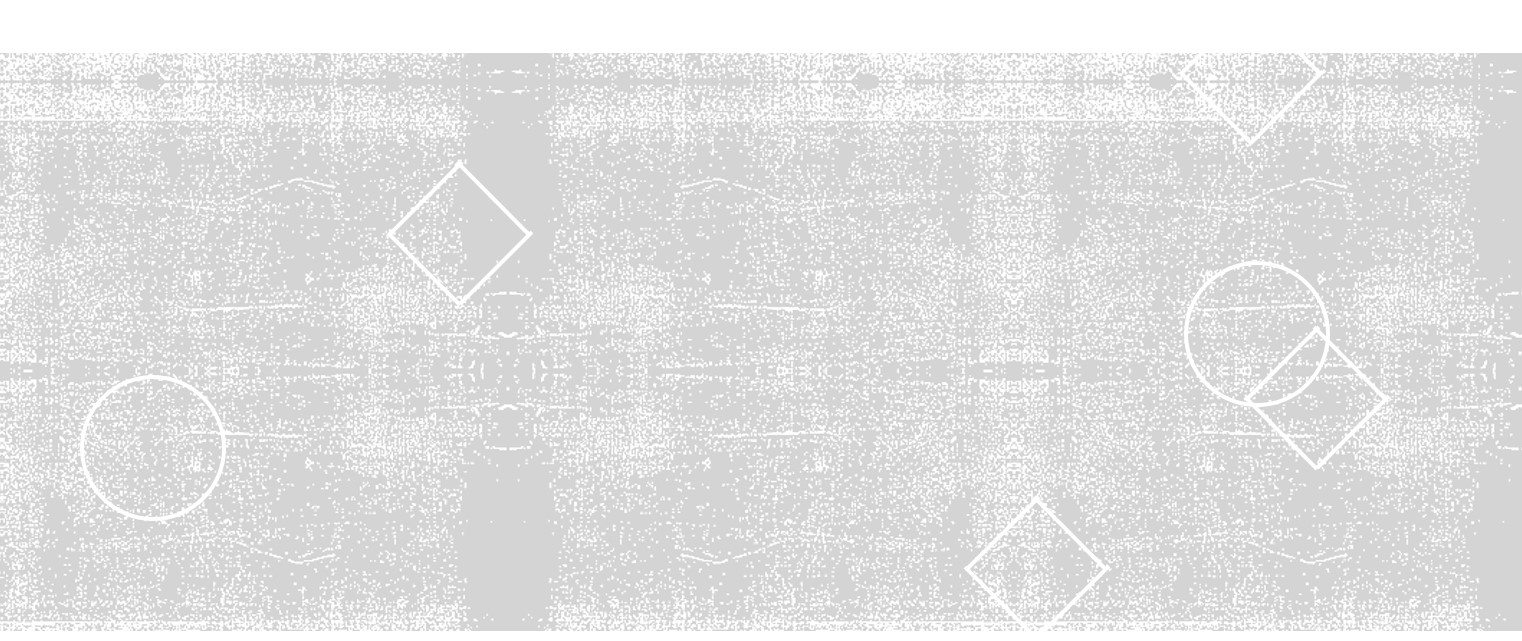 Motion 6: That all face to face World Board meetings be open to any NA member on a space available basis; unless the topic(s) being discussed are required by law to be confidential.
Intent: To return the World Board to the common practice that other NA boards and committees follow.
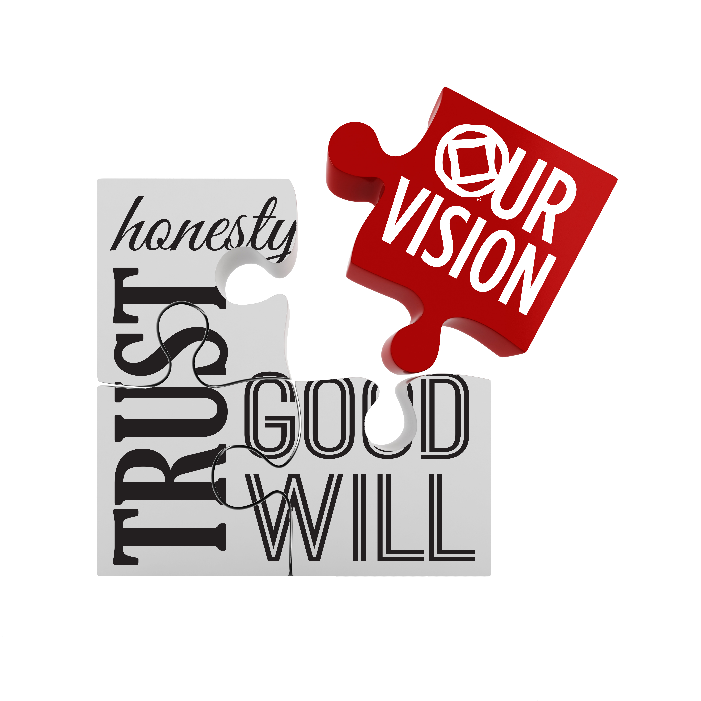 ®
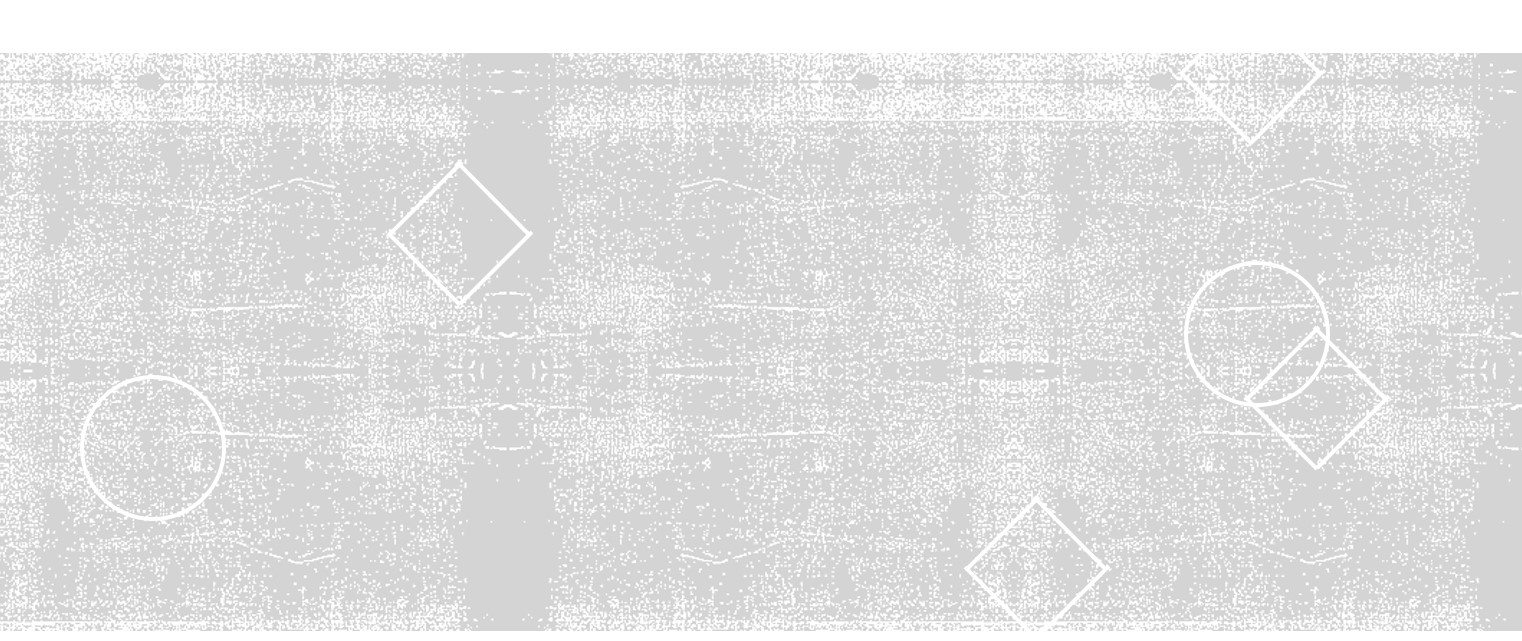 Motion 6: That all face to face World Board meetings be open to any NA member on a space available basis; unless the topic(s) being discussed are required by law to be confidential.
Intent: To return the World Board to the common practice that other NA boards and committees follow.   
Maker: San Diego Imperial Region
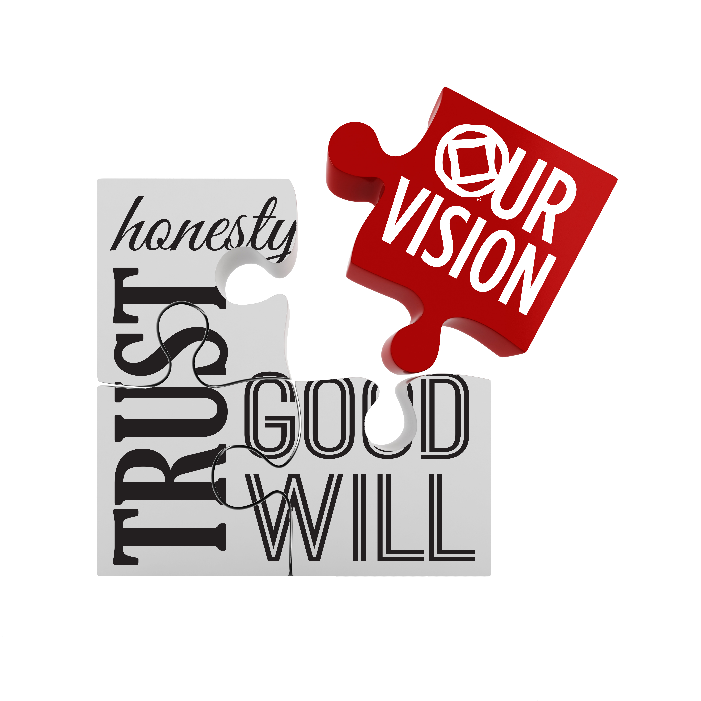 ®
Motion 6: Rationale by Region
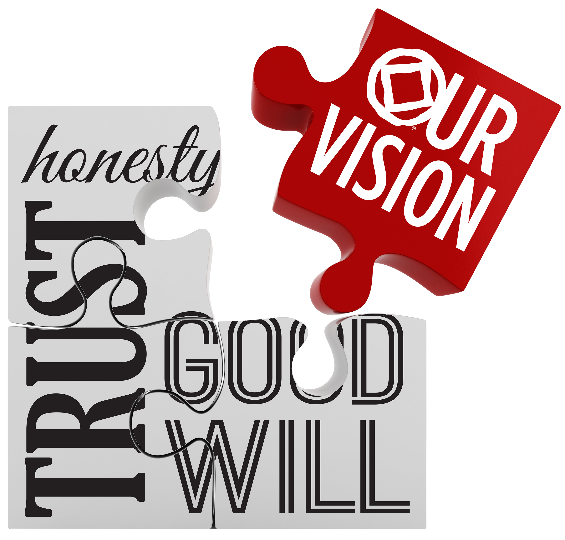 ®
Motion 6: Rationale by Region
All service boards and committees in NA have always followed this practice, including world service boards and committees until the World Board decided to close their meetings to World Board members and staff only in the last few years.
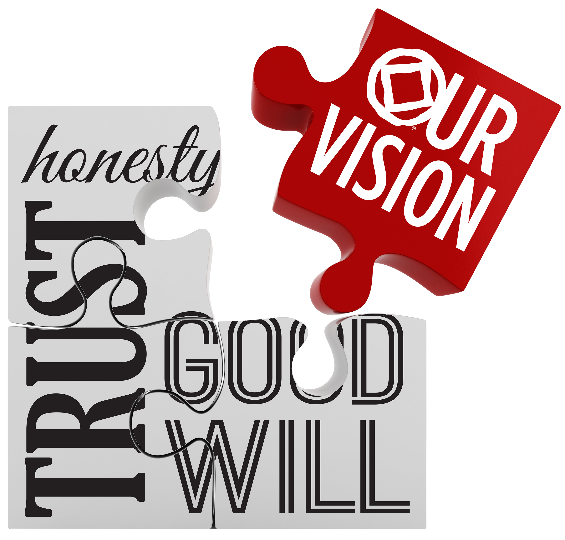 ®
Motion 6: Rationale by Region
All service boards and committees in NA have always followed this practice, including world service boards and committees until the World Board decided to close their meetings to World Board members and staff only in the last few years.
We feel it is important that our World Board reflect the common practice of the other service boards and committees in NA;
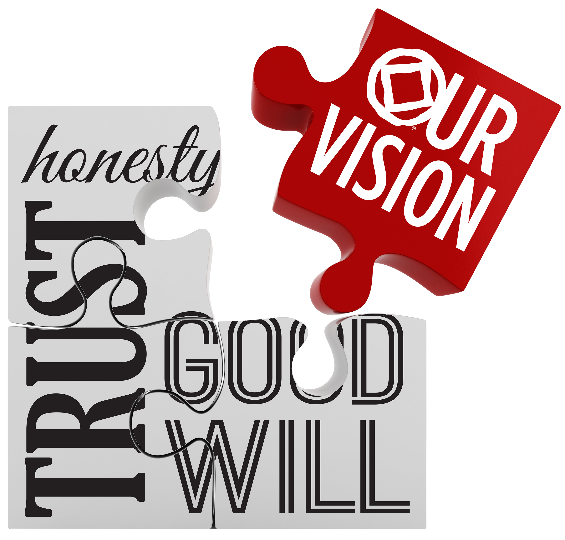 ®
Motion 6: Rationale by Region
All service boards and committees in NA have always followed this practice, including world service boards and committees until the World Board decided to close their meetings to World Board members and staff only in the last few years.
We feel it is important that our World Board reflect the common practice of the other service boards and committees in NA; 
not doing so sets them apart which some members view as thinking one is different or better than;
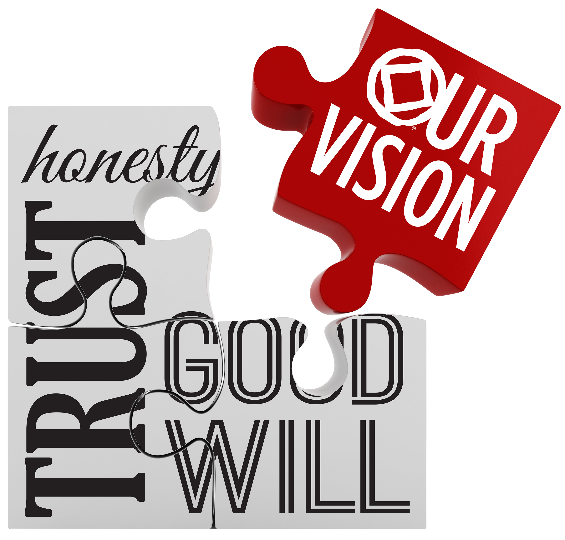 ®
Motion 6: Rationale by Region
All service boards and committees in NA have always followed this practice, including world service boards and committees until the World Board decided to close their meetings to World Board members and staff only in the last few years.
We feel it is important that our World Board reflect the common practice of the other service boards and committees in NA; 
not doing so sets them apart which some members view as thinking one is different or better than; 
not in the spirit of anonymity and in our opinion creates unnecessary mistrust of the World Board.
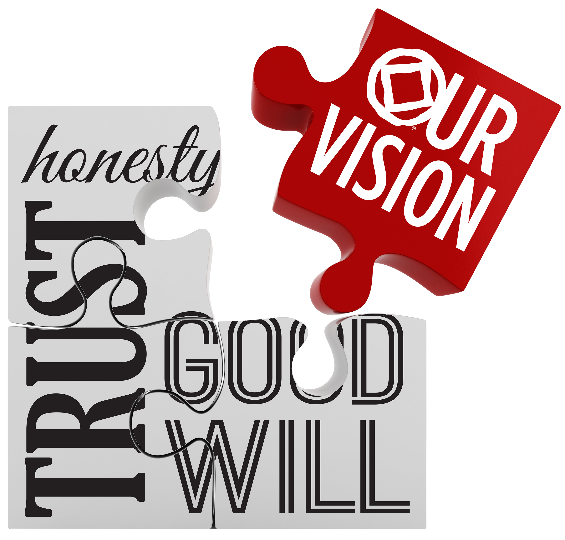 ®
Motion 6: Rationale by Region
®
Motion 6: Rationale by Region
We understand that the World Board is a corporate board but feel that it is an NA service board first and then a corporate board when required to be by law, no different than any of our other service boards and committees.
®
Motion 6: Rationale by Region
We understand that the World Board is a corporate board but feel that it is an NA service board first and then a corporate board when required to be by law, no different than any of our other service boards and committees. 
We appreciate the experience of our World Board members and believe it would be beneficial to any member who gets the chance to sit in on one of their meetings.
®
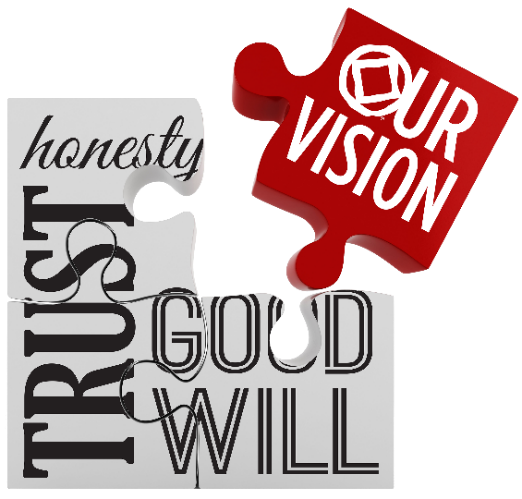 Motion 6: World Board Response
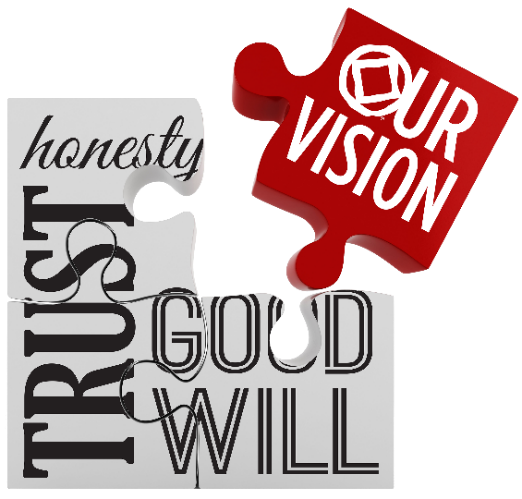 Motion 6: World Board Response
Parity and effectiveness, not elitism or secrecy
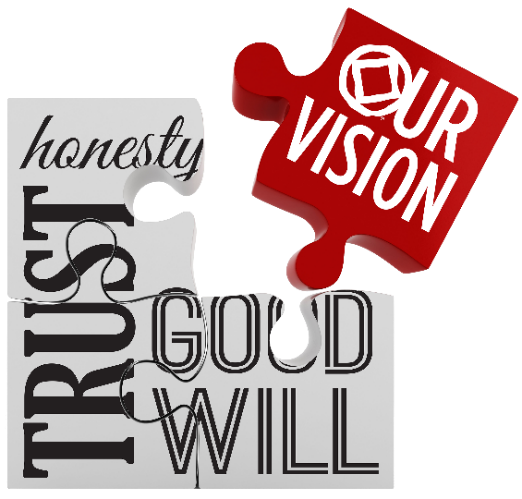 Motion 6: World Board Response
Parity and effectiveness, not elitism or secrecy
Proximity/possible attendance available to only a few members
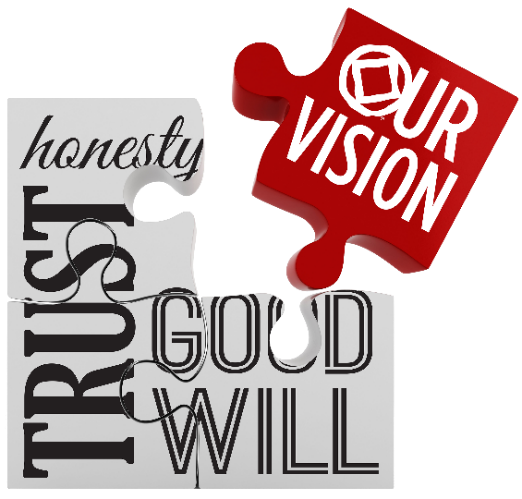 Motion 6: World Board Response
Parity and effectiveness, not elitism or secrecy
Proximity/possible attendance available to only a few members
“Fishbowl” effect impacts Board effectiveness
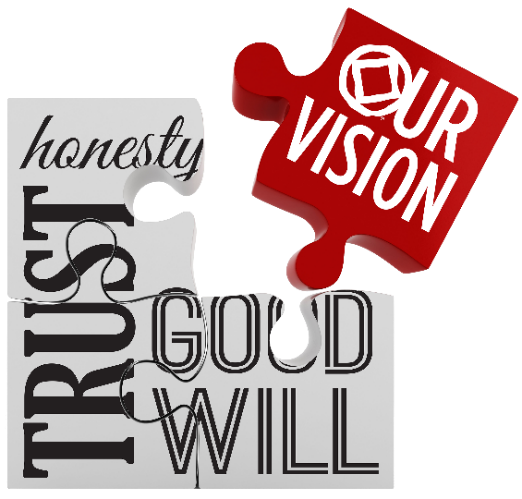 Motion 6: World Board Response
Parity and effectiveness, not elitism or secrecy
Proximity/possible attendance available to only a few members
“Fishbowl” effect impacts Board effectiveness
Single-meeting without context can create incorrect impressions, and possible sharing of misinformation
Pause for Discussion
Motion 6: That all face to face World Board meetings be open to any NA member on a space available basis; unless the topic(s) being discussed are required by law to be confidential.
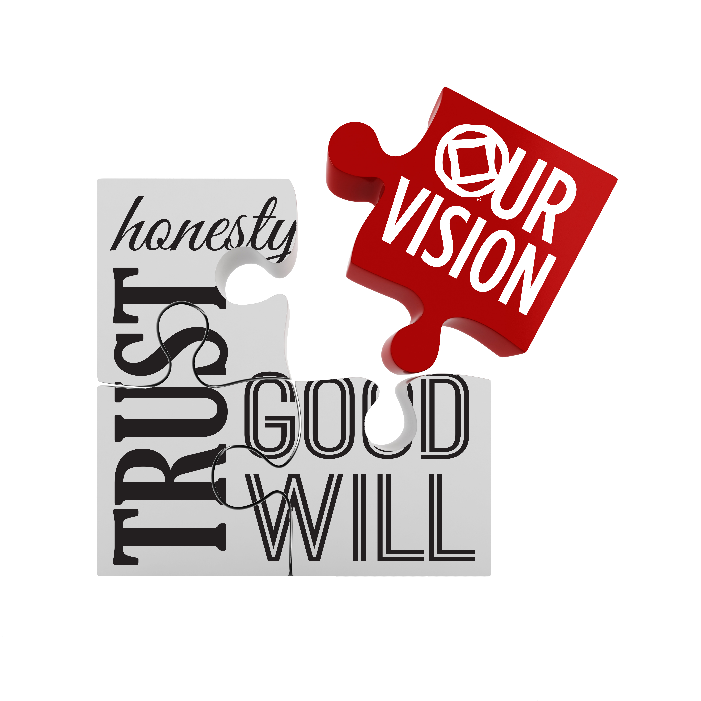 ®
Intent: To return the World Board to the common practice that other NA boards and committees follow.
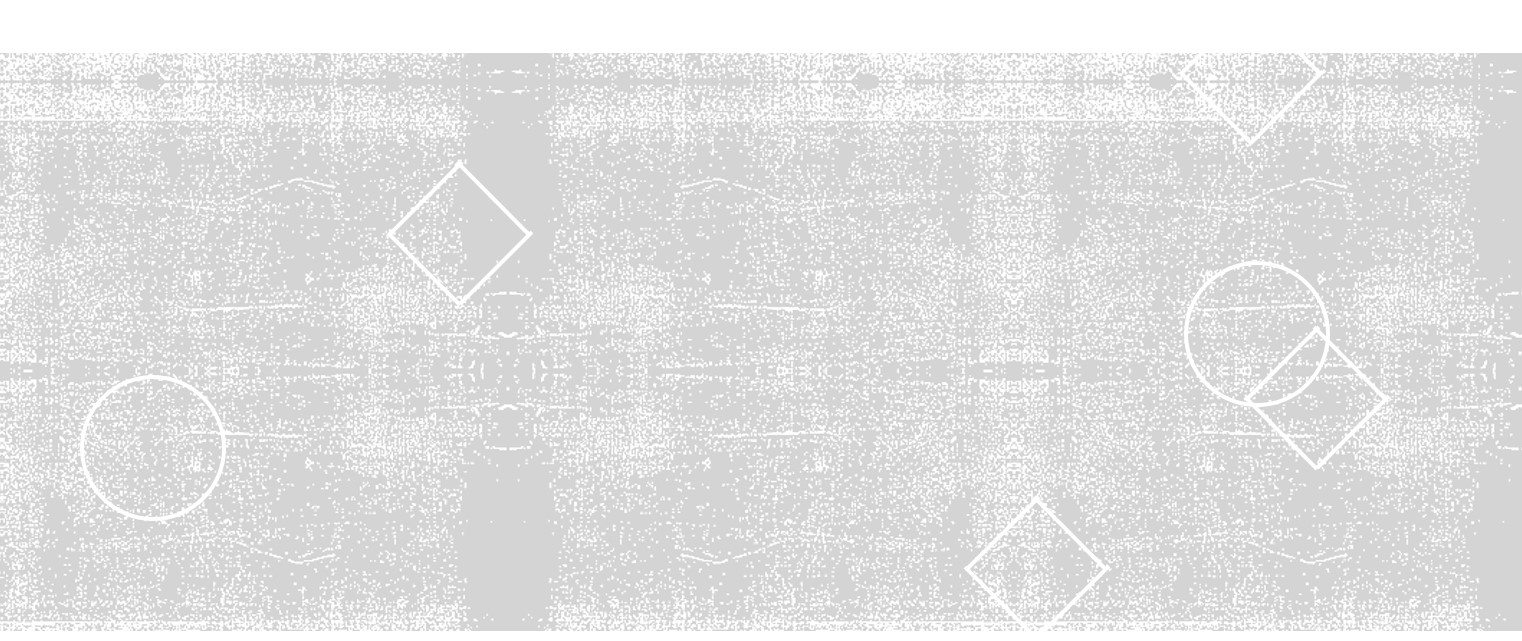 Motion 7: That if there continues to be a WSC Participants Discussion Board on NA.org that it be made accessible to non WSC participants; only for viewing, not posting.
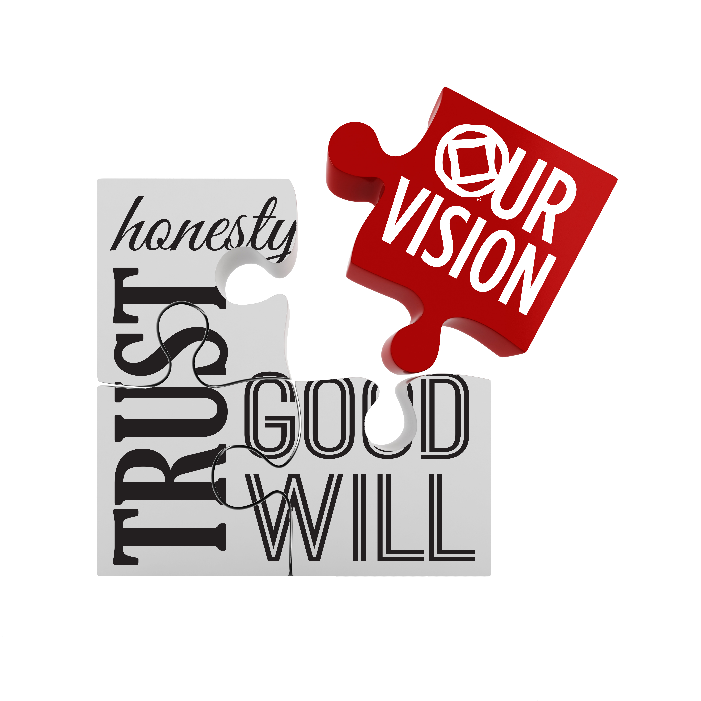 ®
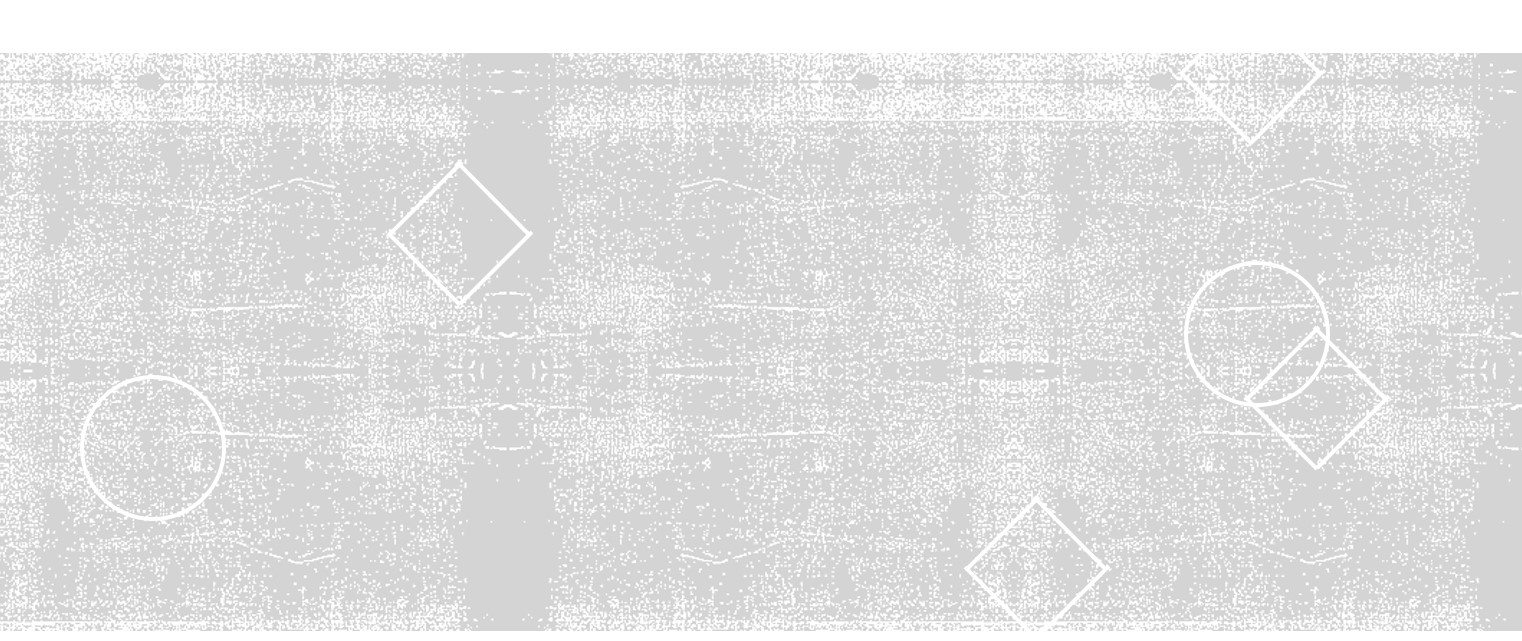 Motion 7: That if there continues to be a WSC Participants Discussion Board on NA.org that it be made accessible to non WSC participants; only for viewing, not posting.
Intent: To allow any interested member to see what our WSC participants are discussing regarding fellowship and world service issues.
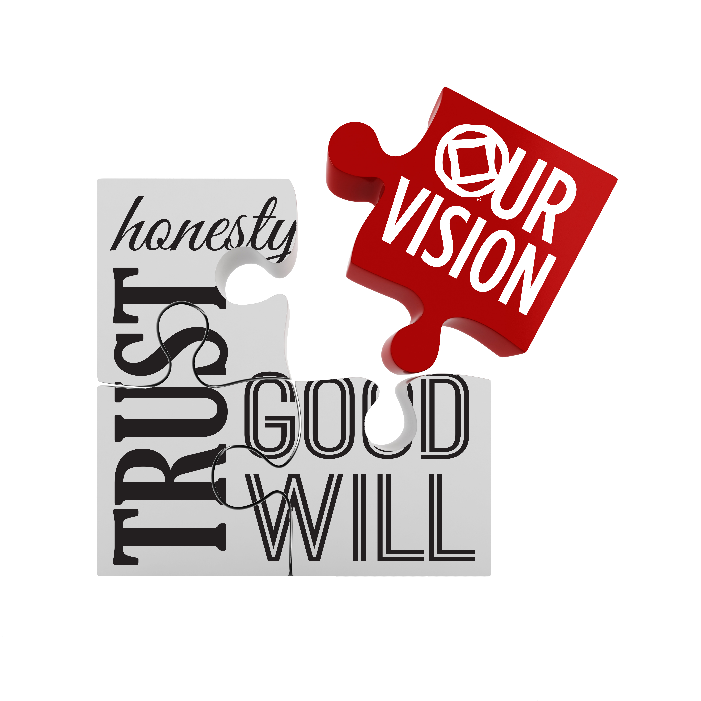 ®
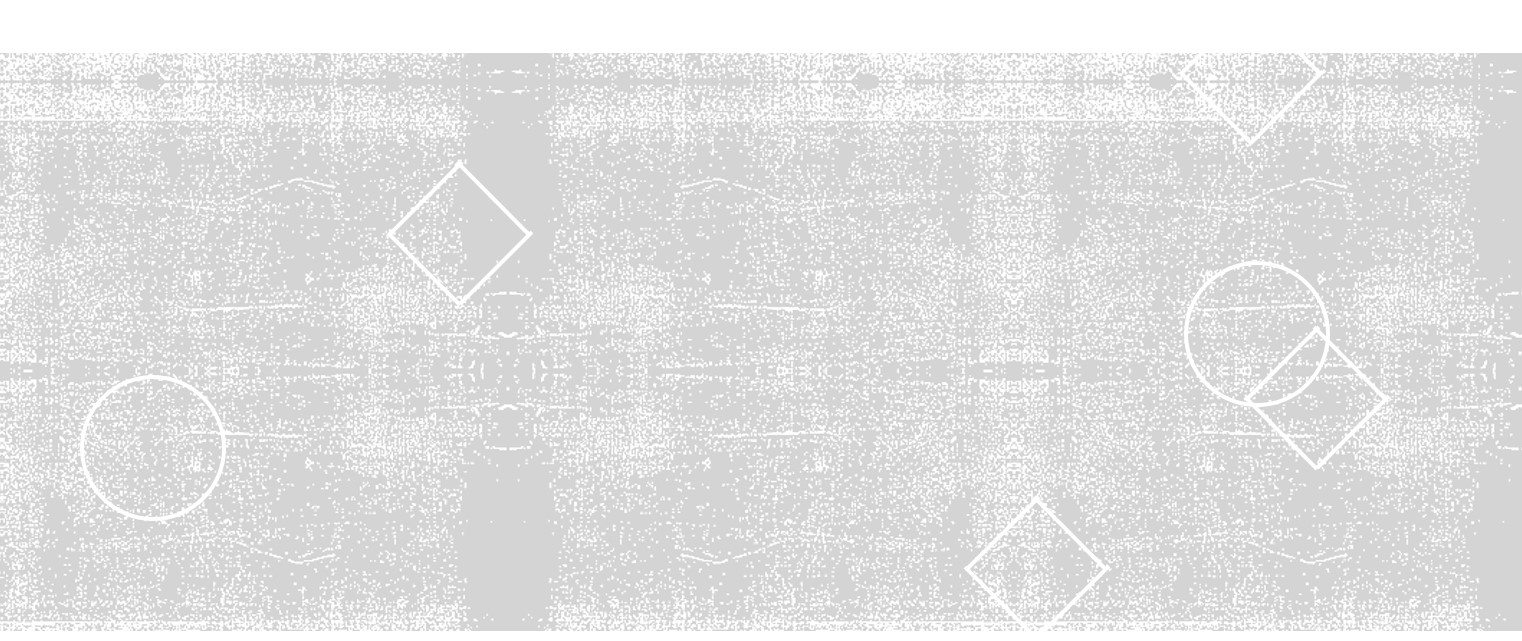 Motion 7: That if there continues to be a WSC Participants Discussion Board on NA.org that it be made accessible to non WSC participants; only for viewing, not posting.
Intent: To allow any interested member to see what our WSC participants are discussing regarding fellowship and world service issues.
Maker: San Diego Imperial Region
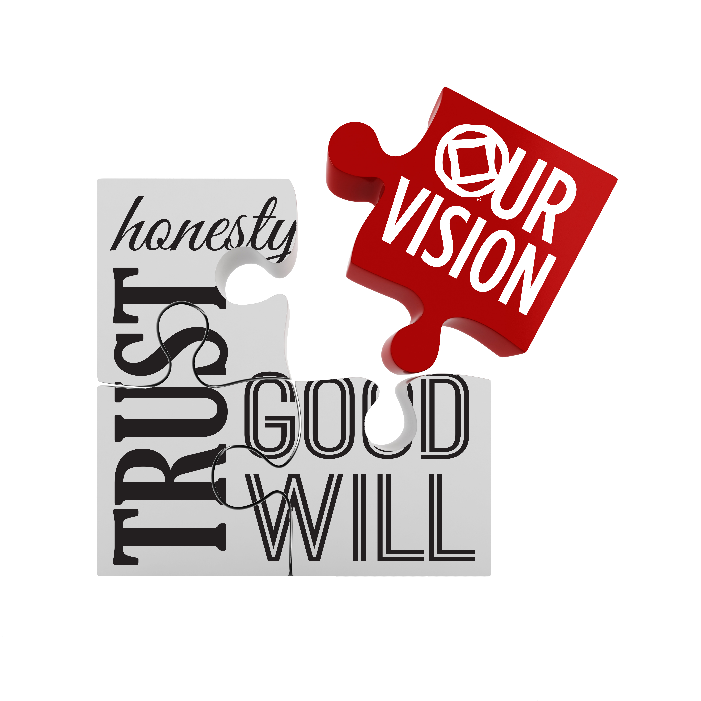 ®
Motion 7: Rationale by Region
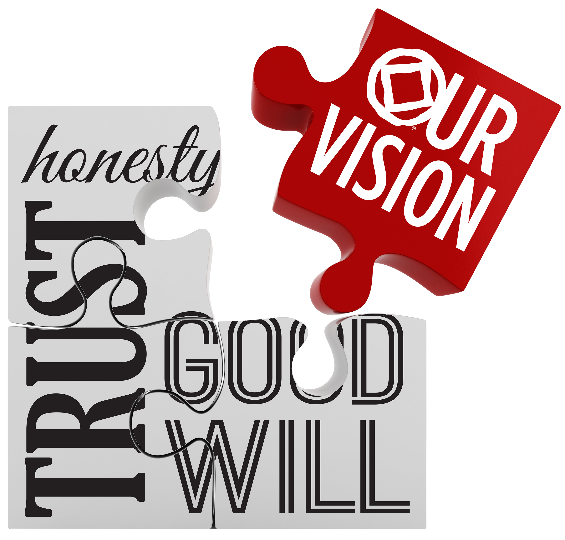 ®
Motion 7: Rationale by Region
Our region feels this is another way for our members to get more information and different views on issues facing our world services and fellowship.
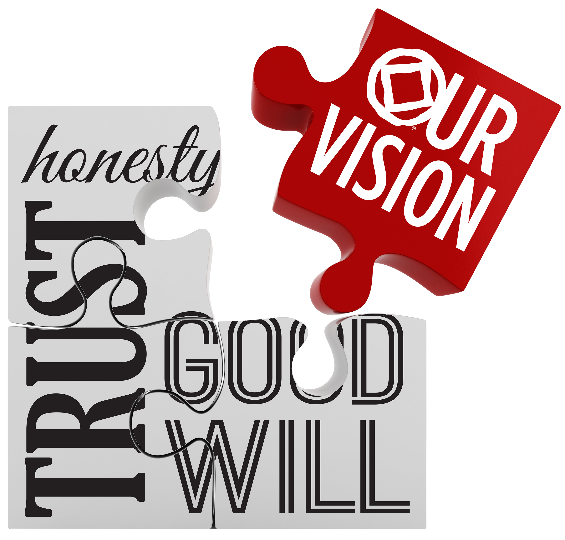 ®
Motion 7: Rationale by Region
Our region feels this is another way for our members to get more information and different views on issues facing our world services and fellowship. 
We feel that the mistrust this discussion board being closed creates with some of our members is totally unnecessary and opening it up to viewing by the membership will alleviate those concerns.
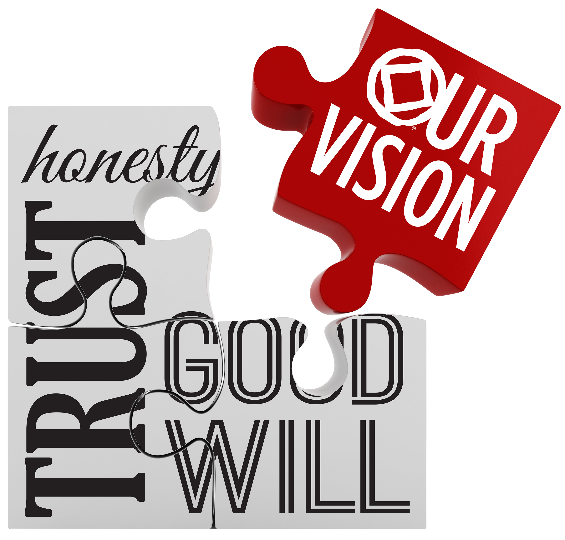 ®
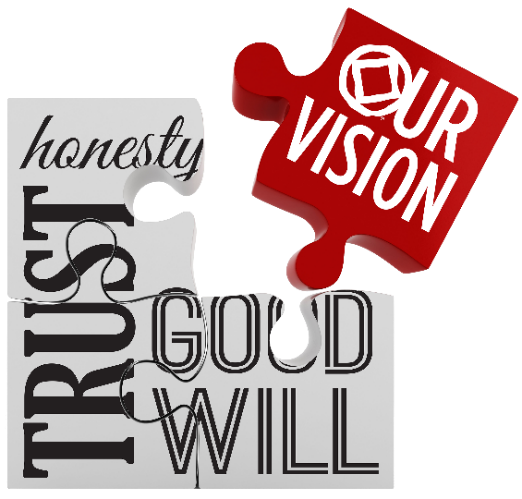 Motion 7: World Board Response
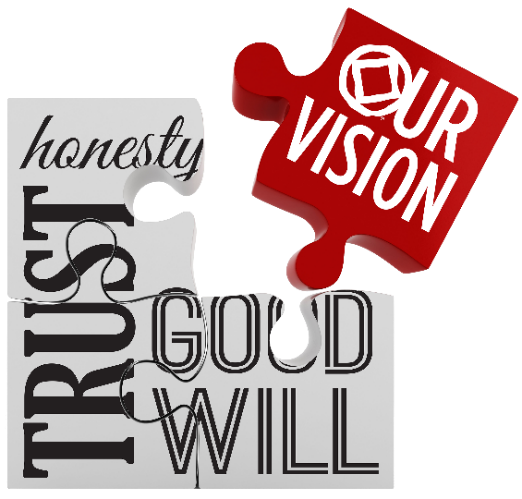 Motion 7: World Board Response
WSC (not WB) decision
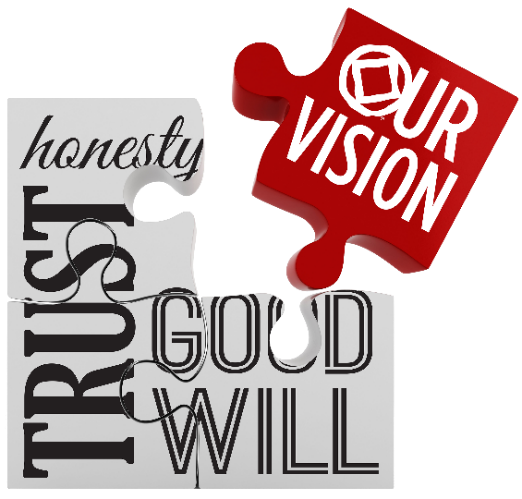 Motion 7: World Board Response
WSC (not WB) decision 
Concern about contents of informal discussion/brainstorming being made public prematurely
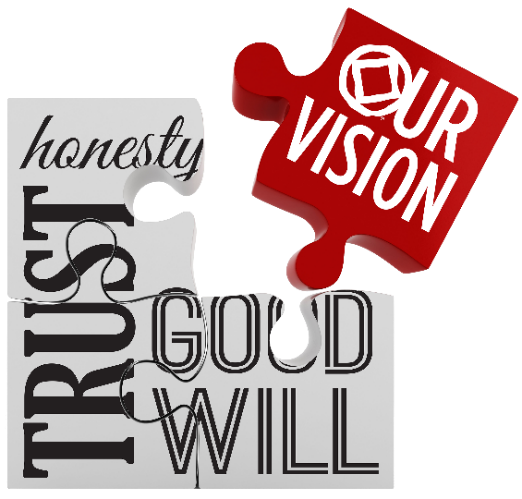 Motion 7: World Board Response
WSC (not WB) decision 
Concern about contents of informal discussion/brainstorming being made public prematurely 
Most zonal & regional online discussion are also limited
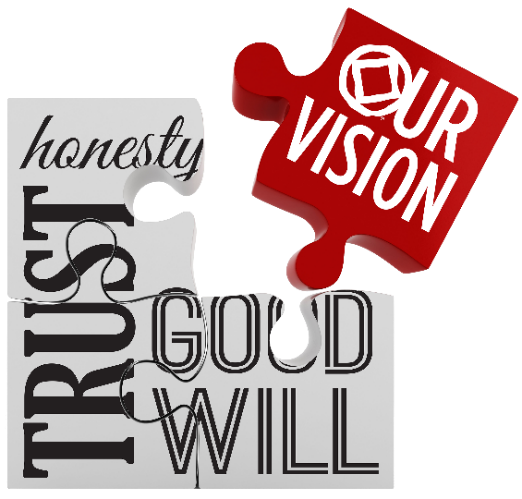 Motion 7: World Board Response
WSC (not WB) decision 
Concern about contents of informal discussion/brainstorming being made public prematurely 
Most zonal & regional online discussion are also limited
Participation limited—10 participants responsible for 70%
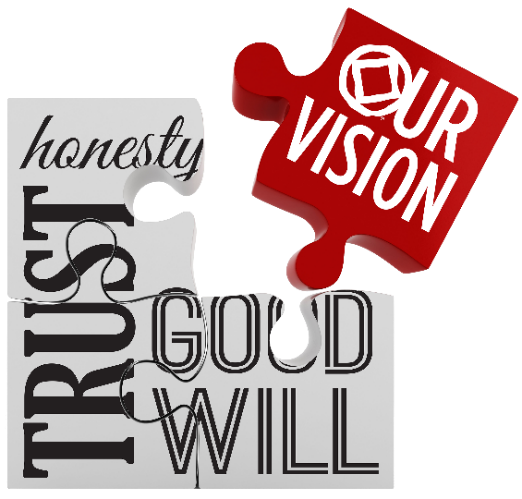 Motion 7: World Board Response
WSC (not WB) decision 
Concern about contents of informal discussion/brainstorming being made public prematurely 
Most zonal & regional online discussion are also limited
Participation limited—10 participants responsible for 70%
Breaches of confidentiality are common
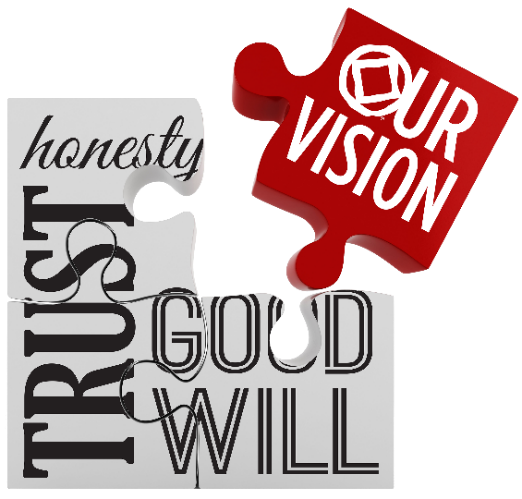 Motion 7: World Board Response
WSC (not WB) decision 
Concern about contents of informal discussion/brainstorming being made public prematurely 
Most zonal & regional online discussion are also limited
Participation limited—10 participants responsible for 70%
Breaches of confidentiality are common
Real issue: discussion portal that’s relevant, valuable, and safe
Pause for Discussion
Motion 7: That if there continues to be a WSC Participants Discussion Board on NA.org that it be made accessible to non WSC participants; only for viewing, not posting.
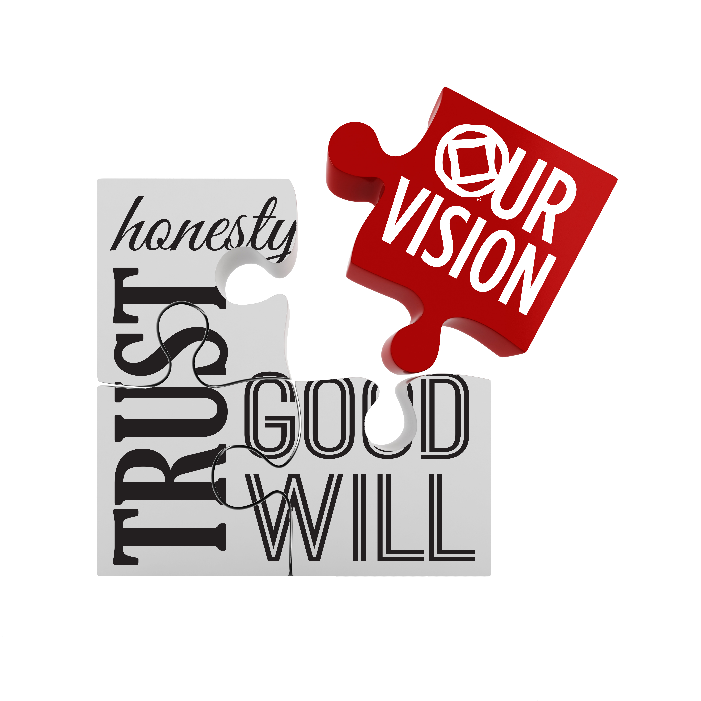 Intent: To allow any interested member to see what our WSC participants are discussing regarding fellowship and world service issues.
®
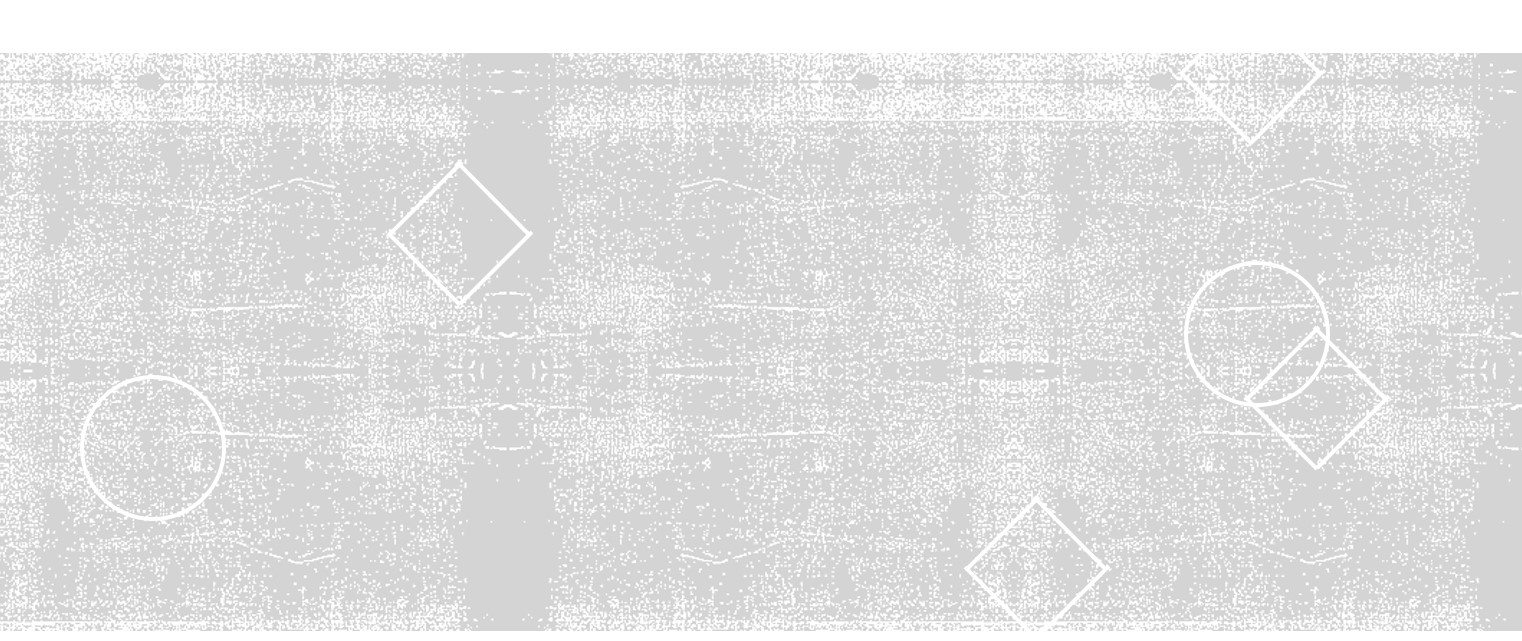 Motion 8: To direct NAWS to produce a low-cost paperback English version of the Basic Text which contains only the first ten chapters called “Our Program”.
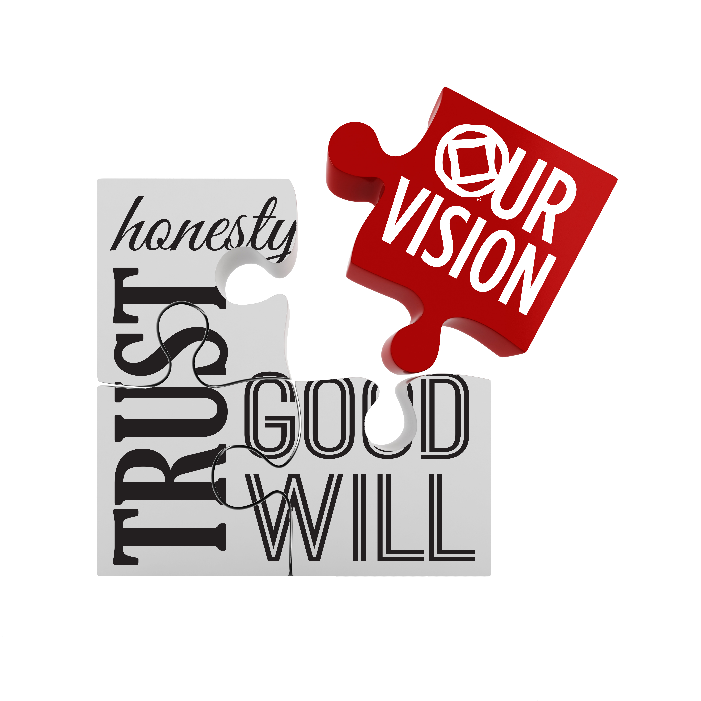 ®
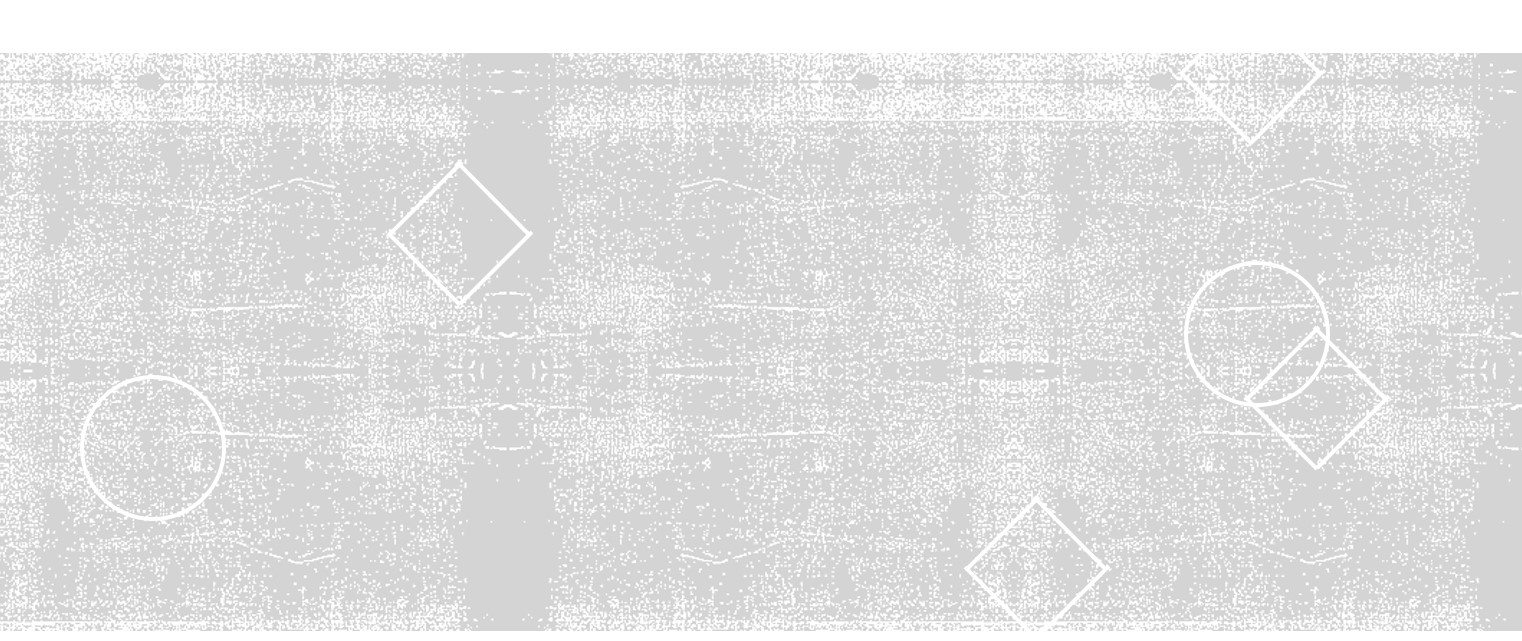 Motion 8: To direct NAWS to produce a low-cost paperback English version of the Basic Text which contains only the first ten chapters called “Our Program”.
Intent: To provide a cost effective means to carry our message and fulfill our primary purpose.
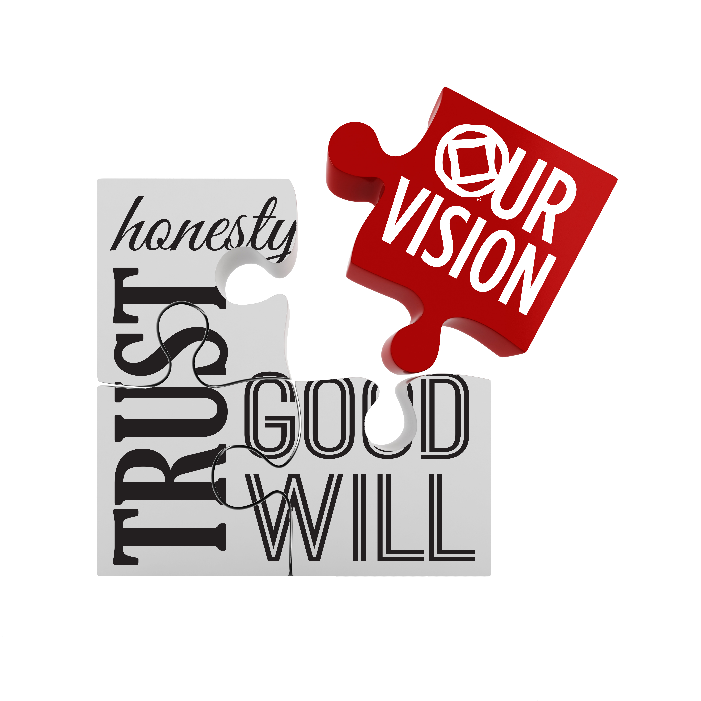 ®
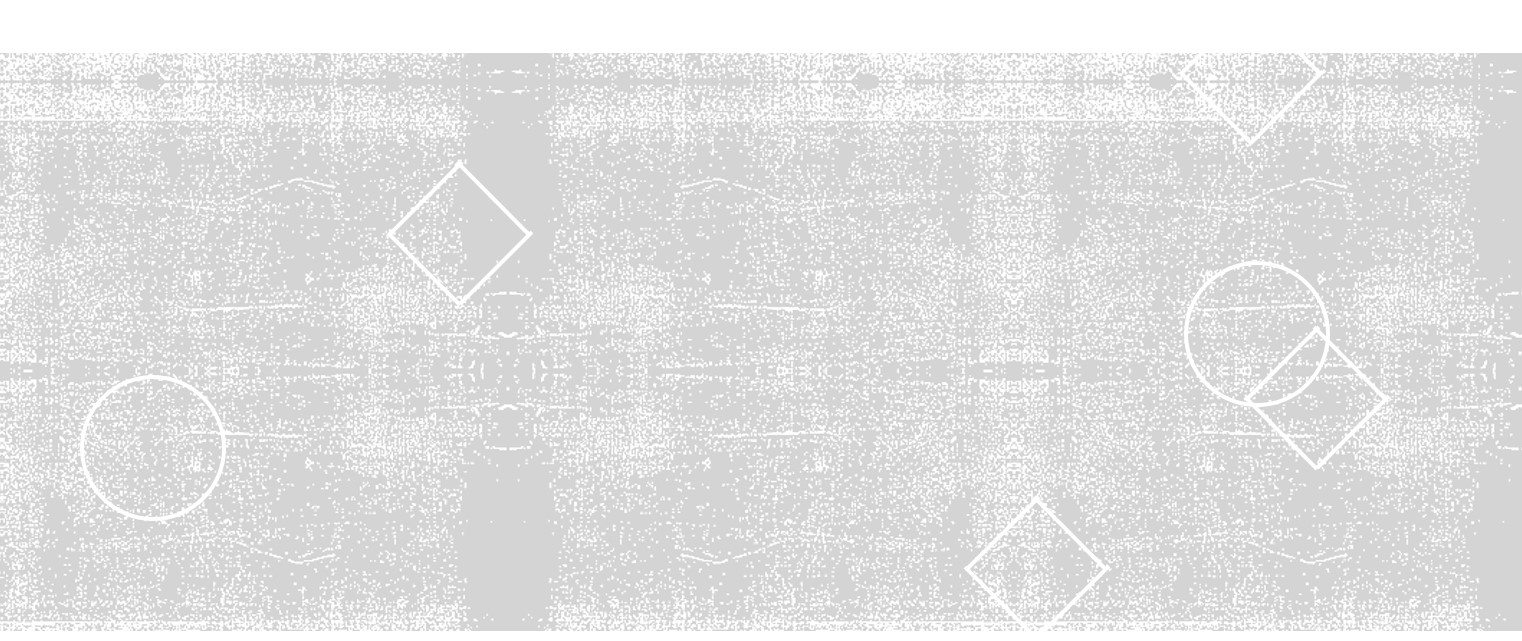 Motion 8: To direct NAWS to produce a low-cost paperback English version of the Basic Text which contains only the first ten chapters called “Our Program”.
Intent: To provide a cost effective means to carry our message and fulfill our primary purpose.
Maker: Oklahoma Region
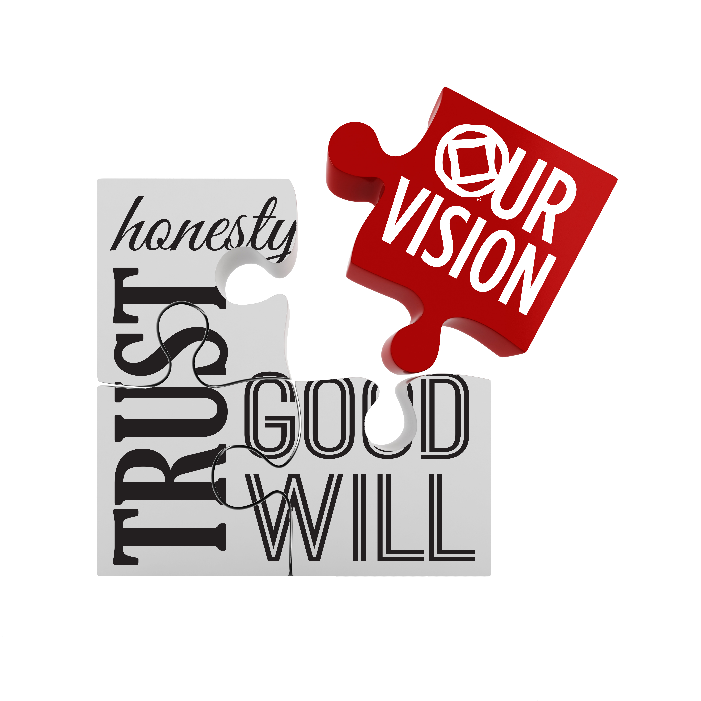 ®
Motion 8: Rationale by Region
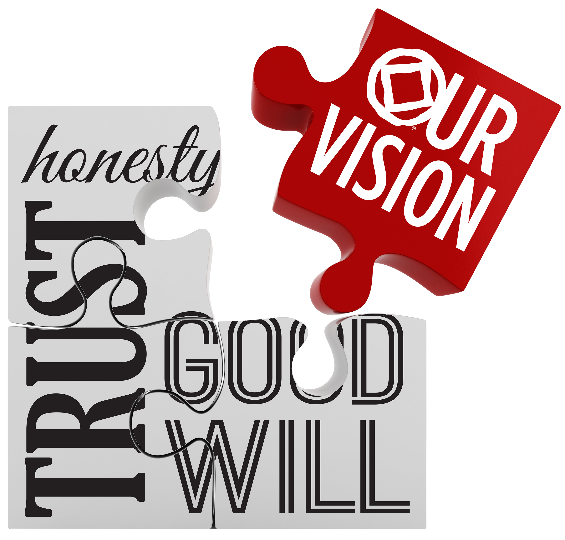 ®
Motion 8: Rationale by Region
The OK Region feels that creating a version of our Basic Text that can be inexpensively distributed to addicts newly exposed to Narcotics Anonymous is crucial to our primary purpose.
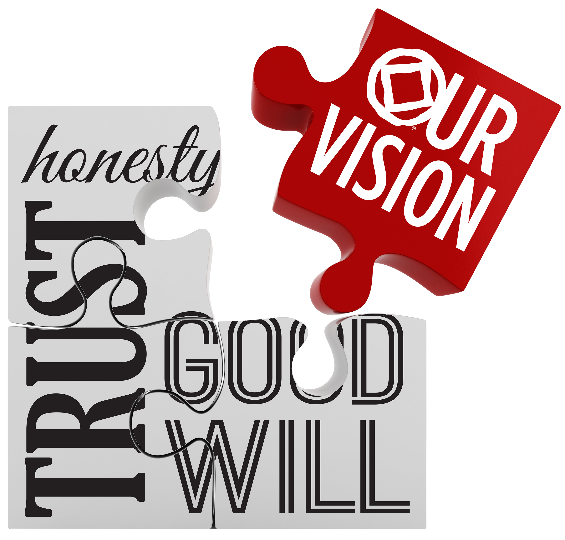 ®
Motion 8: Rationale by Region
The OK Region feels that creating a version of our Basic Text that can be inexpensively distributed to addicts newly exposed to Narcotics Anonymous is crucial to our primary purpose. 
We believe strongly that if we can get more of this literature into the hands of addicts, they will have a chance to identify and find a new way to live.
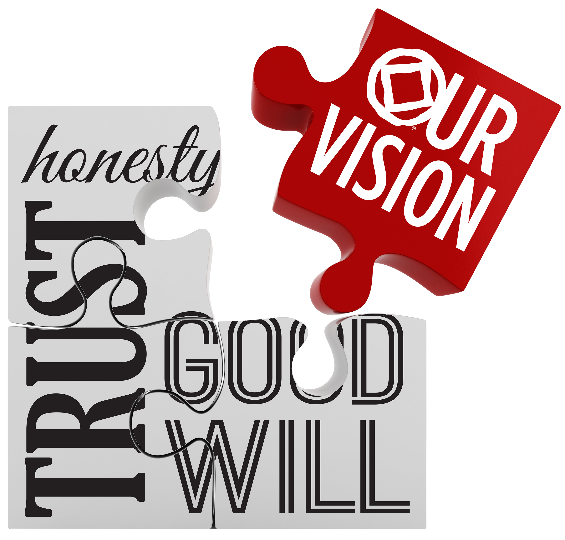 ®
Motion 8: Rationale by Region
®
Motion 8: Rationale by Region
Our initial motion had specifics about the pricing of this book. While we are hoping that the price of this book would not exceed more than 100% of total cost of production, we understand the language of the motion needs to be less specific.
®
Motion 8: Rationale by Region
Our initial motion had specifics about the pricing of this book. While we are hoping that the price of this book would not exceed more than 100% of total cost of production, we understand the language of the motion needs to be less specific. 
Our more general wording reflects our trust in the process and the faith that the intent of our motion will be upheld.
®
Motion 8: Rationale by Region
Our initial motion had specifics about the pricing of this book. While we are hoping that the price of this book would not exceed more than 100% of total cost of production, we understand the language of the motion needs to be less specific. 
Our more general wording reflects our trust in the process and the faith that the intent of our motion will be upheld. 
The OK Region believes the passing of this motion would further enhance our ability to offer “Our Program” to more addicts seeking recovery.
®
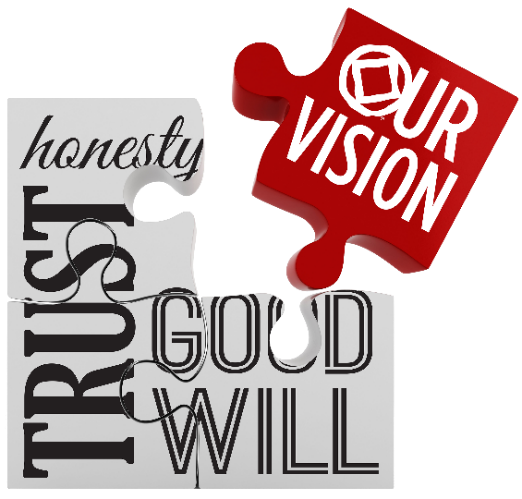 Motion 8: World Board Response
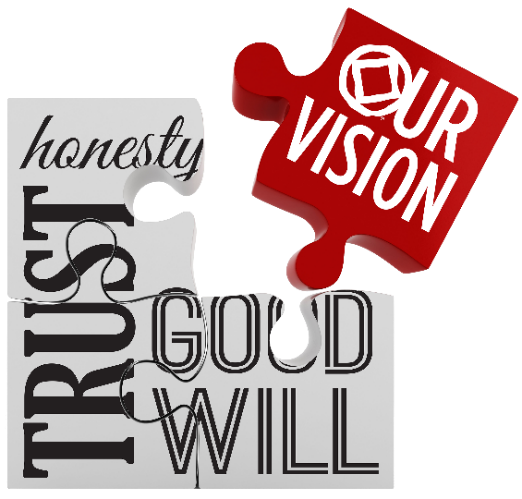 Motion 8: World Board Response
Basic Text sales fund fellowship development efforts
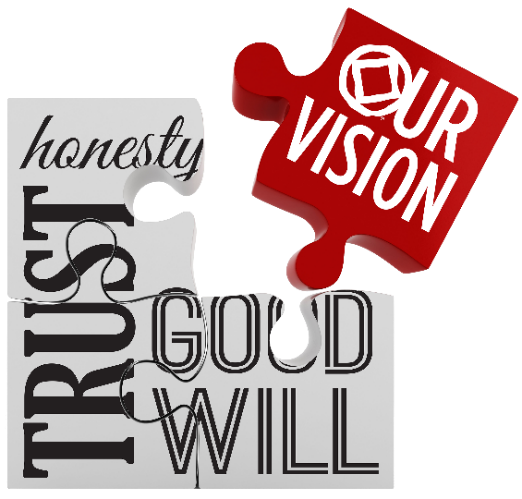 Motion 8: World Board Response
Basic Text sales fund fellowship development efforts
1,000s of calls & emails
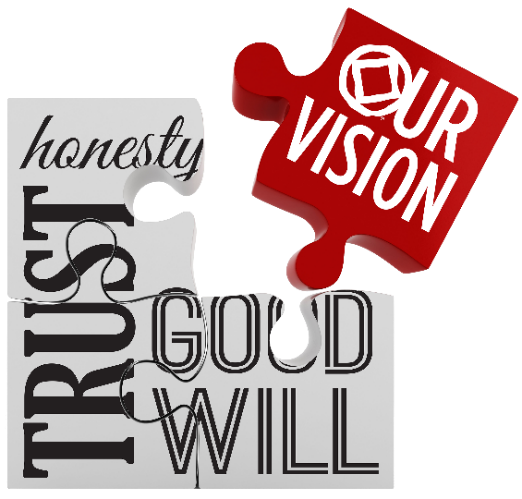 Motion 8: World Board Response
Basic Text sales fund fellowship development efforts
1,000s of calls & emails
Literature translations
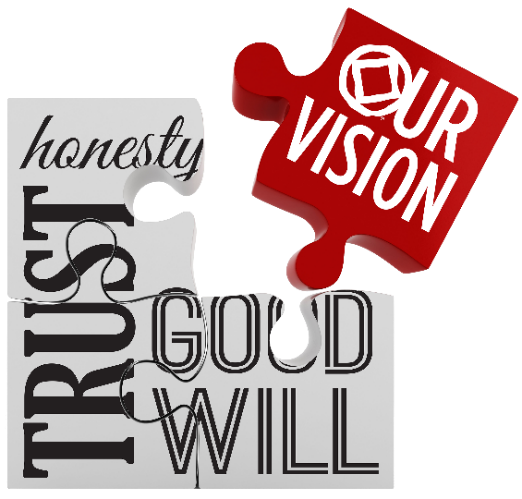 Motion 8: World Board Response
Basic Text sales fund fellowship development efforts
1,000s of calls & emails
Literature translations
PR around the world
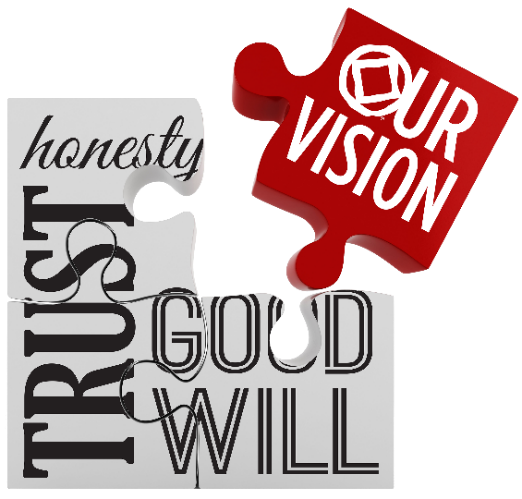 Motion 8: World Board Response
Basic Text sales fund fellowship development efforts
1,000s of calls & emails
Literature translations
PR around the world
5 offices/distribution centers
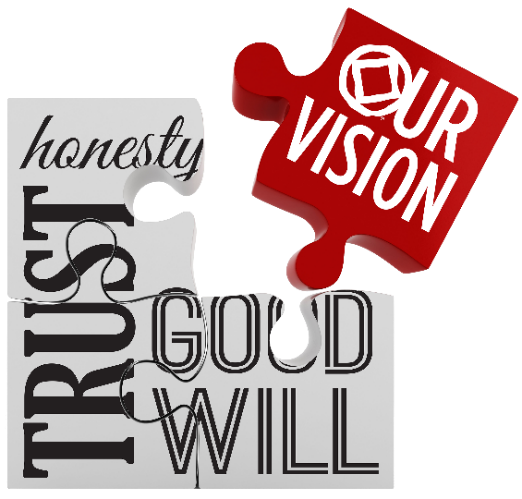 Motion 8: World Board Response
Basic Text sales fund fellowship development efforts
1,000s of calls & emails
Literature translations
PR around the world
5 offices/distribution centers
World Service Conference
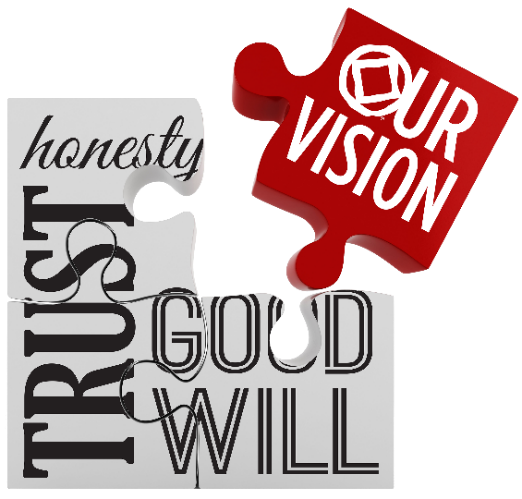 Motion 8: World Board Response
Basic Text sales fund fellowship development efforts
1,000s of calls & emails
Literature translations
PR around the world
5 offices/distribution centers
World Service Conference
WB & work groups
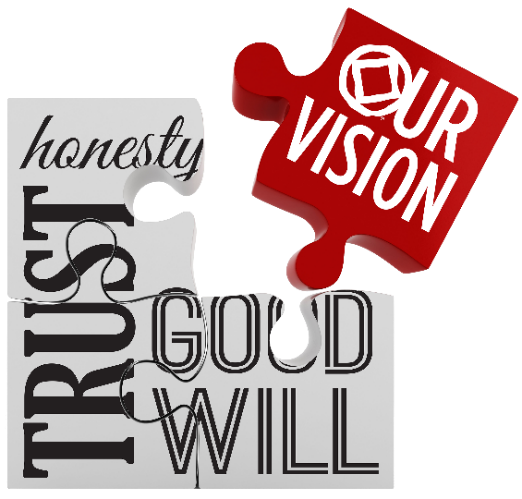 Motion 8: World Board Response
Basic Text sales fund fellowship development efforts
1,000s of calls & emails
Literature translations
PR around the world
5 offices/distribution centers
World Service Conference
WB & work groups
See CAR essay and NAWS Annual Report for further details
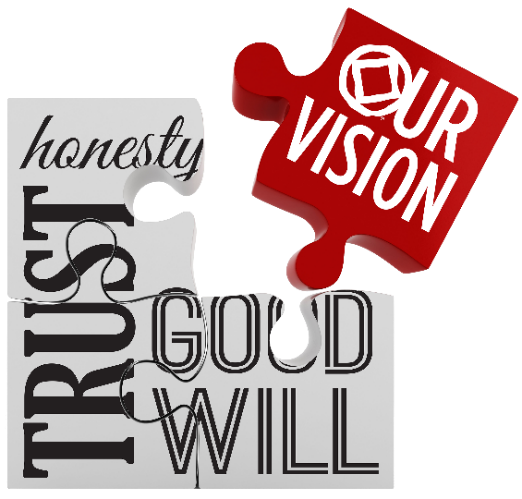 Motion 8: World Board Response
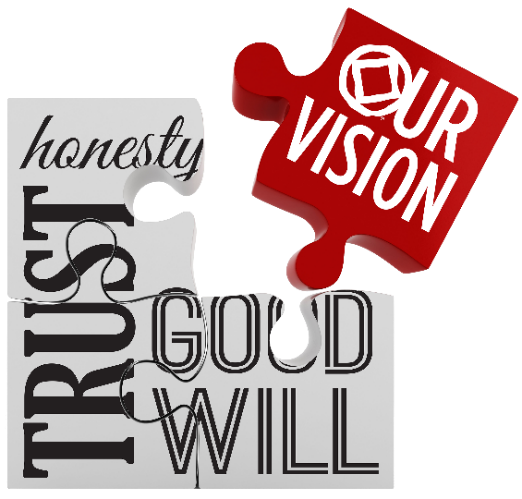 Motion 8: World Board Response
We believe the BT remains affordable at $11.55
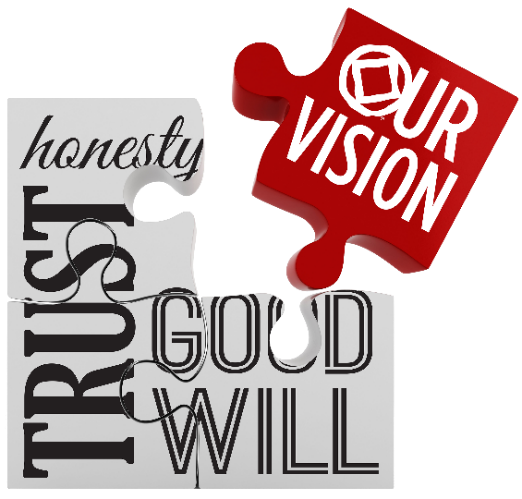 Motion 8: World Board Response
We believe the BT remains affordable at $11.55
WSC has rejected motions for lower-cost versions at least nine times
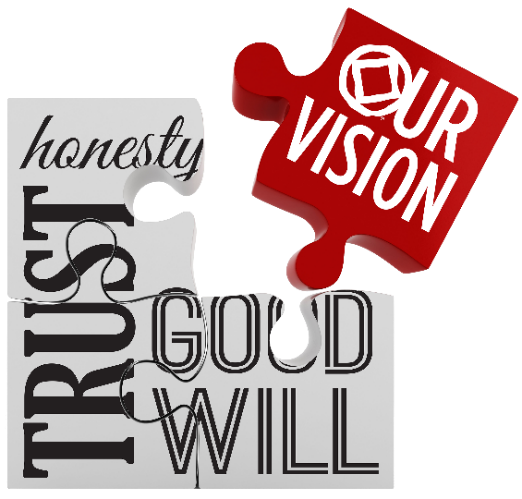 Motion 8: World Board Response
We believe the BT remains affordable at $11.55
WSC has rejected motions for lower-cost versions at least nine times 
Lower-cost alternatives: Intro Guide & Little White Book
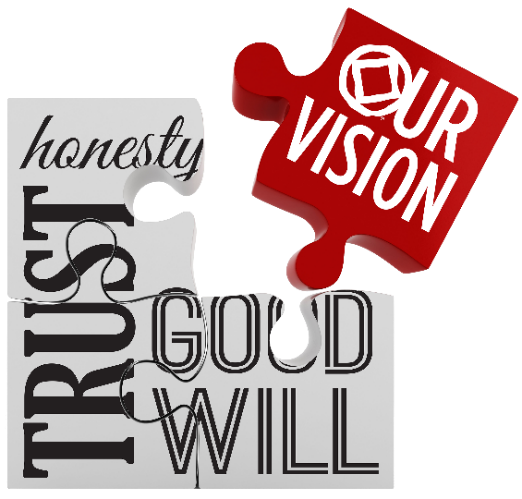 Motion 8: World Board Response
We believe the BT remains affordable at $11.55
WSC has rejected motions for lower-cost versions at least nine times 
Lower-cost alternatives: Intro Guide & Little White Book
Potential reduction income and services: $1.3 million
Pause for Discussion
Motion 8: To direct NAWS to produce a low-cost paperback English version of the Basic Text which contains only the first ten chapters called “Our Program”.
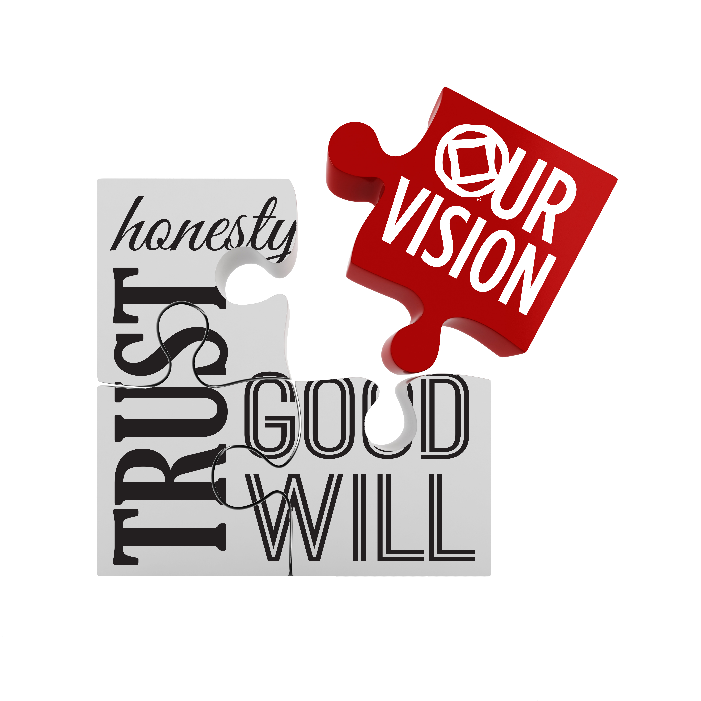 Intent: To provide a cost effective means to carry our message and fulfill our primary purpose.
®
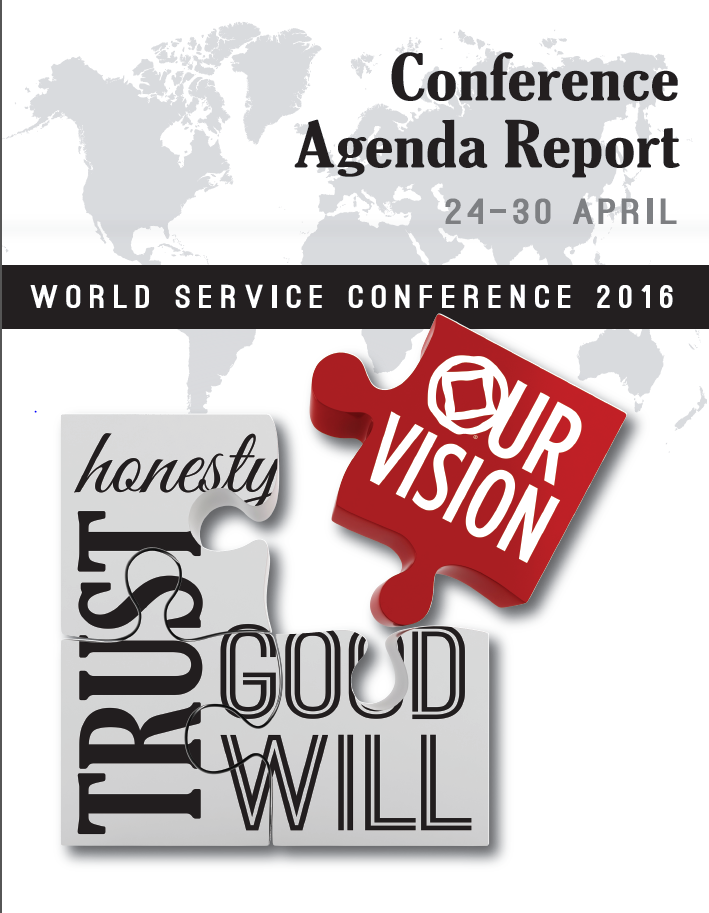 See www.na.org/conference  
for more, including:
3 more videos
The complete Conference Agenda Report in pdf
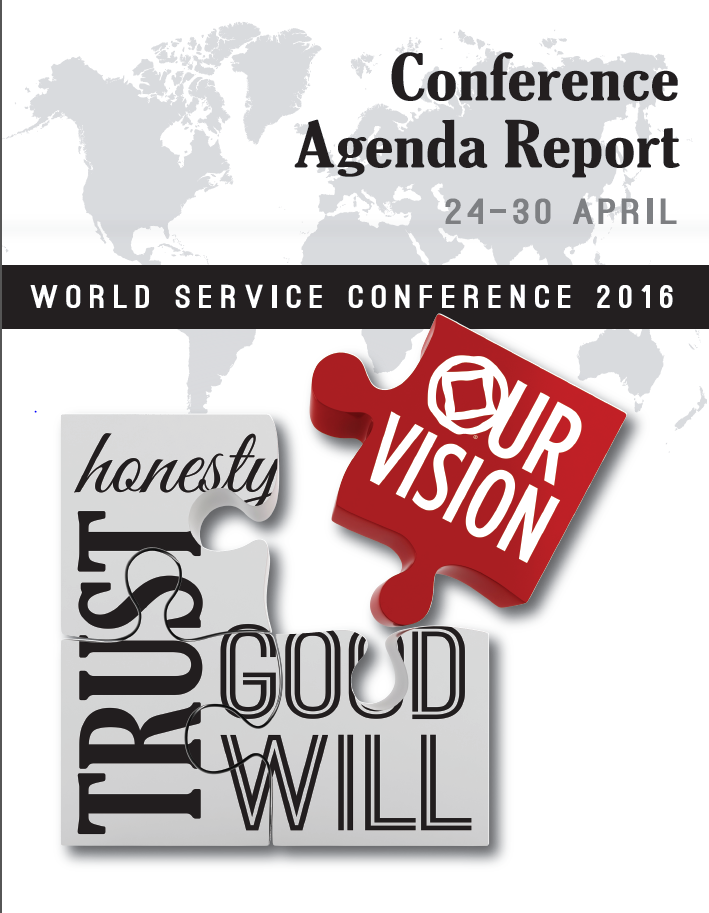 See www.na.org/conference  
for more, including:
3 more videos
The complete Conference Agenda Report in pdf

Questions? 
   Contact us at worldboard@na.org